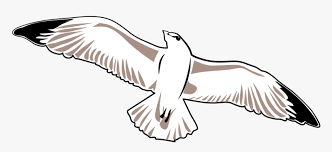 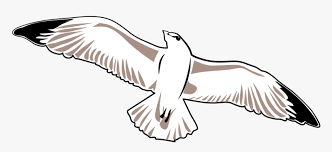 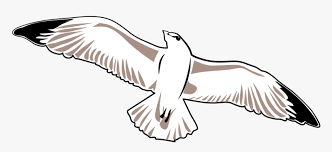 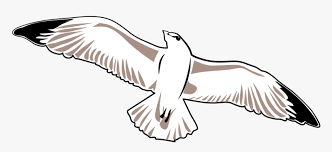 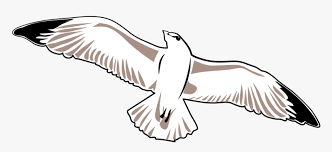 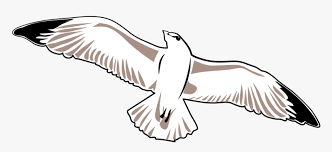 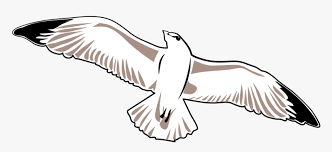 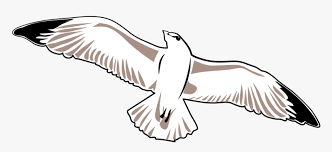 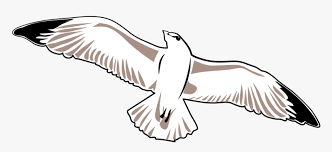 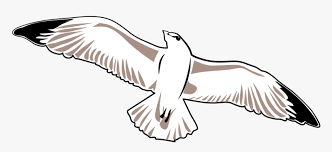 CHÀO MỪNG QUÝ THẦY CÔ GIÁO CÙNG CÁC EM HỌC SINH
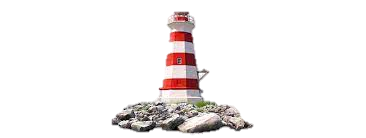 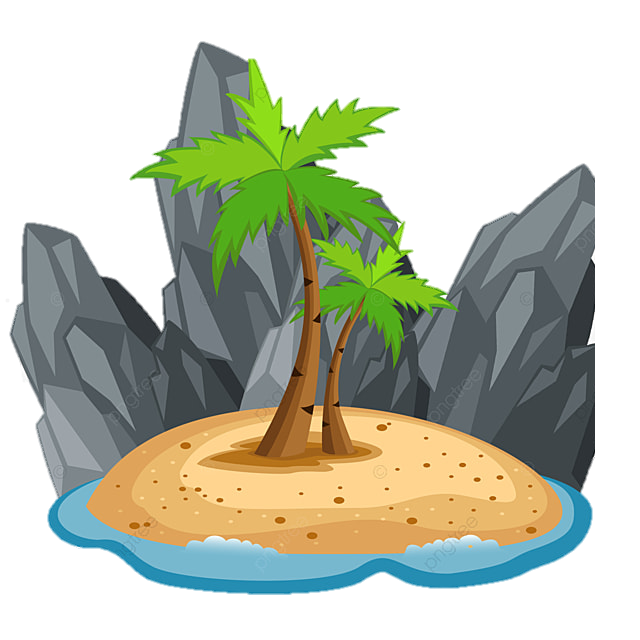 Giáo viên:………….
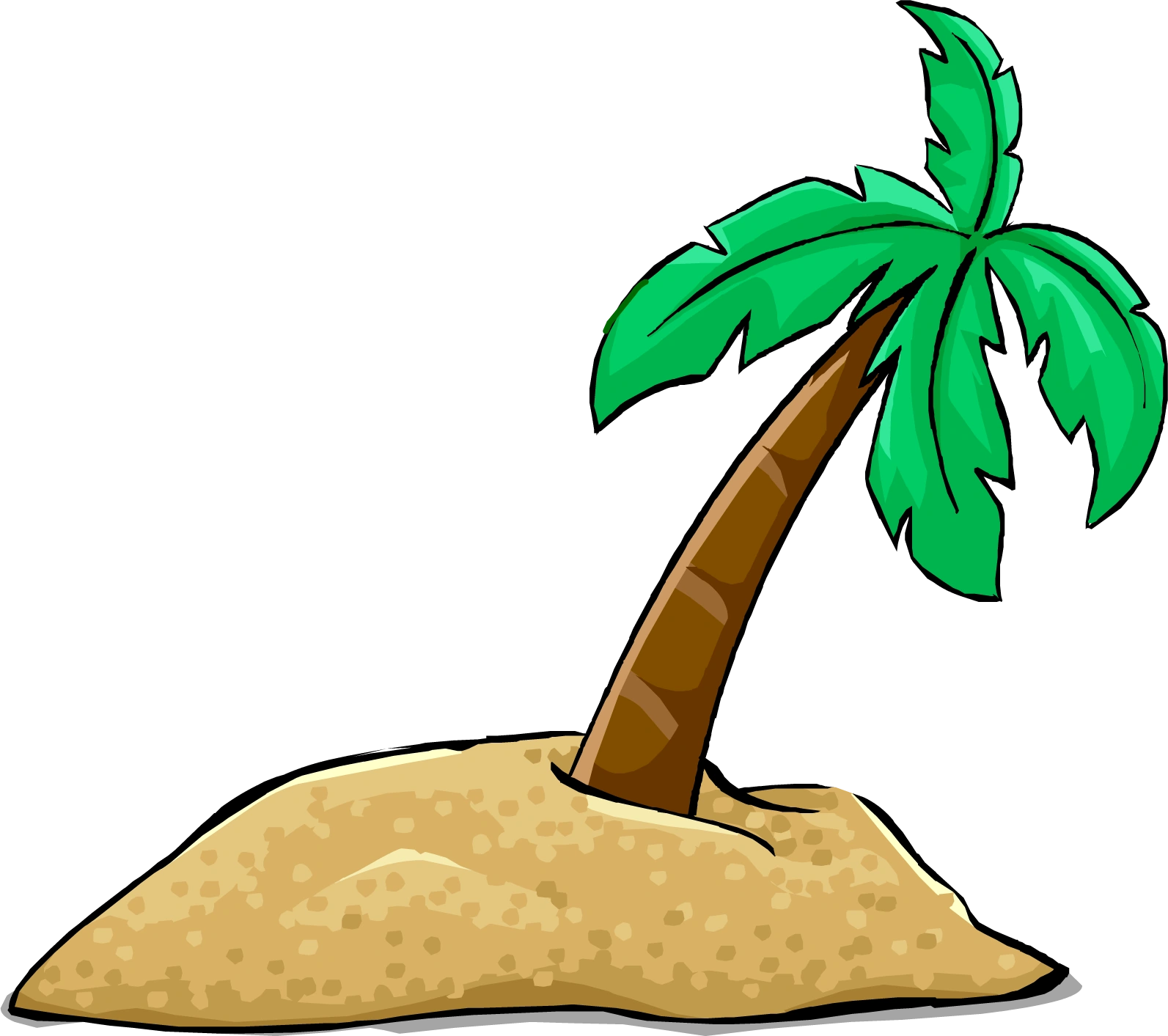 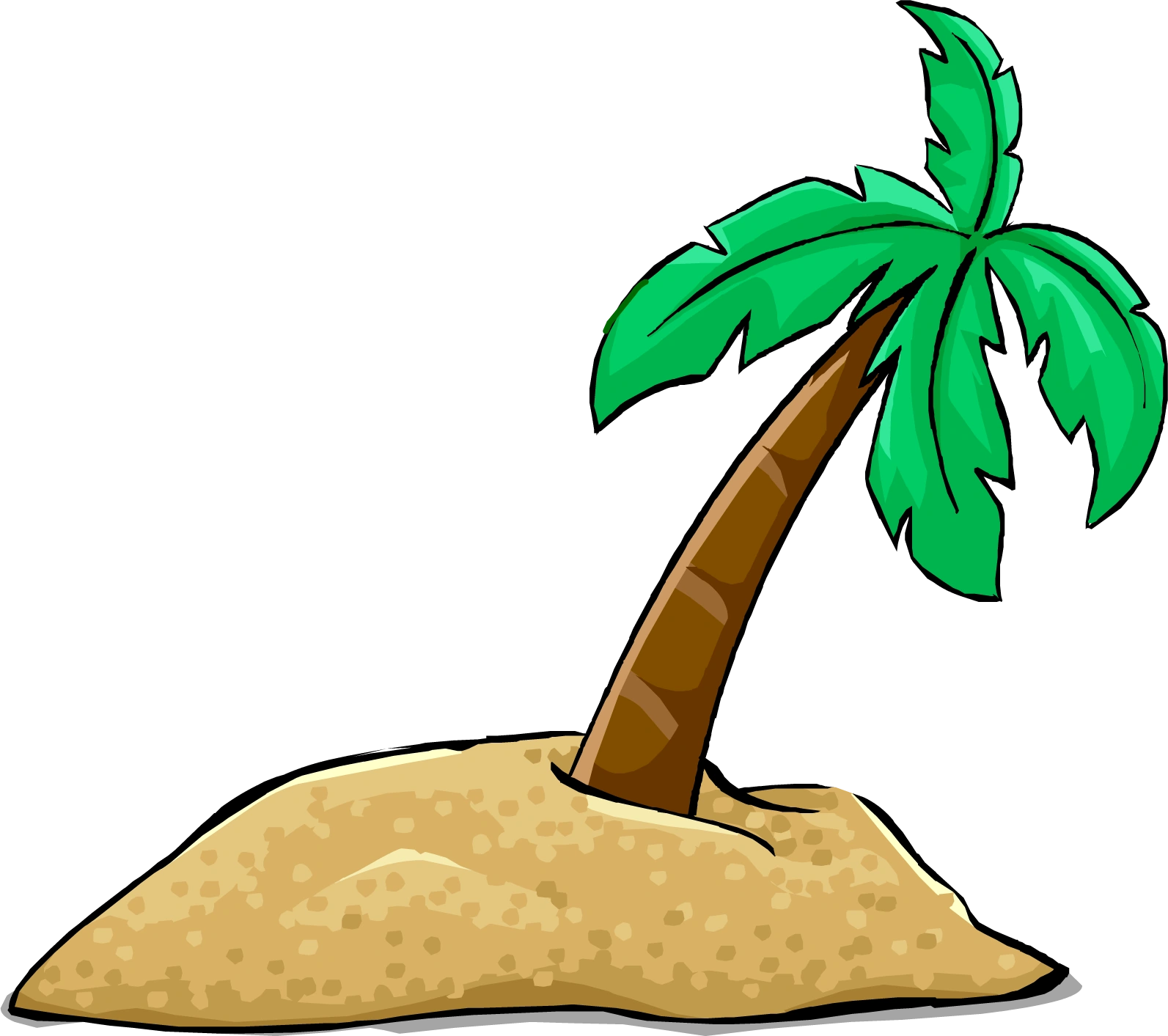 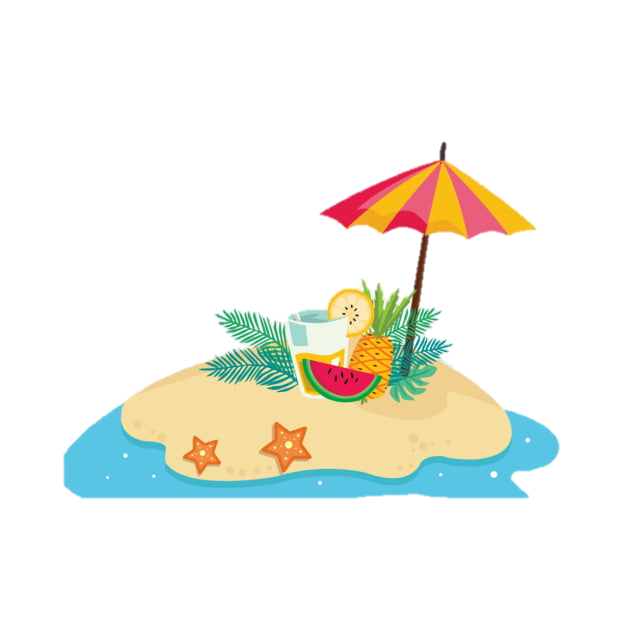 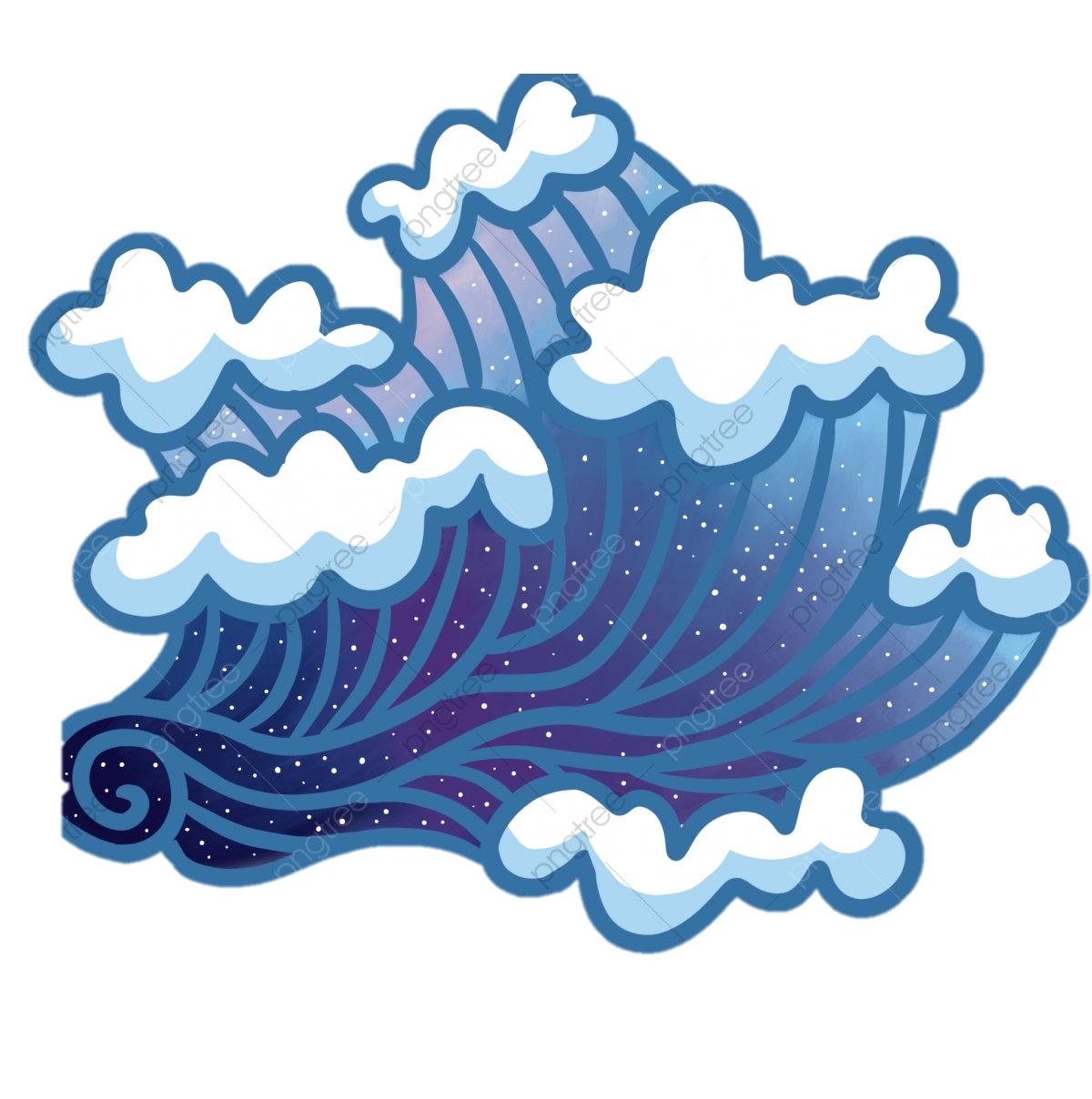 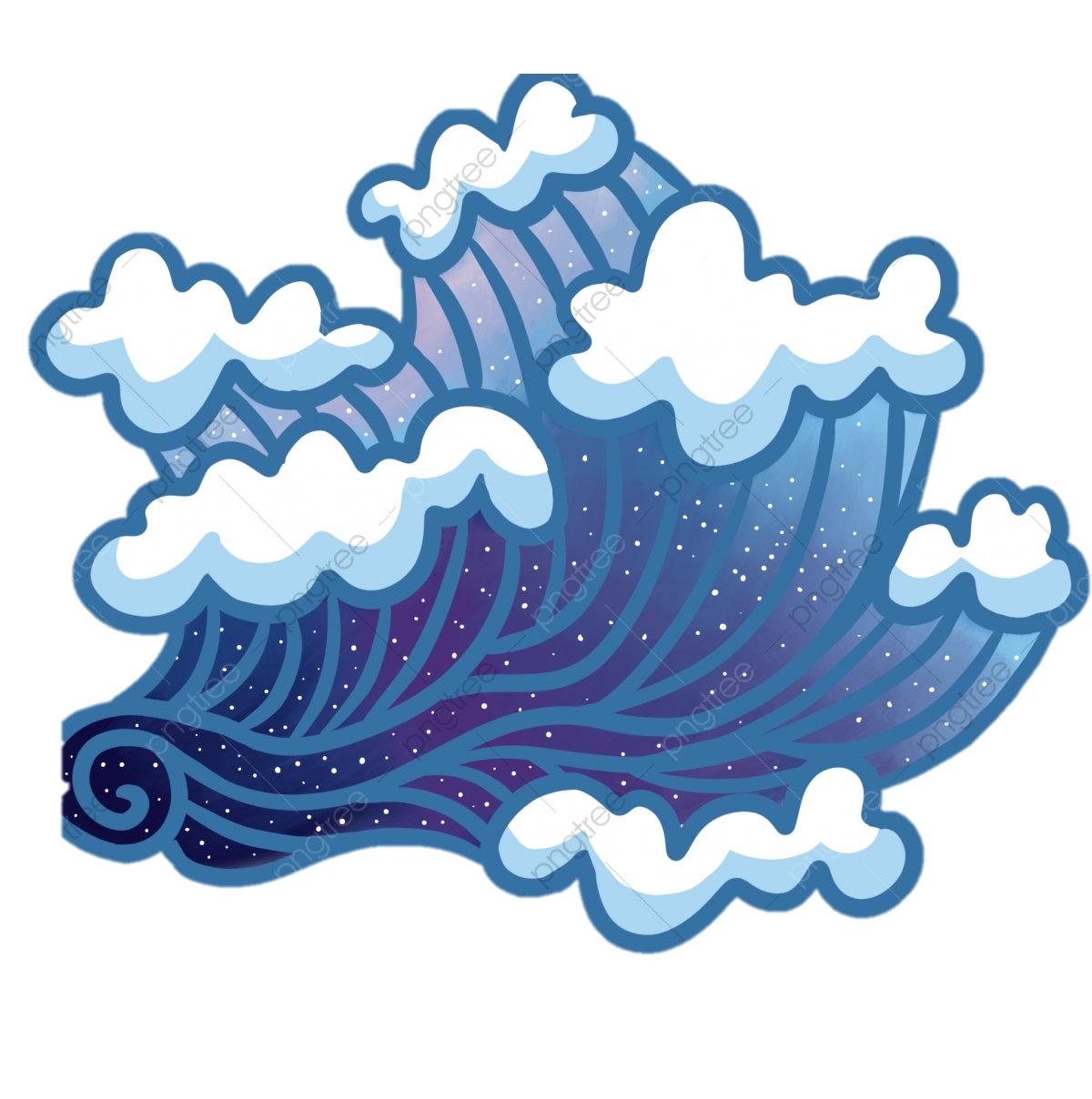 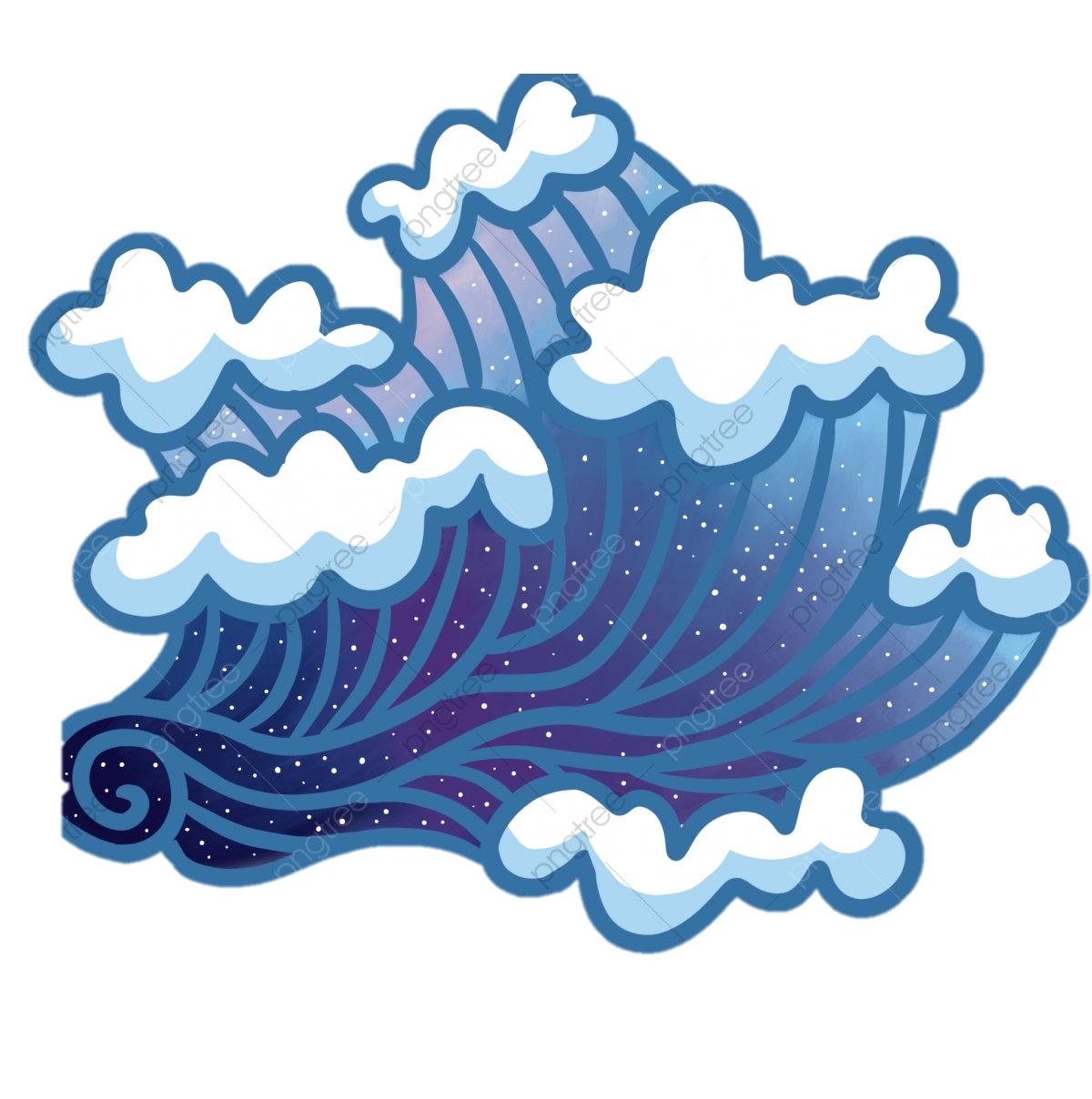 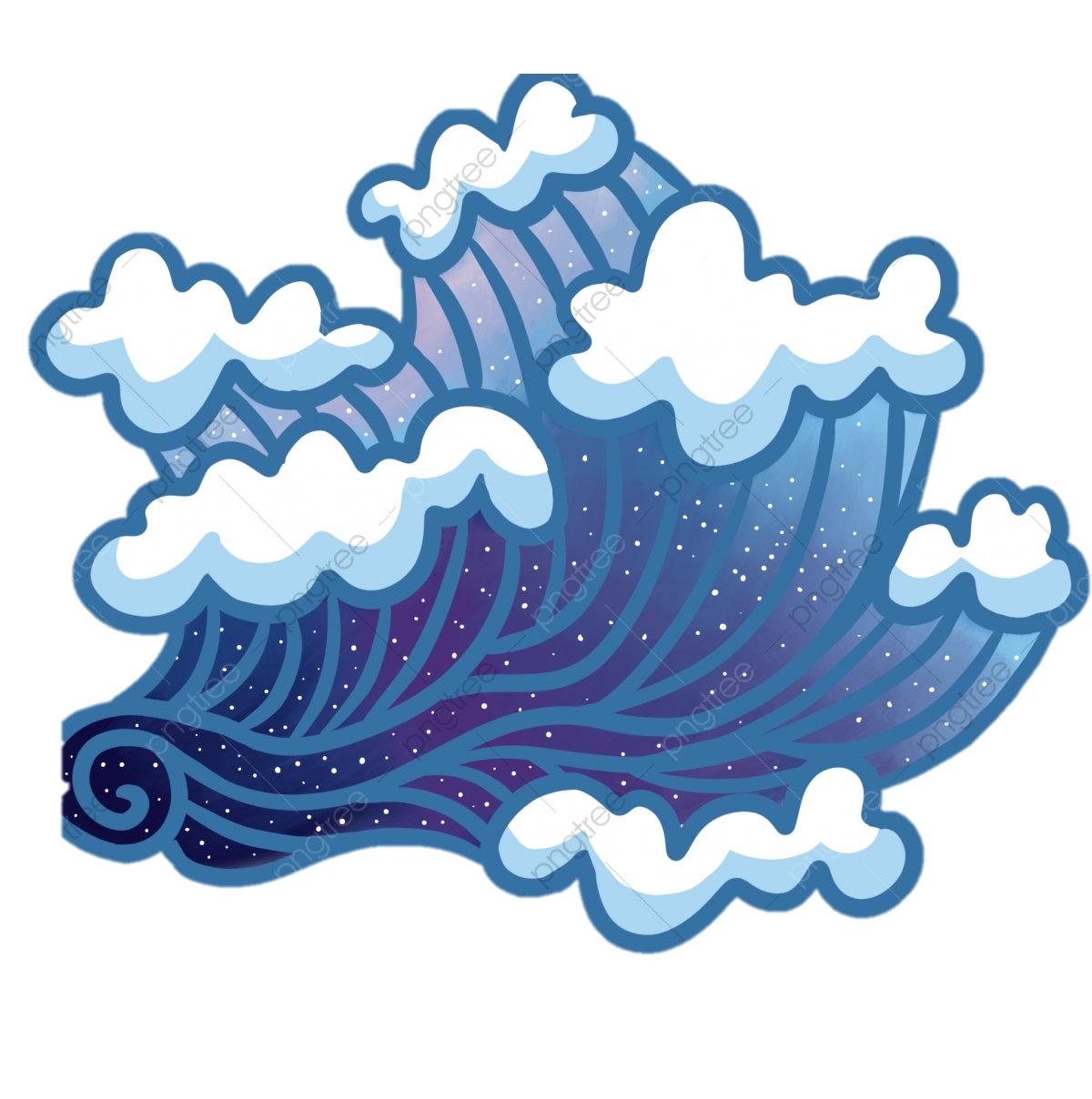 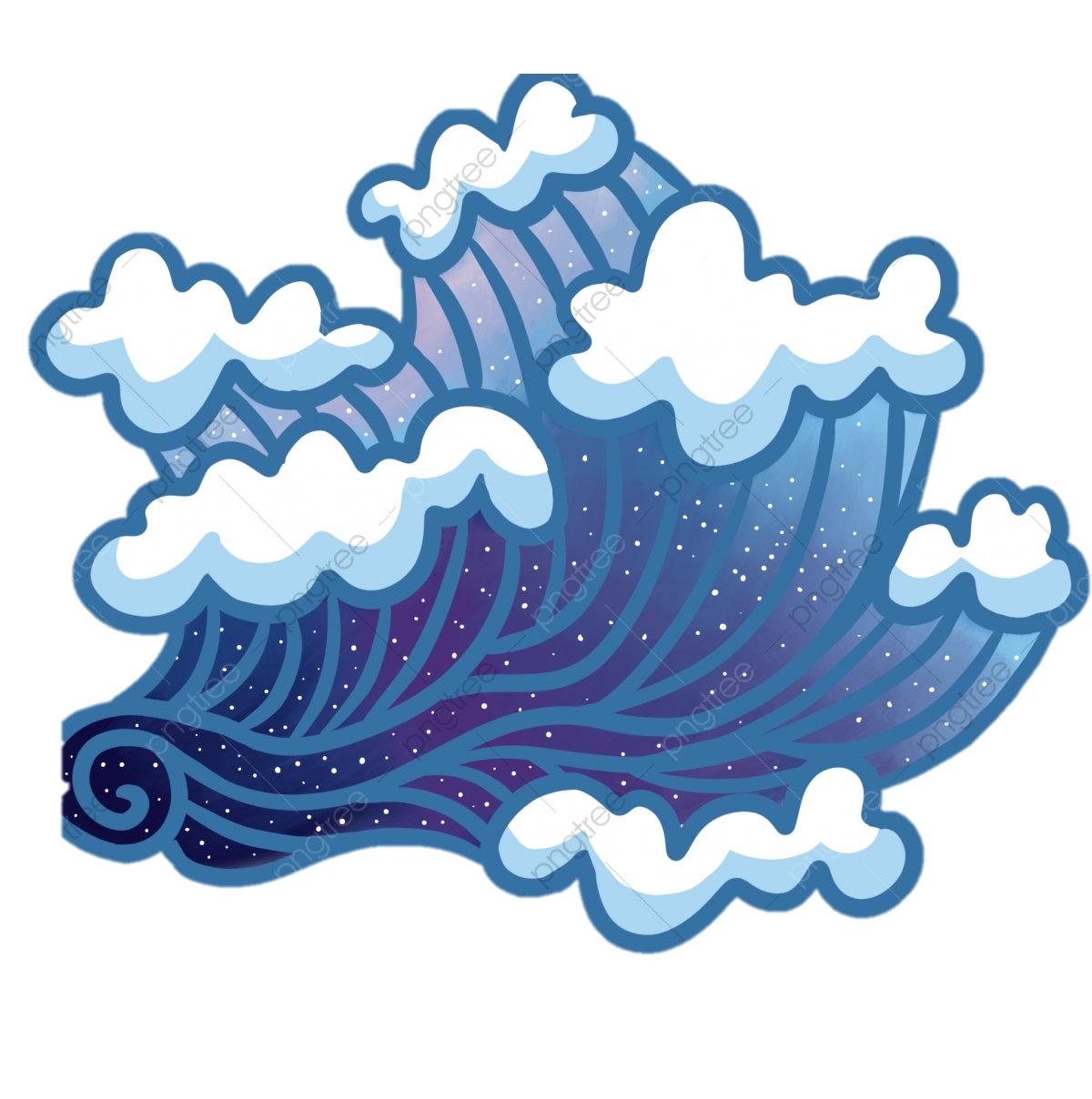 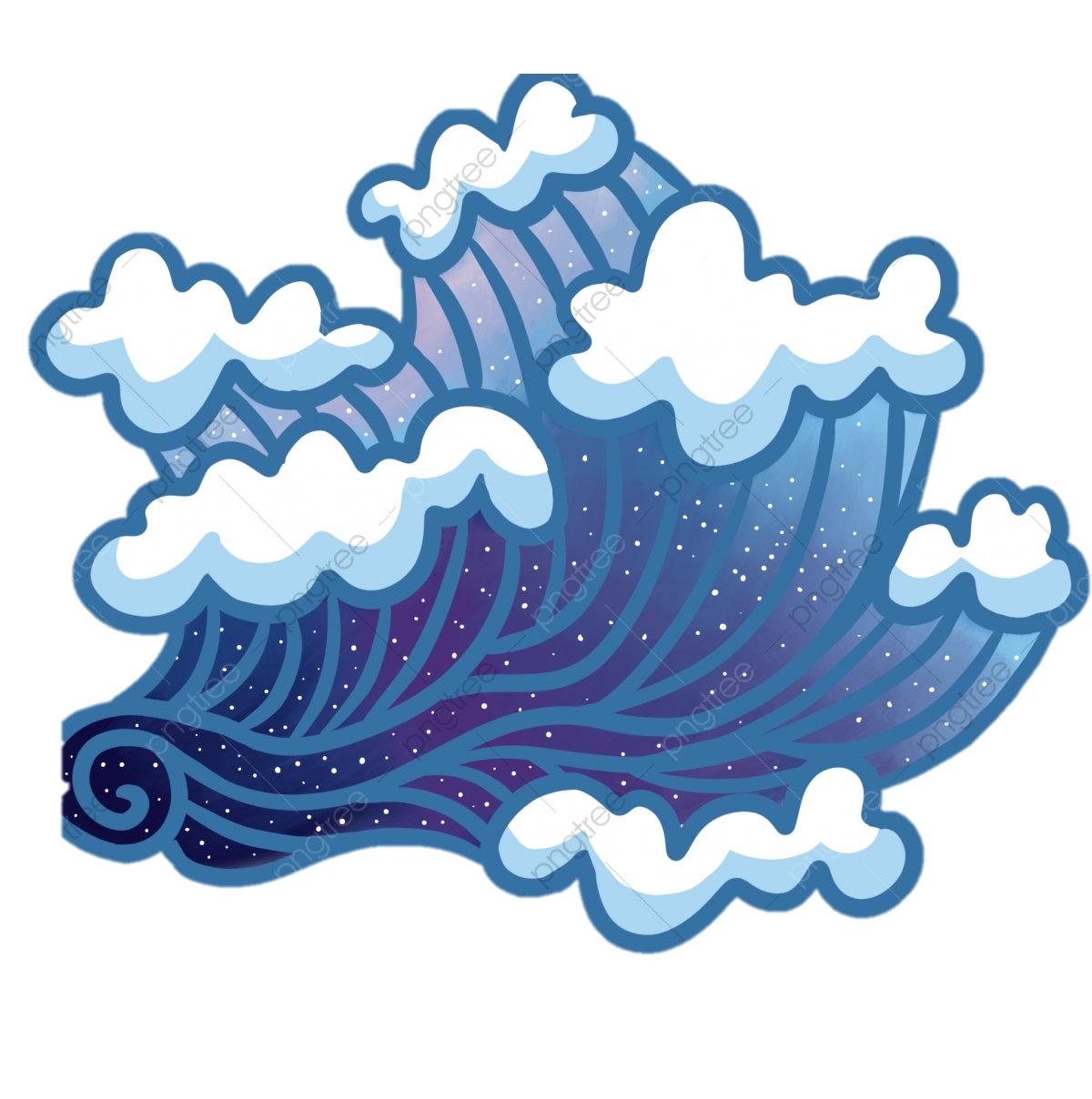 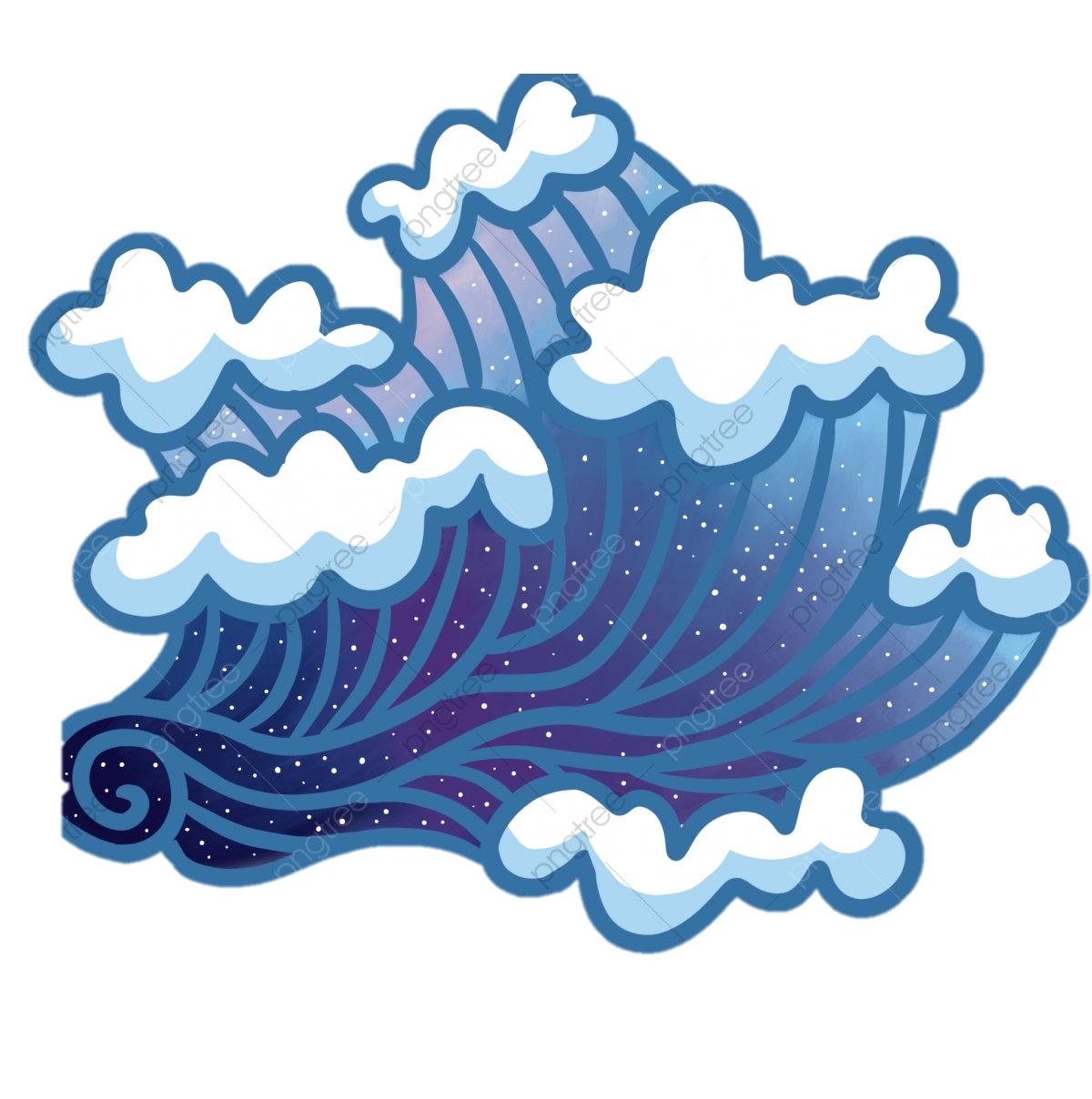 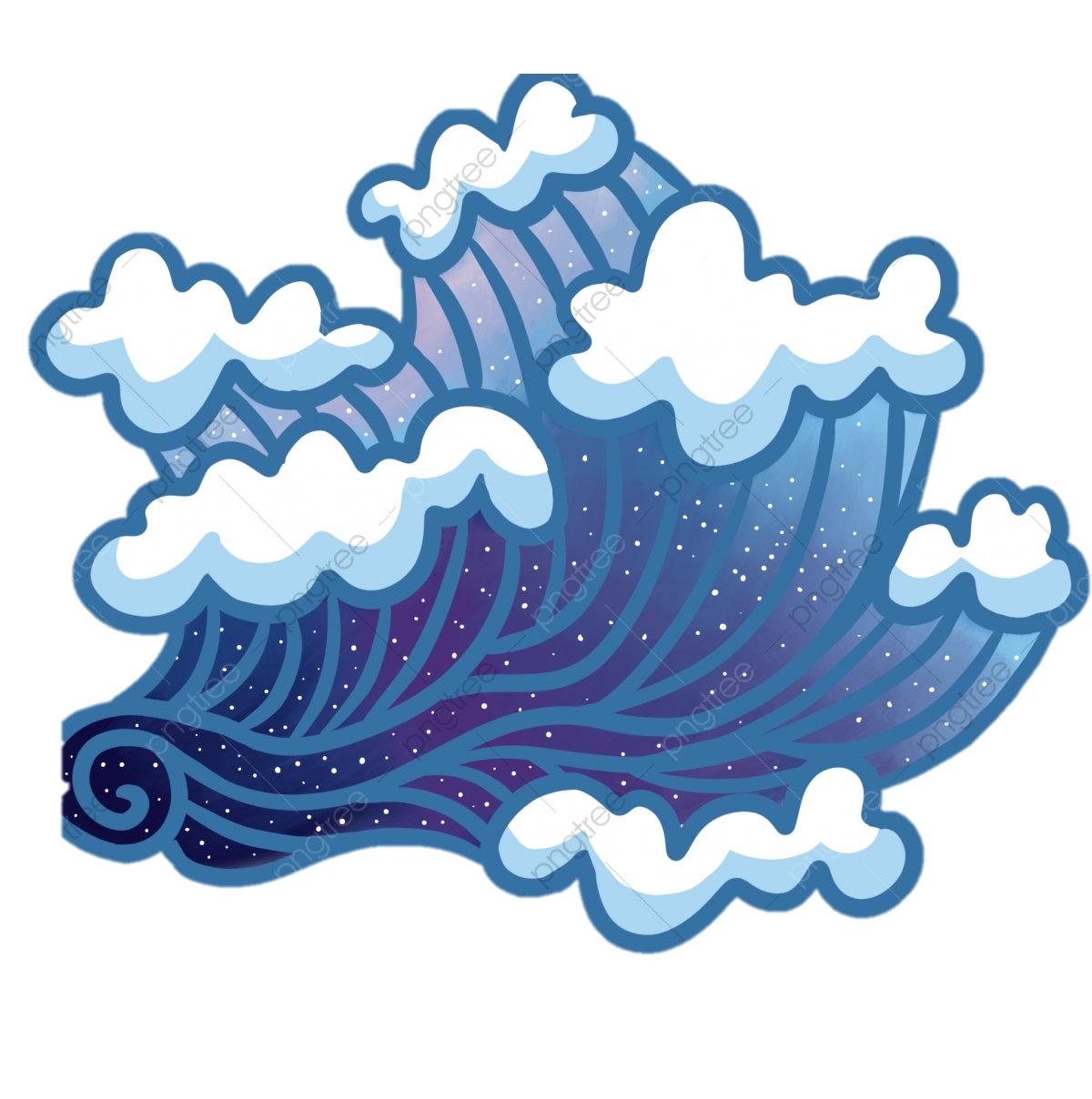 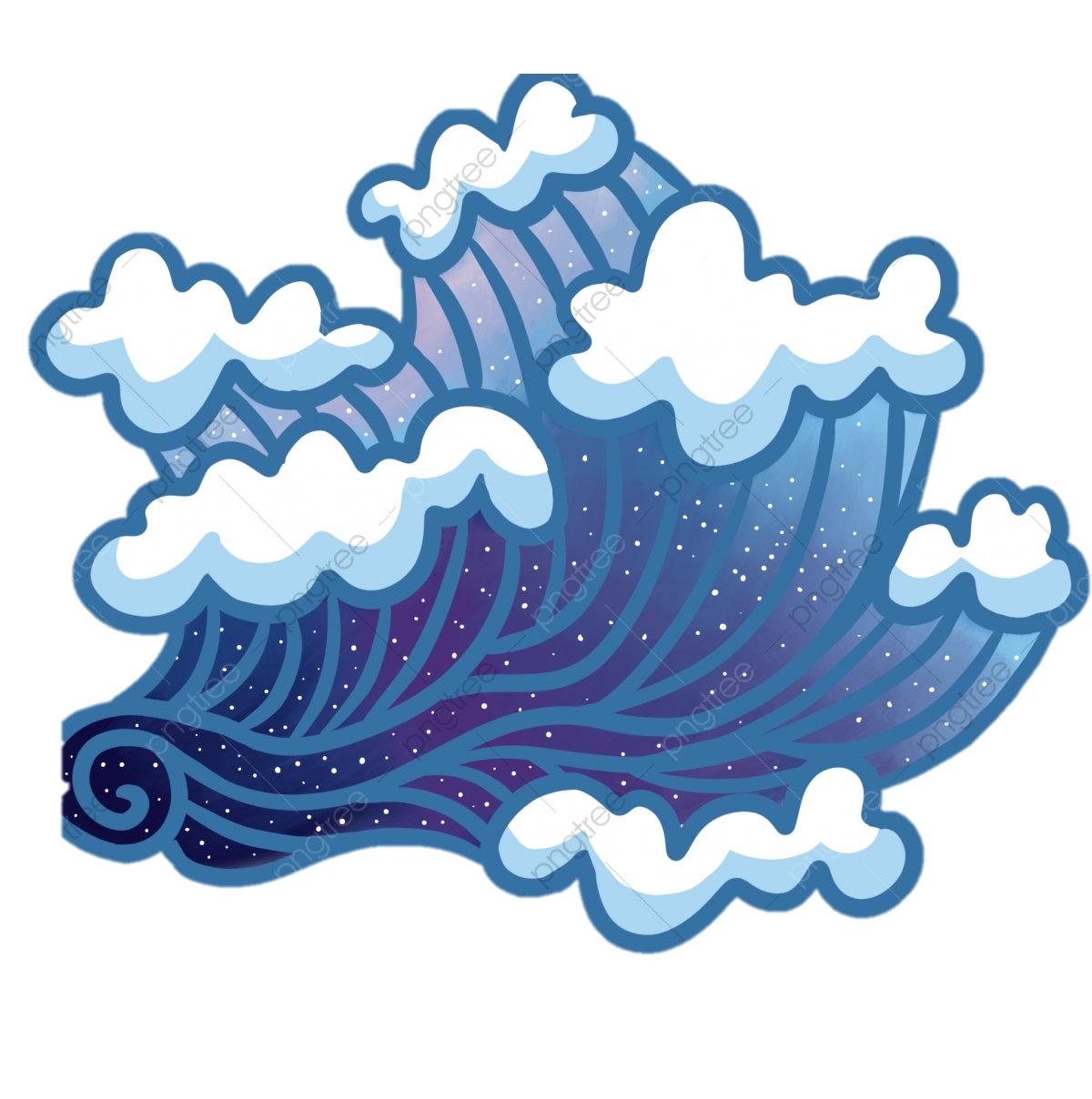 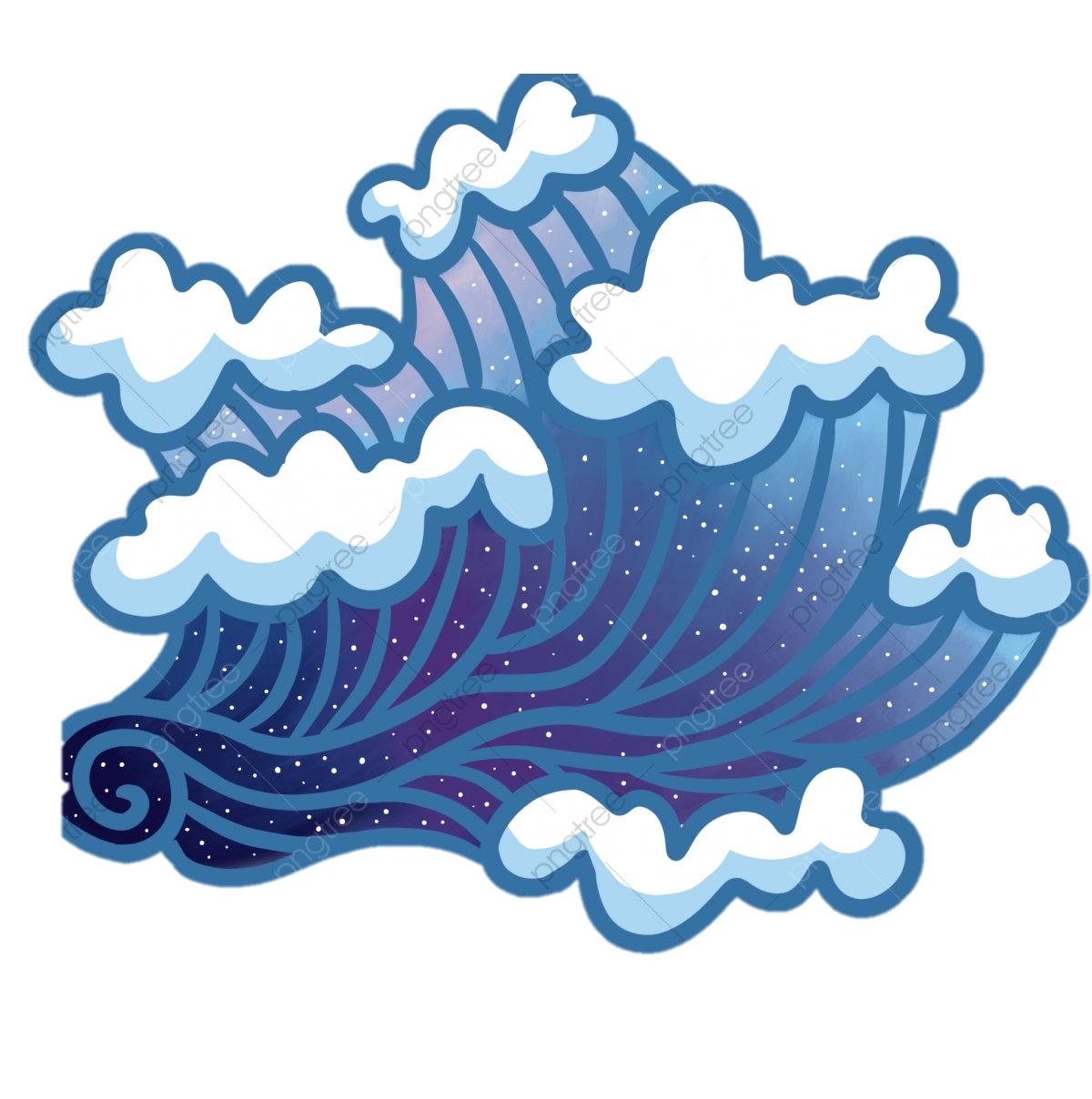 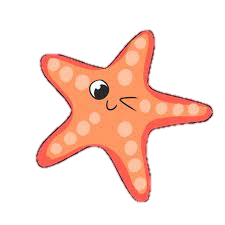 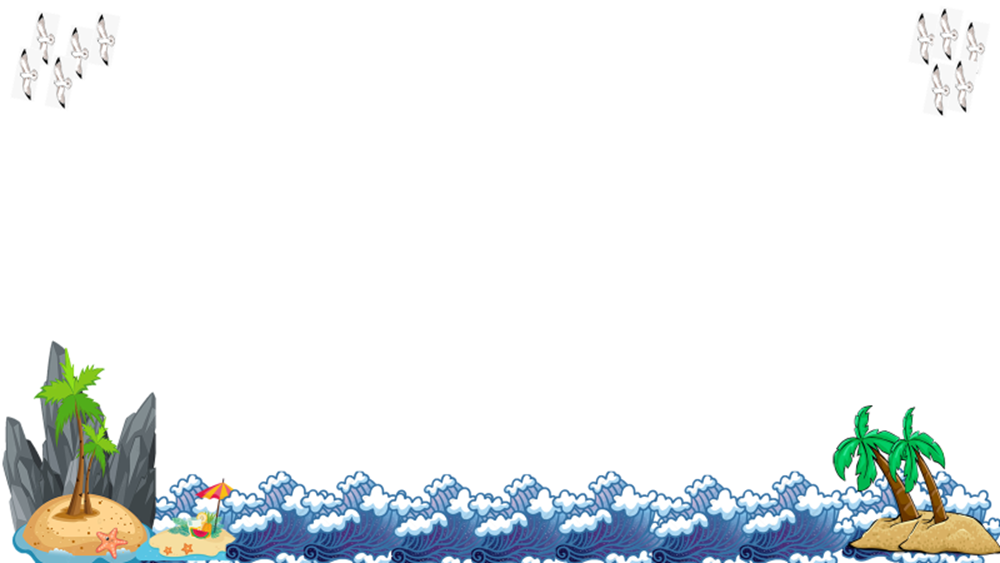 KHỞI ĐỘNG
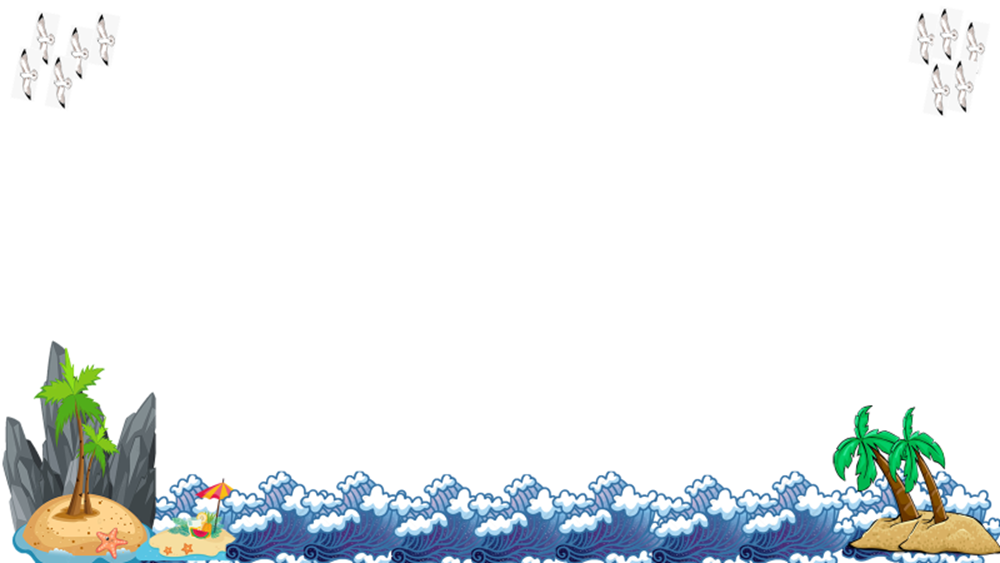 KHỞI ĐỘNG
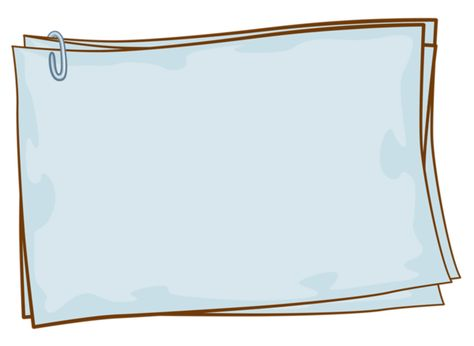 Em hãy kể tên các con vật được gọi với thái độ tôn kính? Tại sao lại có cách gọi như vậy?
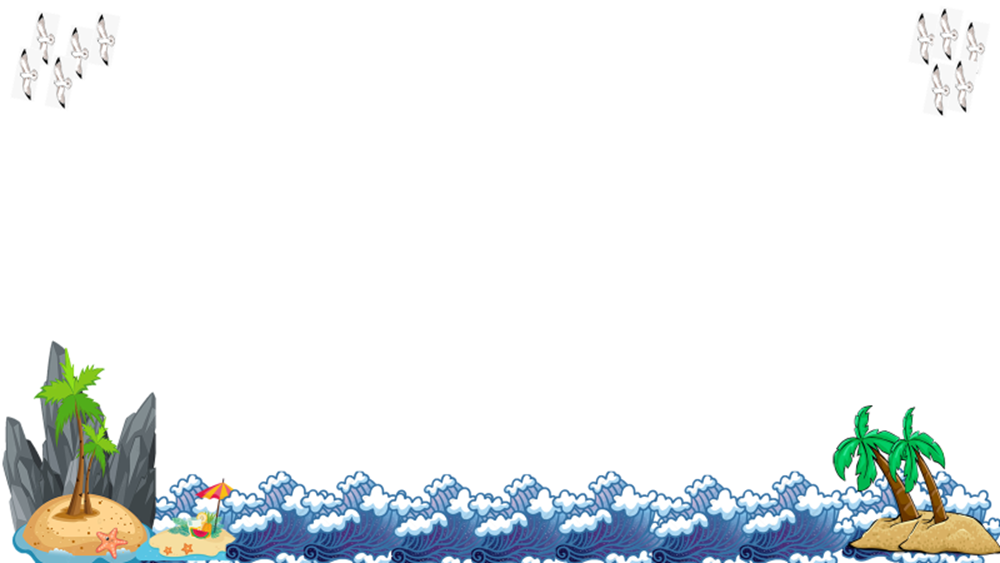 KHỞI ĐỘNG
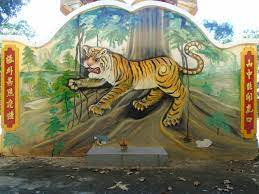 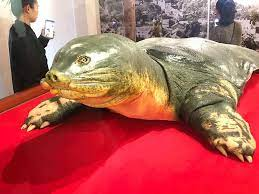 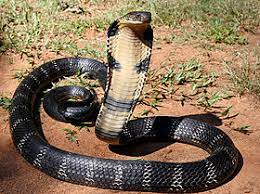 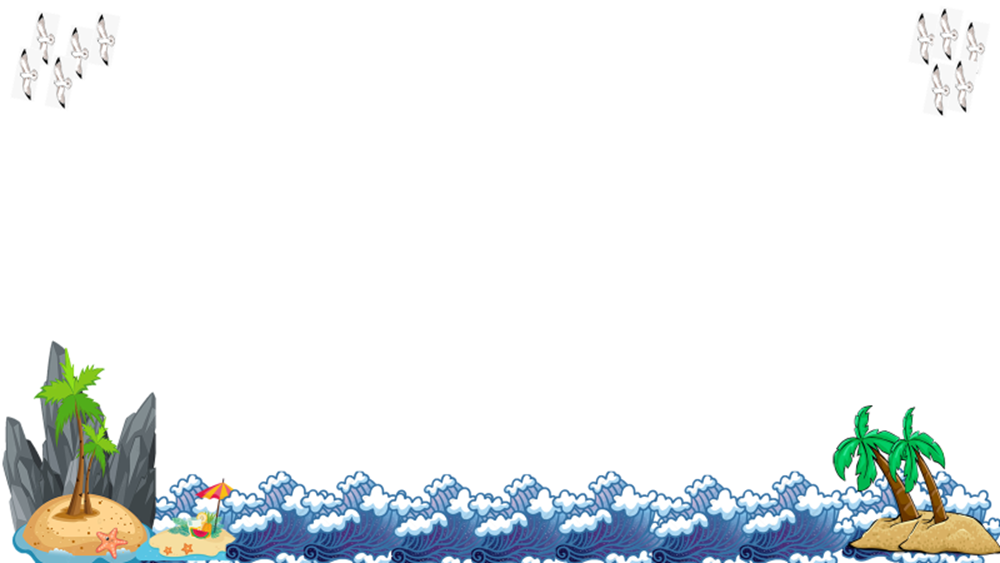 HÌNH THÀNH KIẾN THỨC
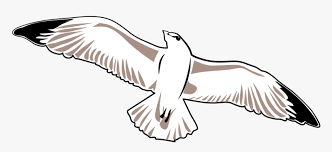 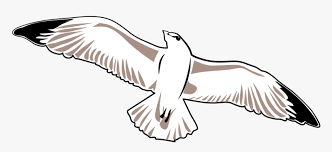 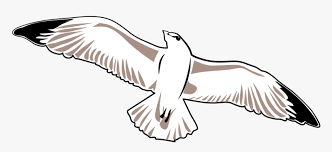 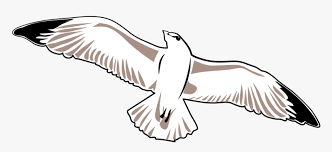 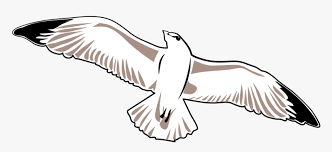 Tiết: 6
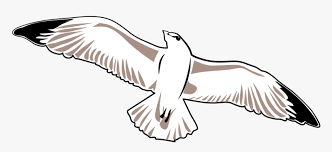 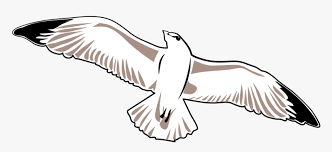 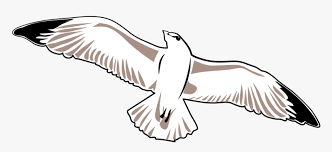 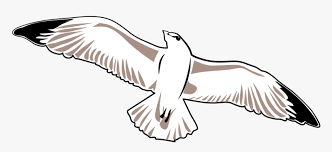 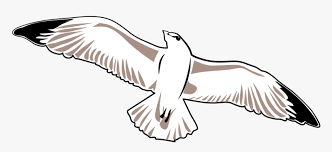 ÔNG MỘT
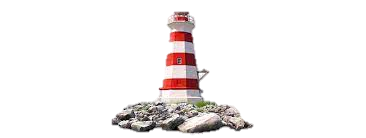 Vũ Hùng
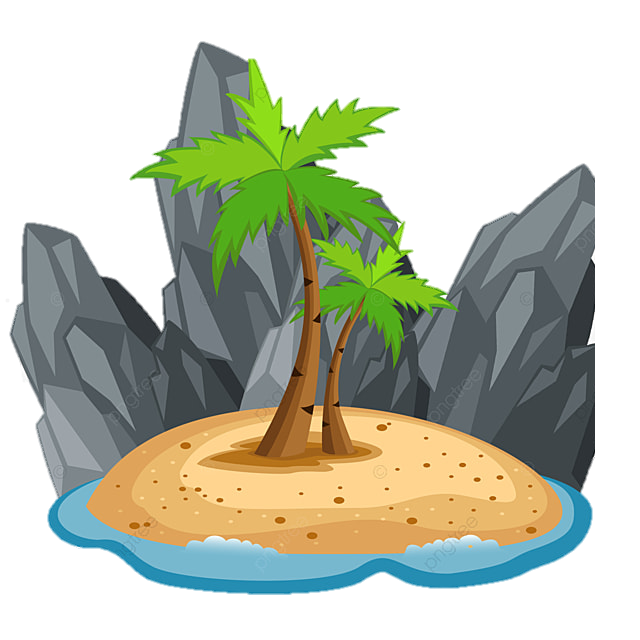 Giáo viên:………….
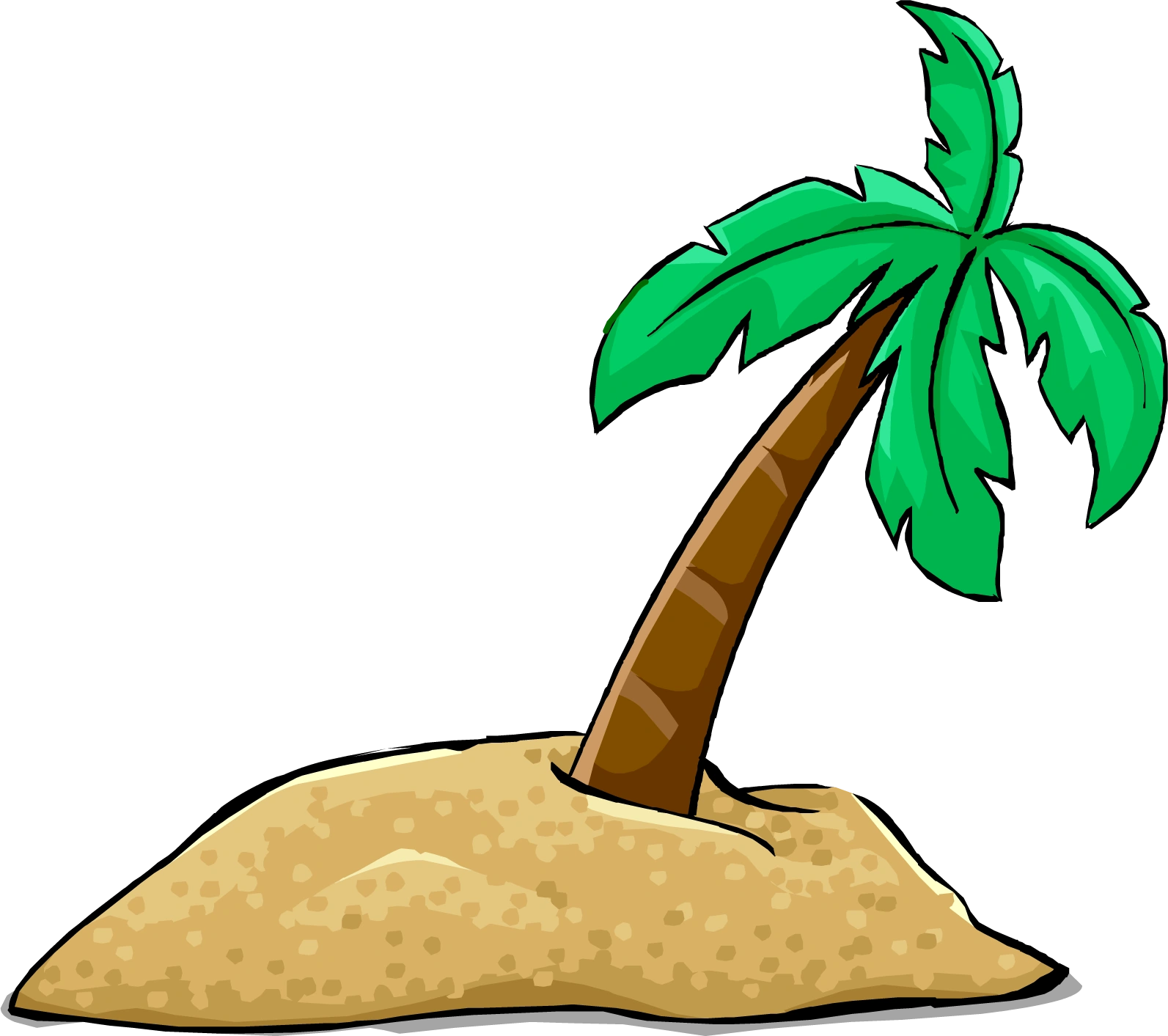 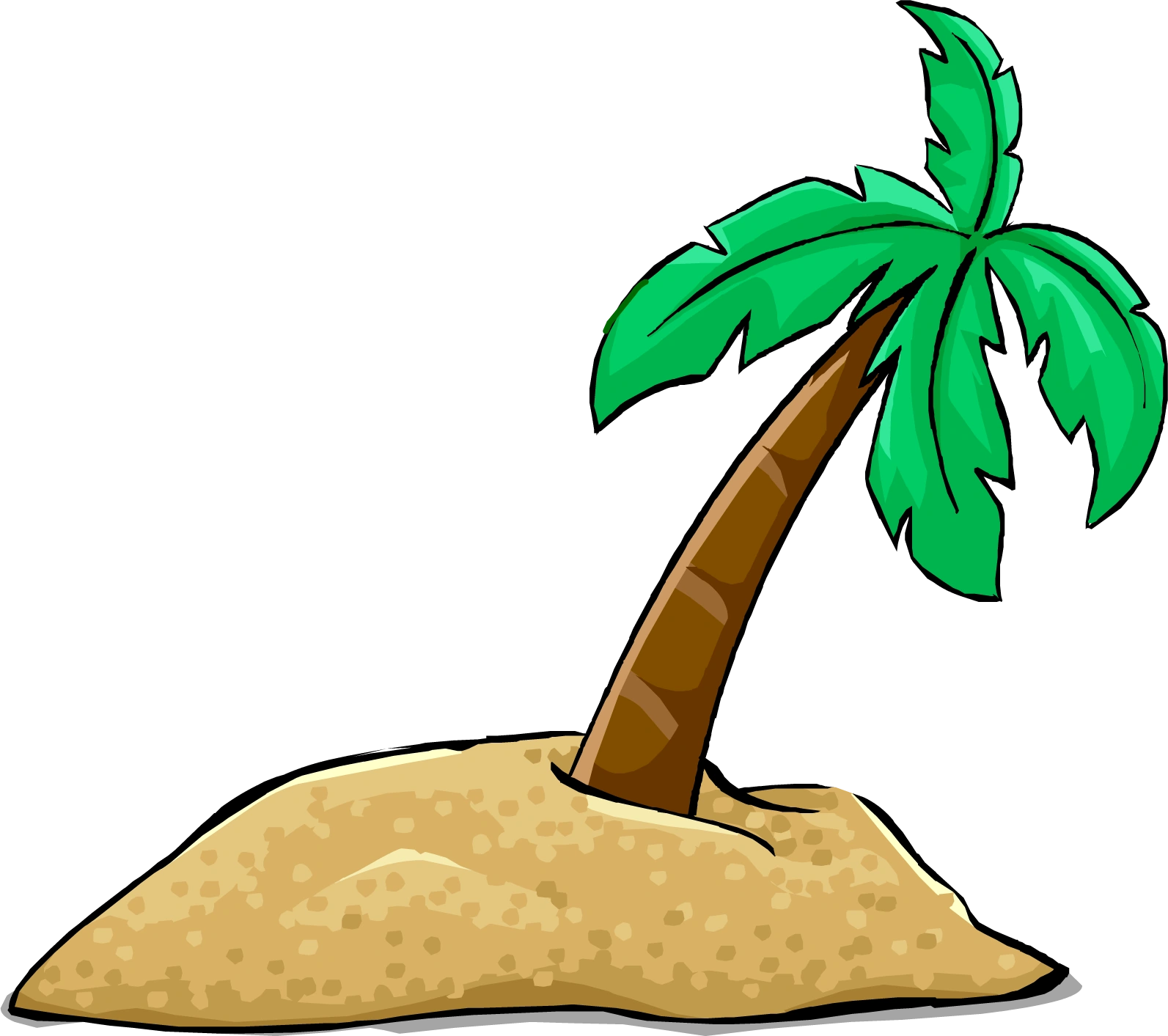 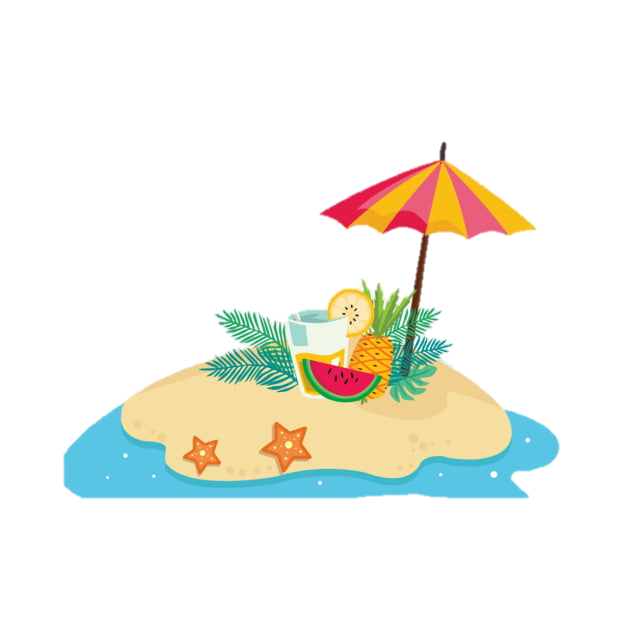 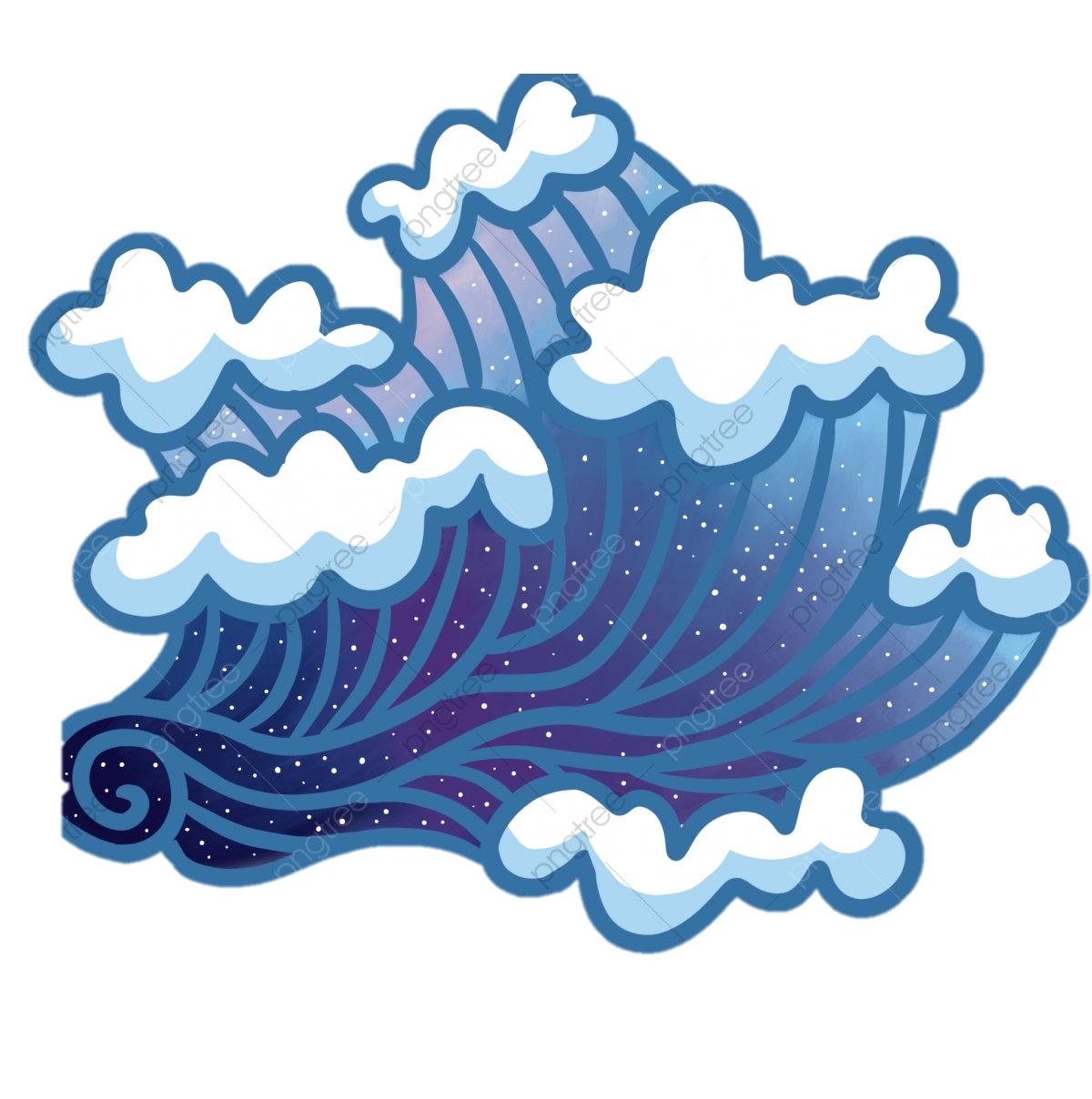 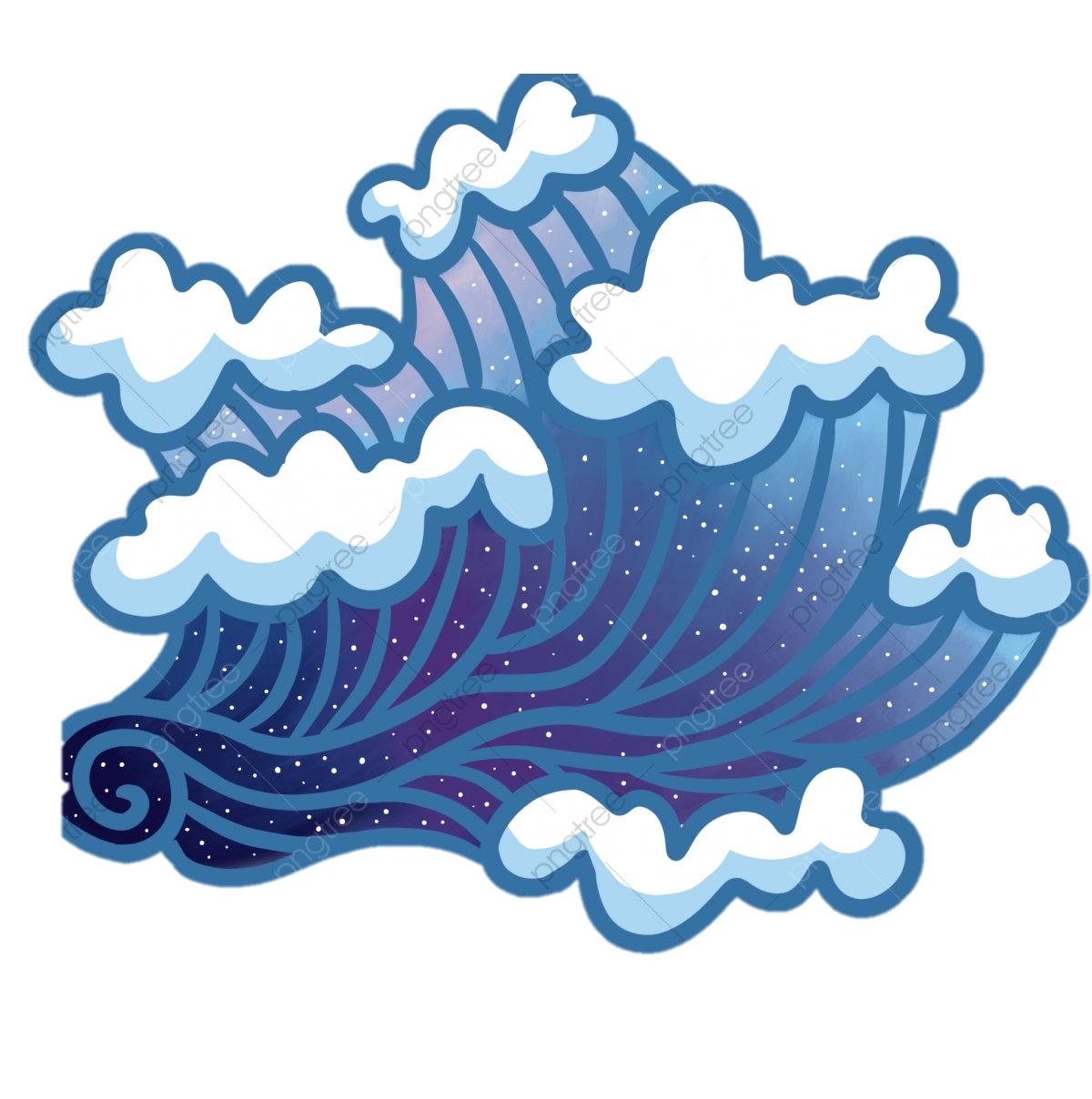 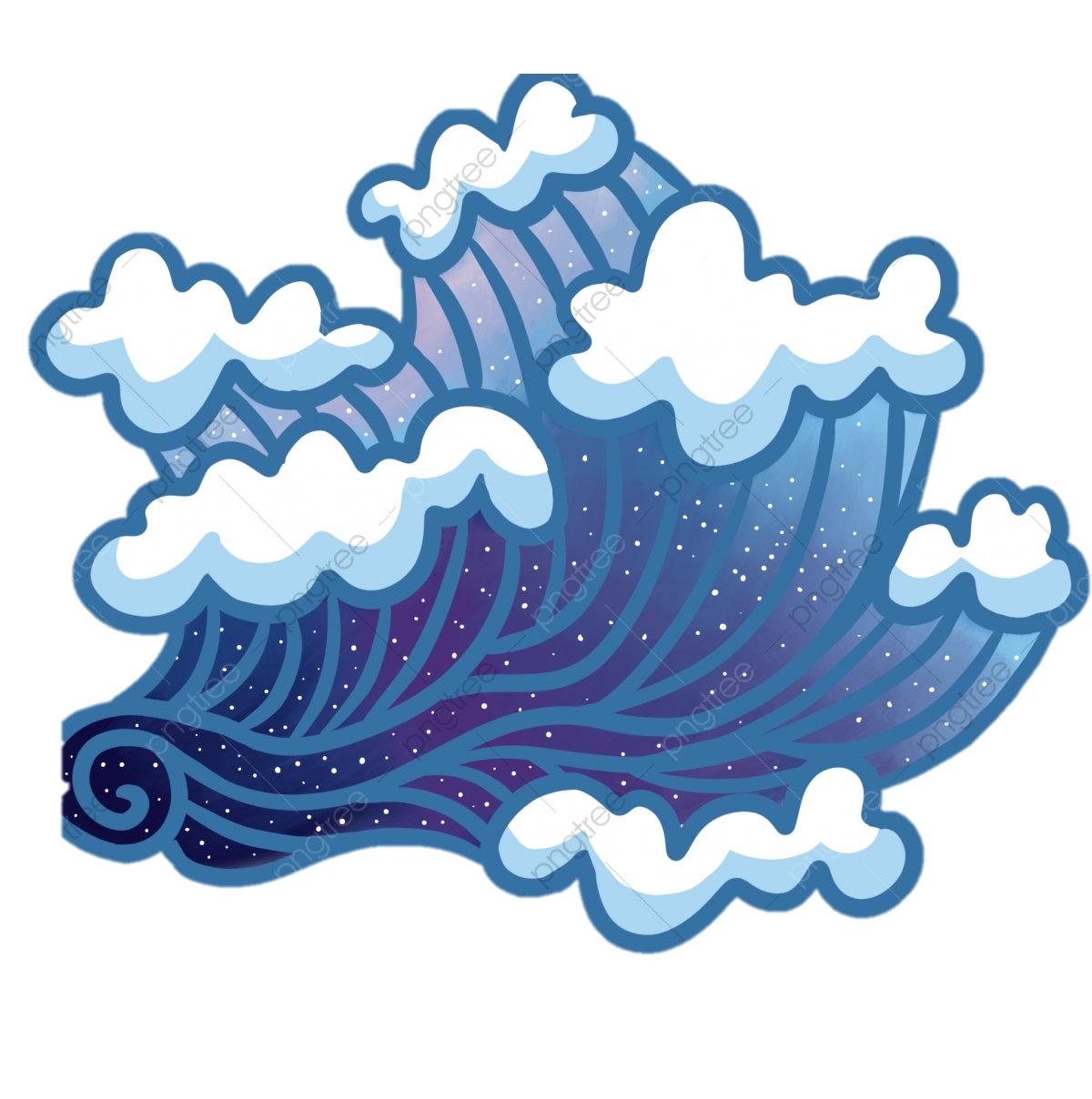 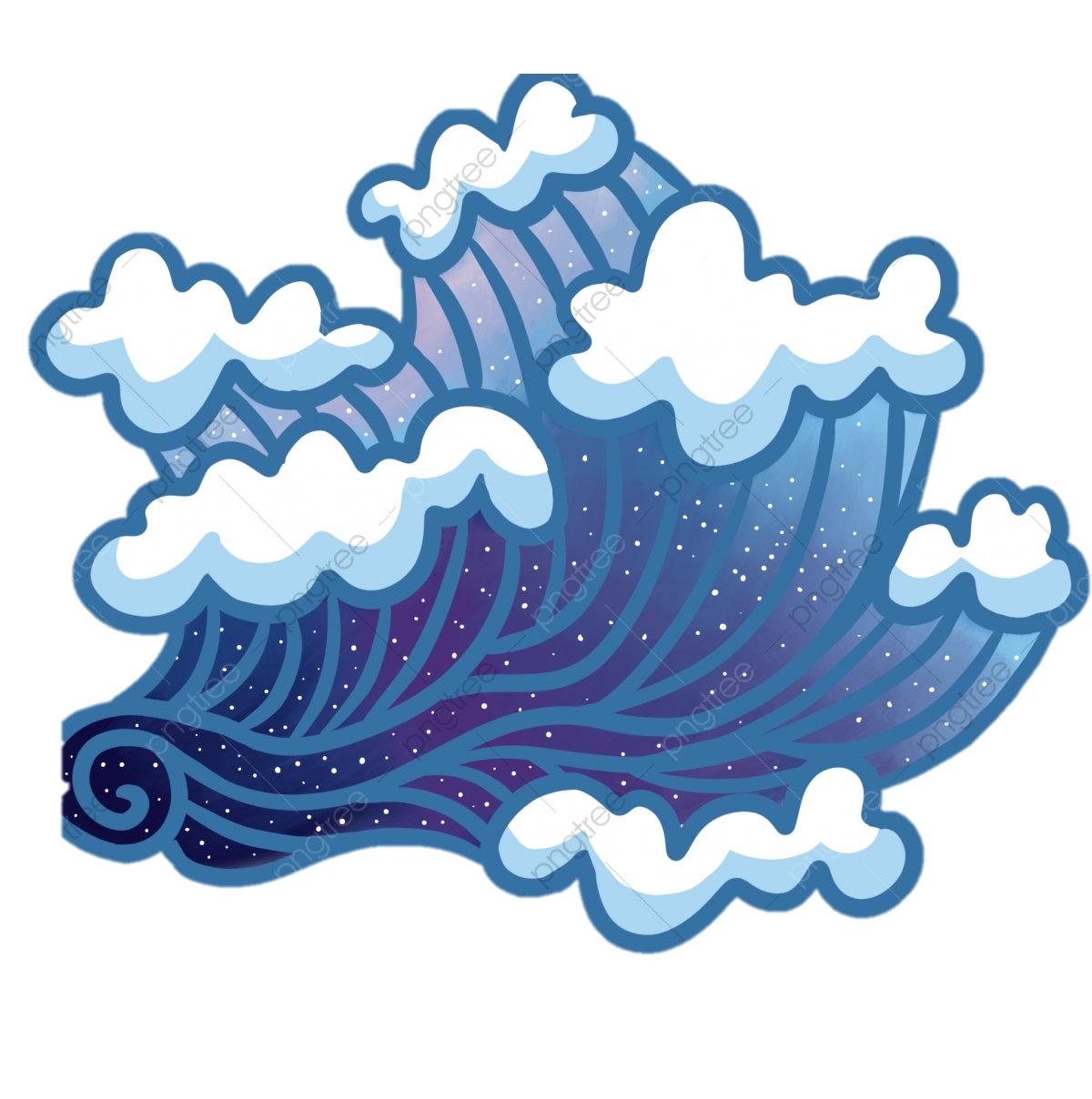 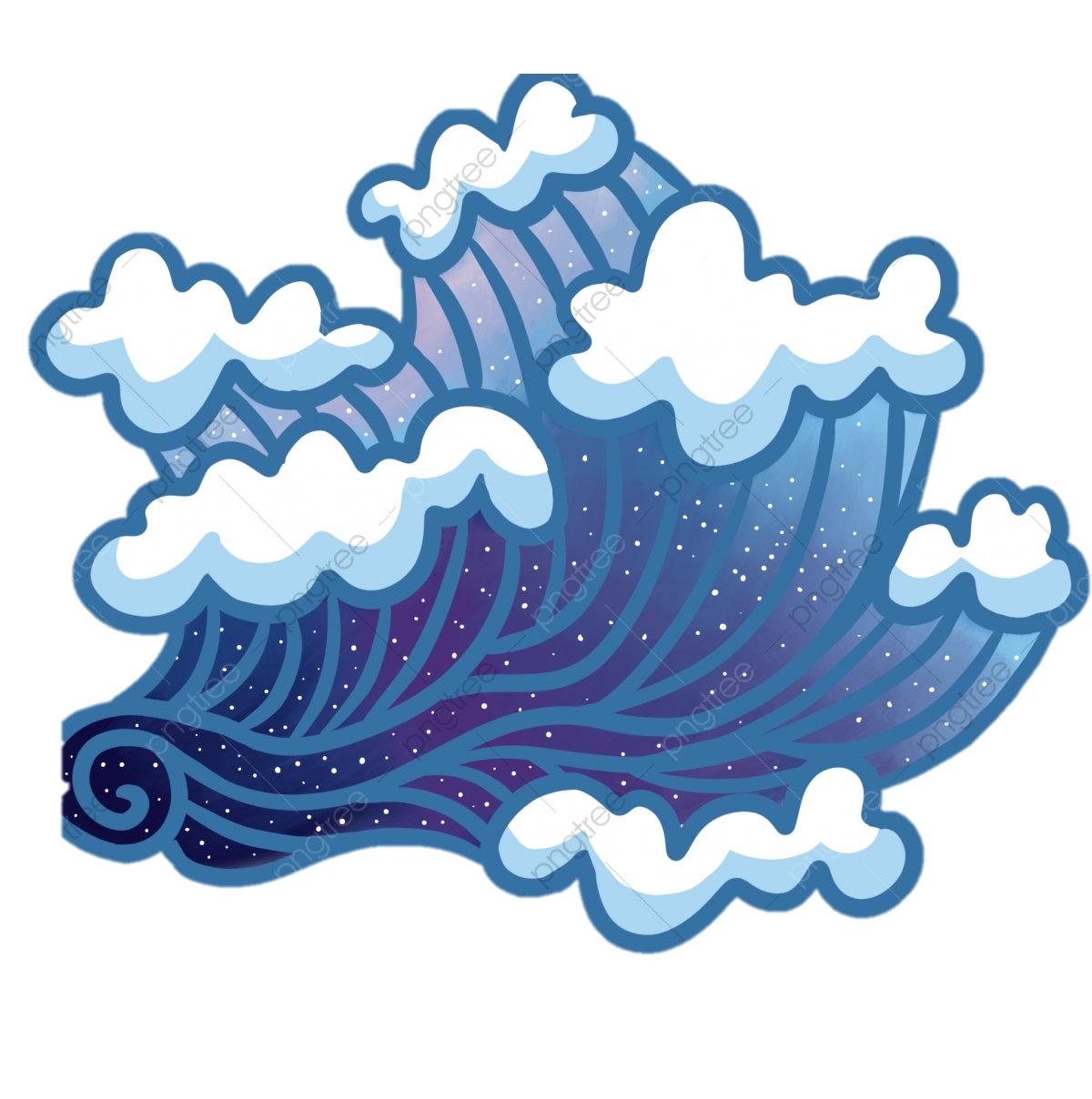 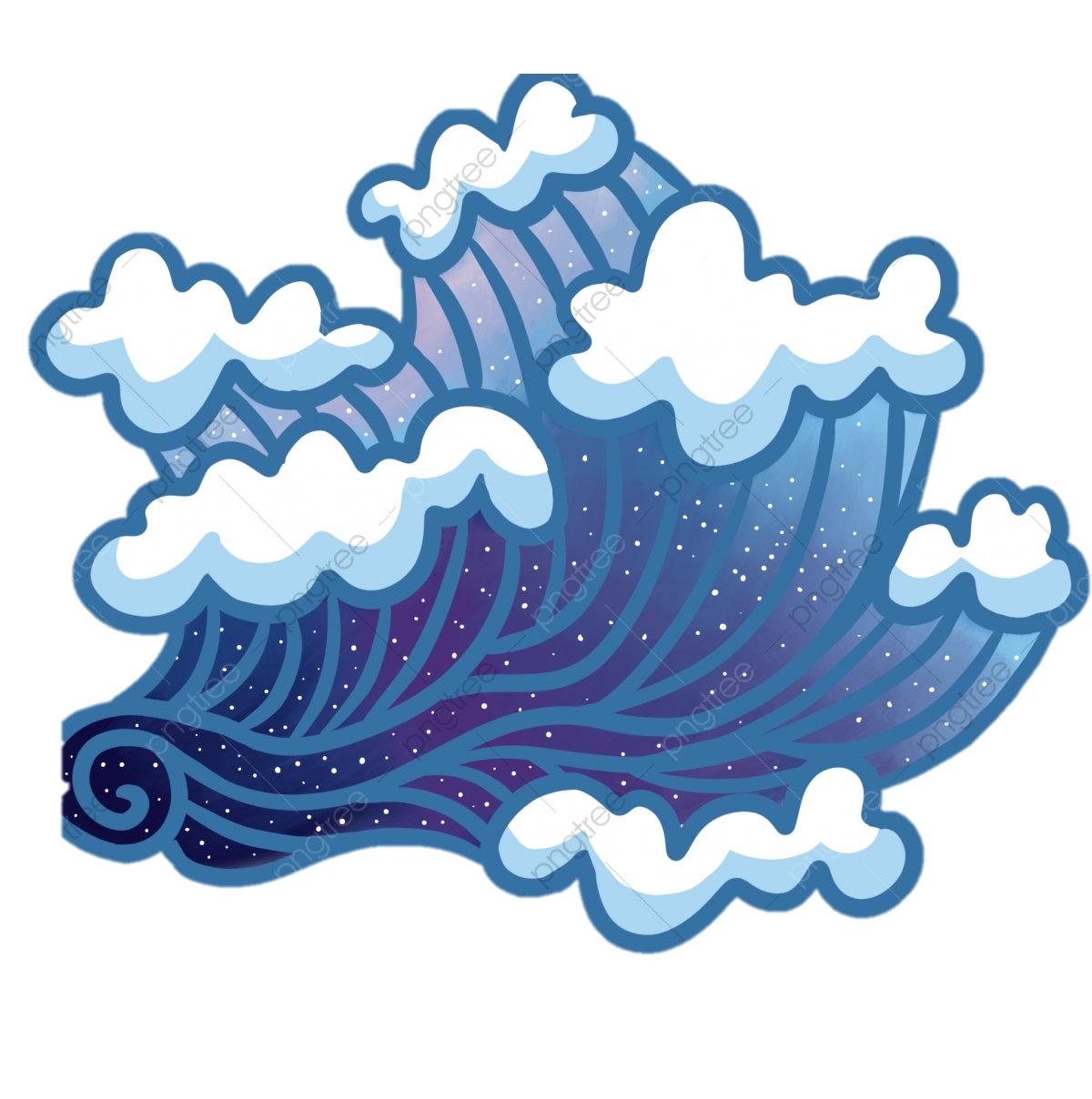 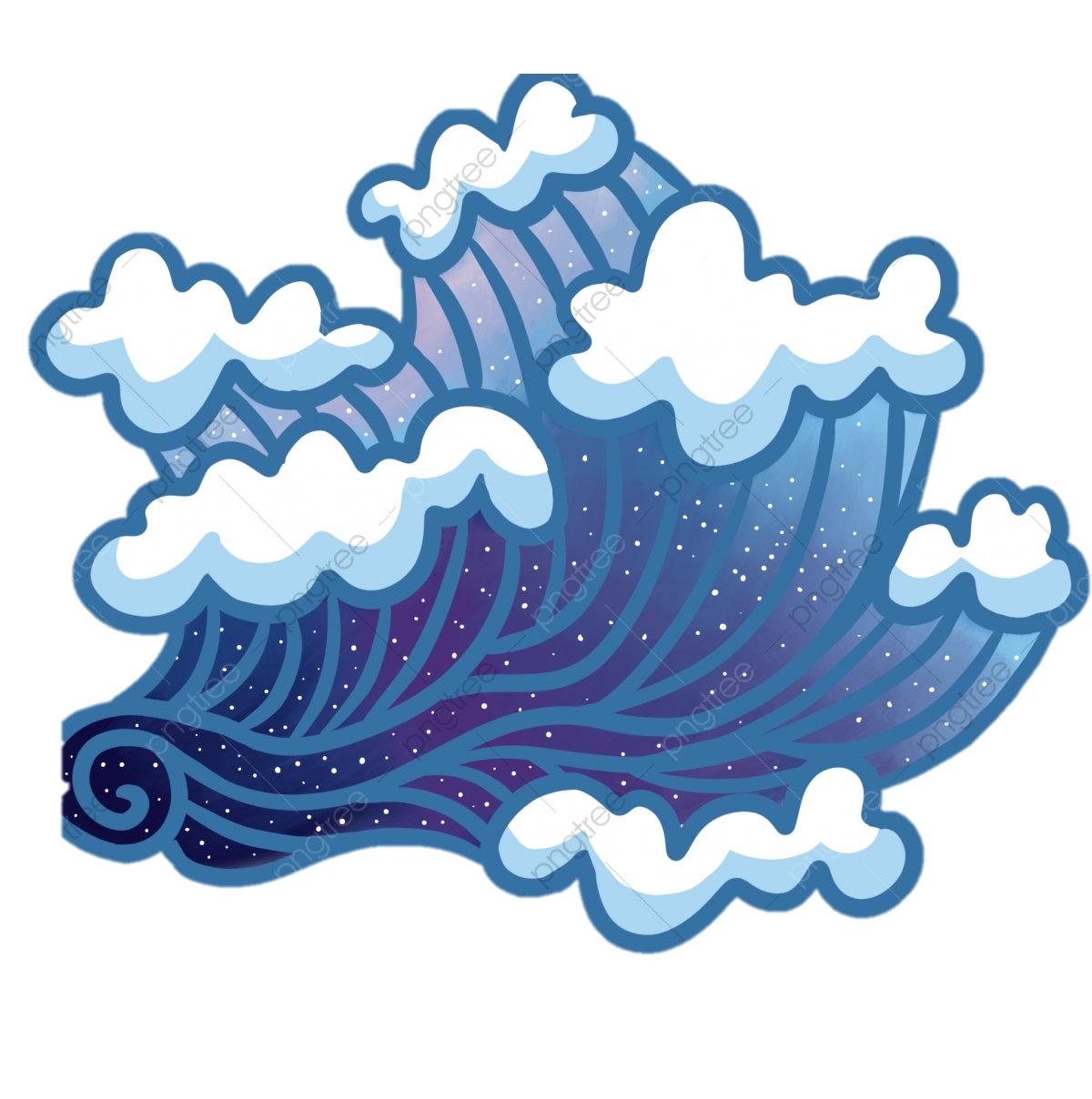 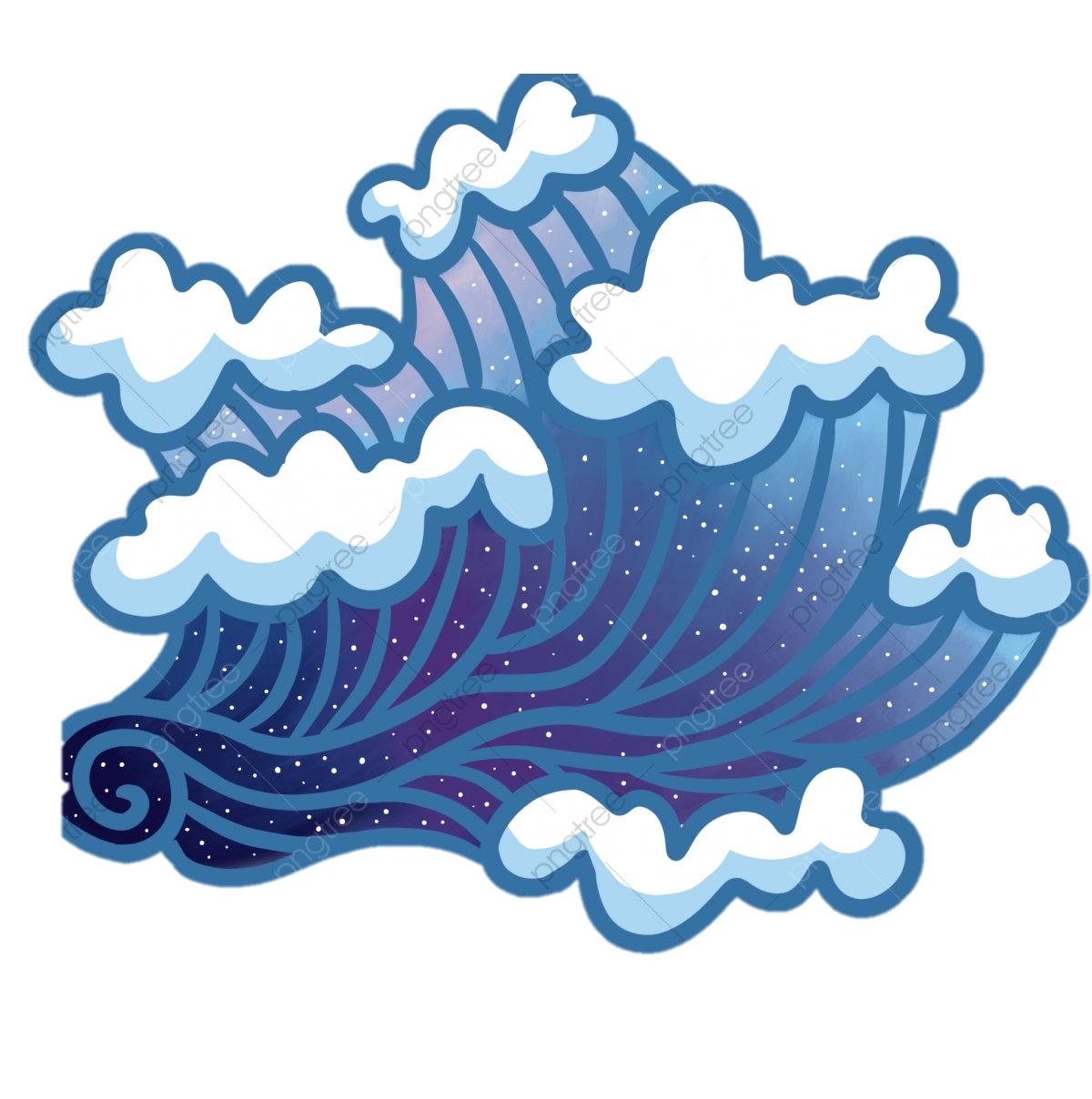 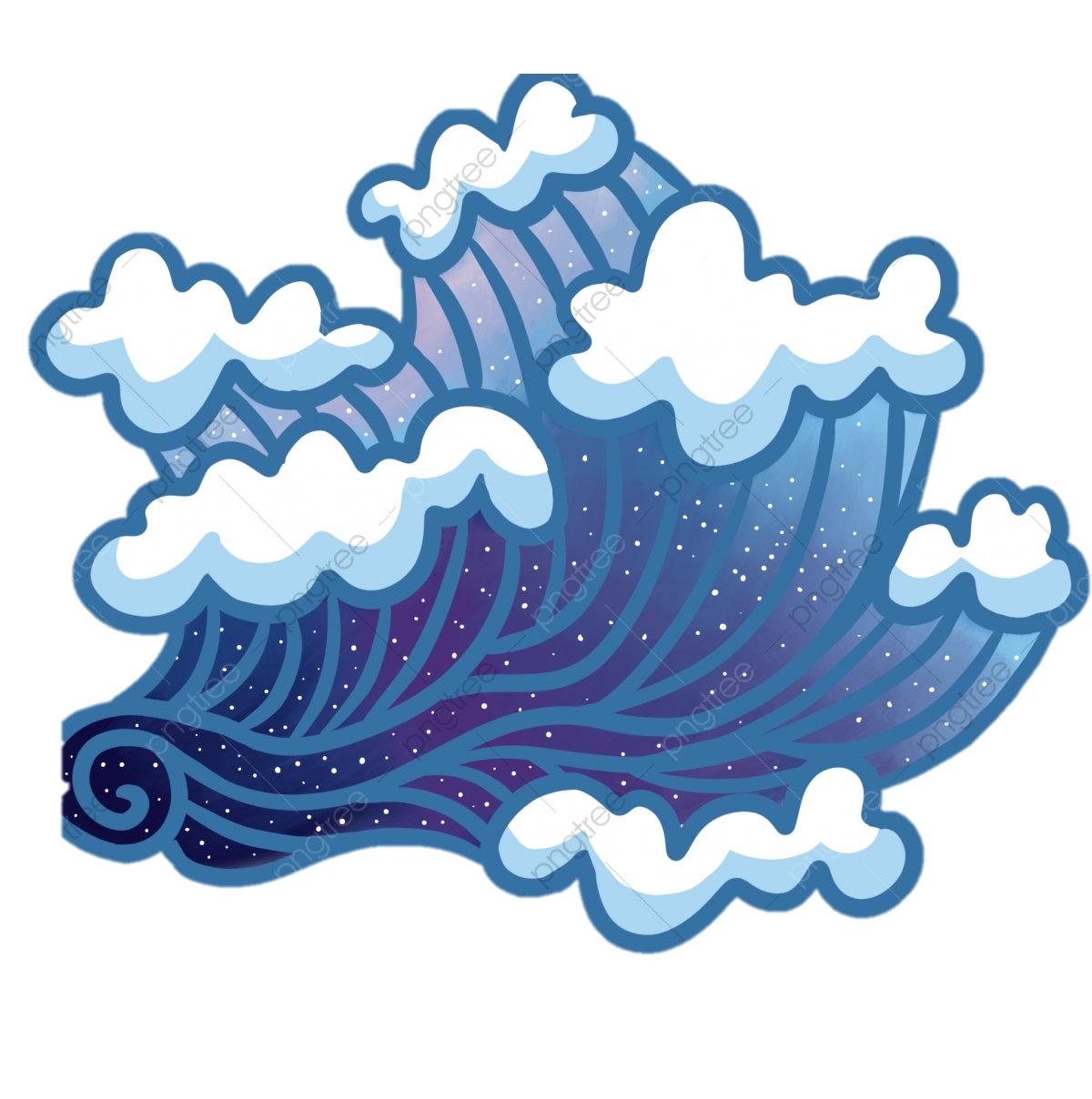 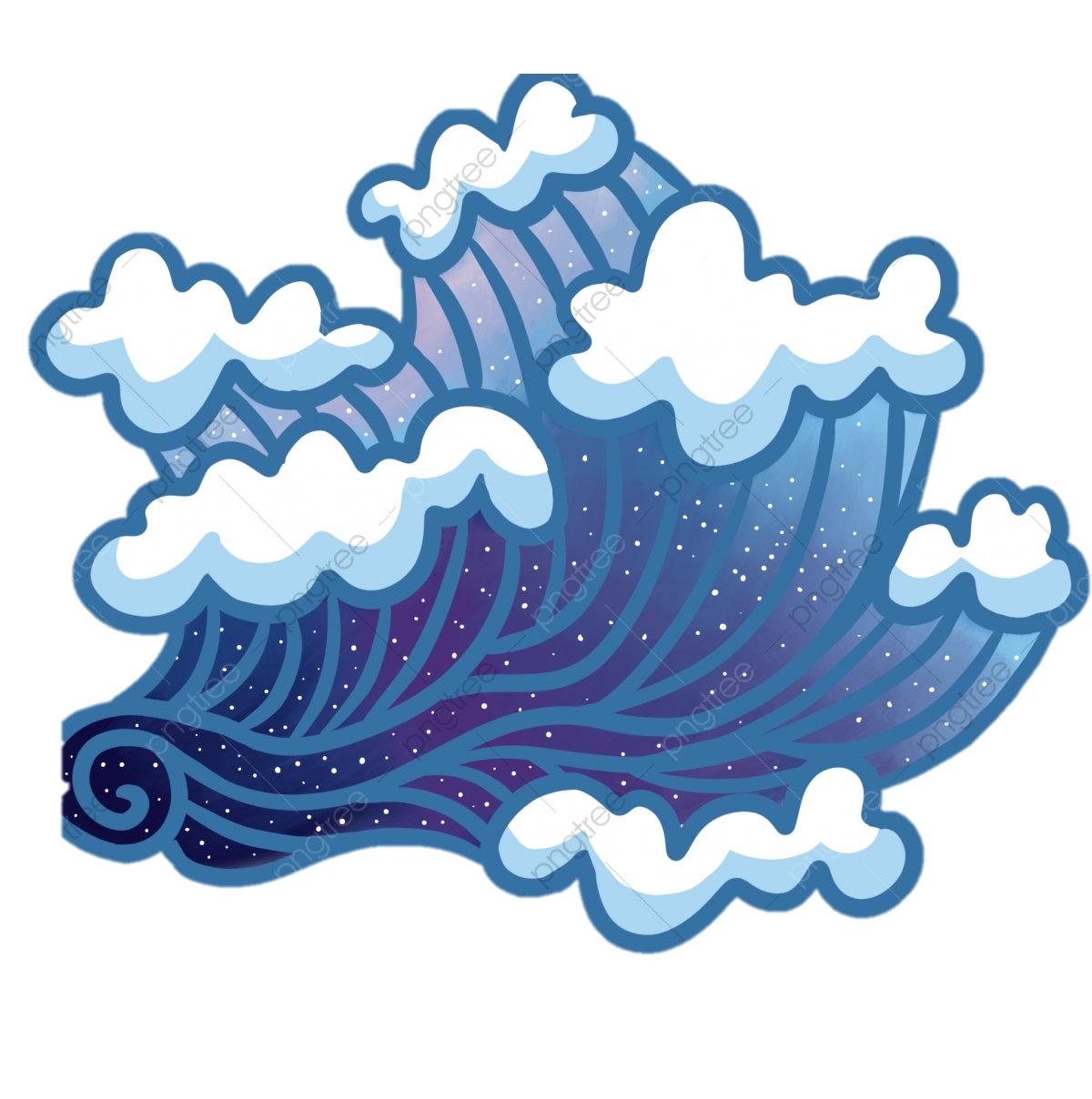 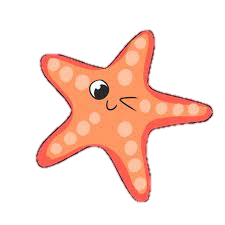 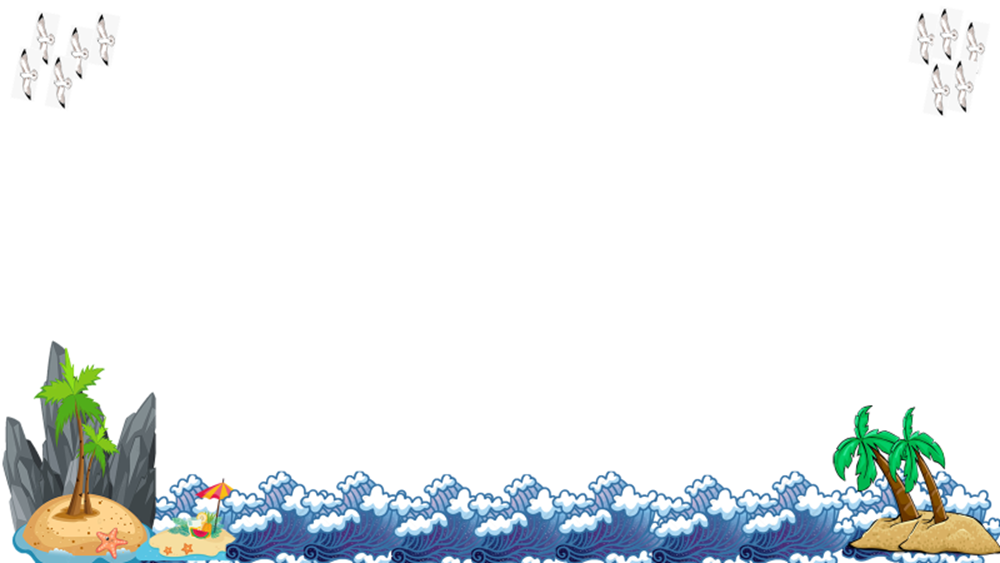 I. Trải nghiệm cùng văn bản
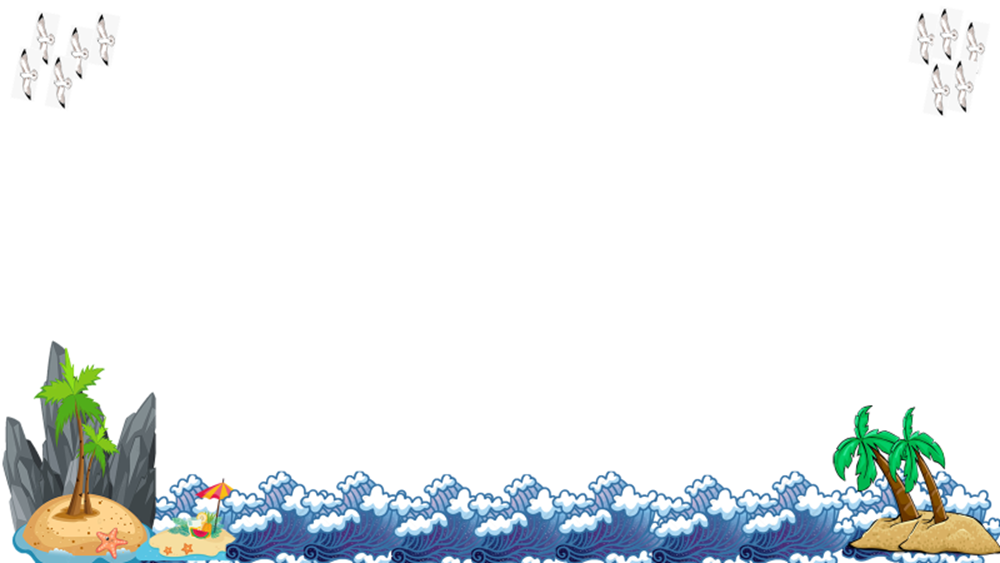 1. Đọc
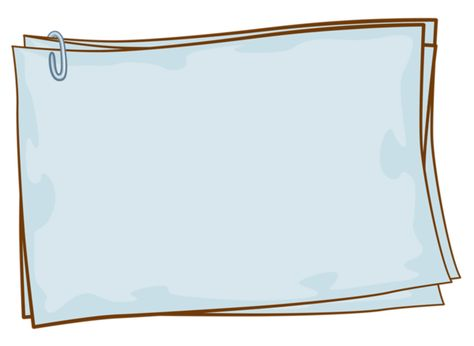 HS biết cách đọc thầm, biết cách đọc to, trôi chảy, phù hợp về tốc độ đọc
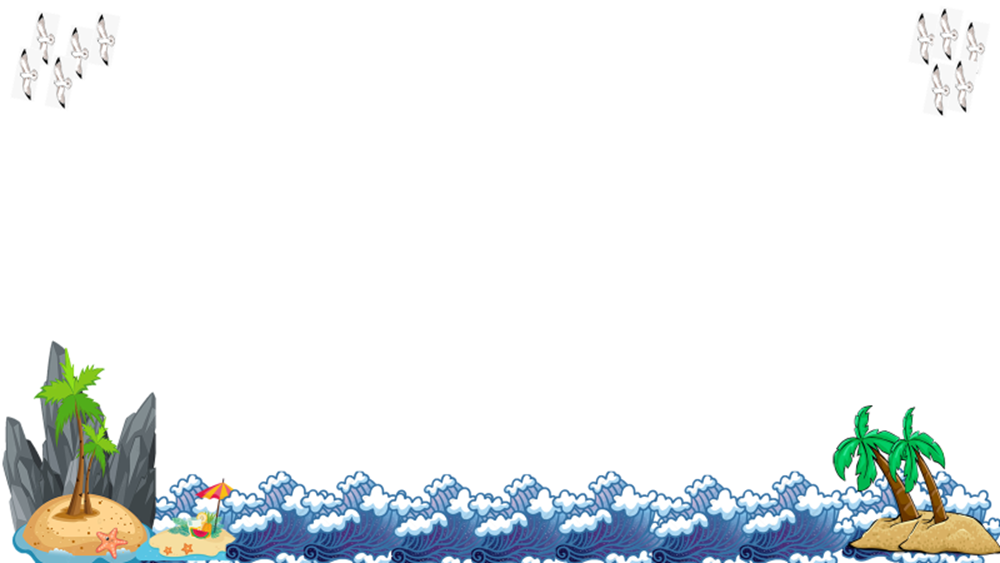 2. Chú thích
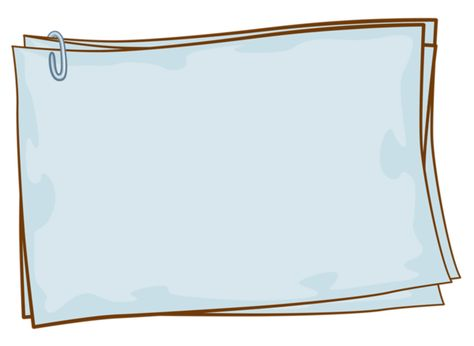 Giải nghĩa các từ sau:
- Quản tượng
- Đề Đốc
- Ống Bắng
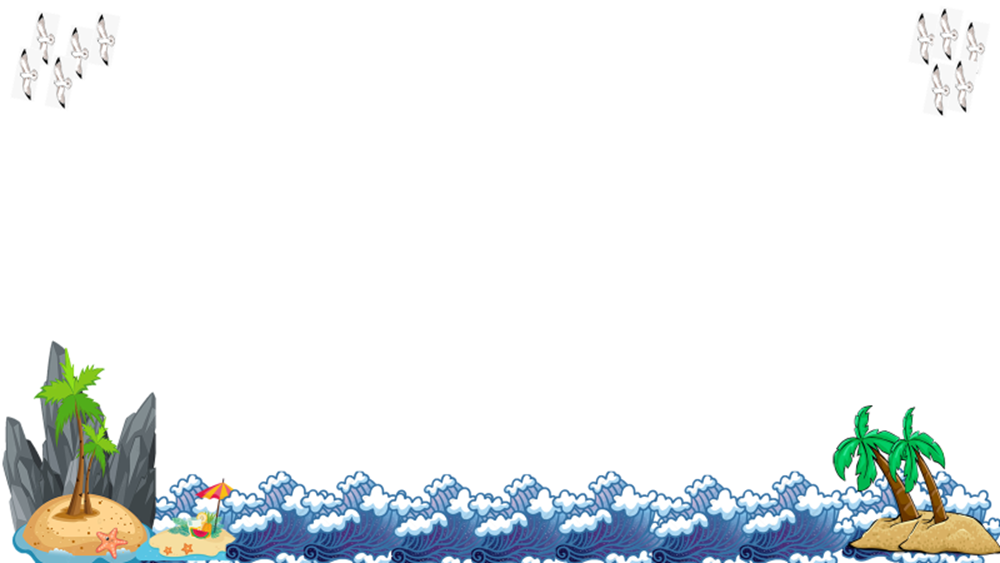 2. Chú thích
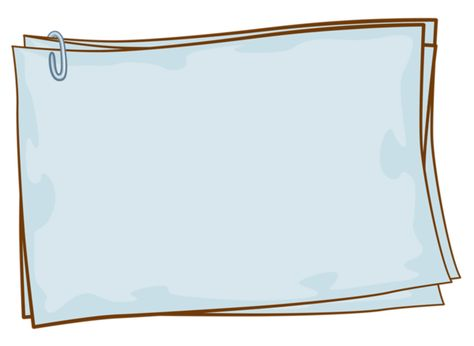 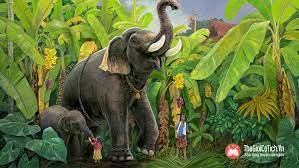 Quản tượng: người trông nôm và điều khiển voi.
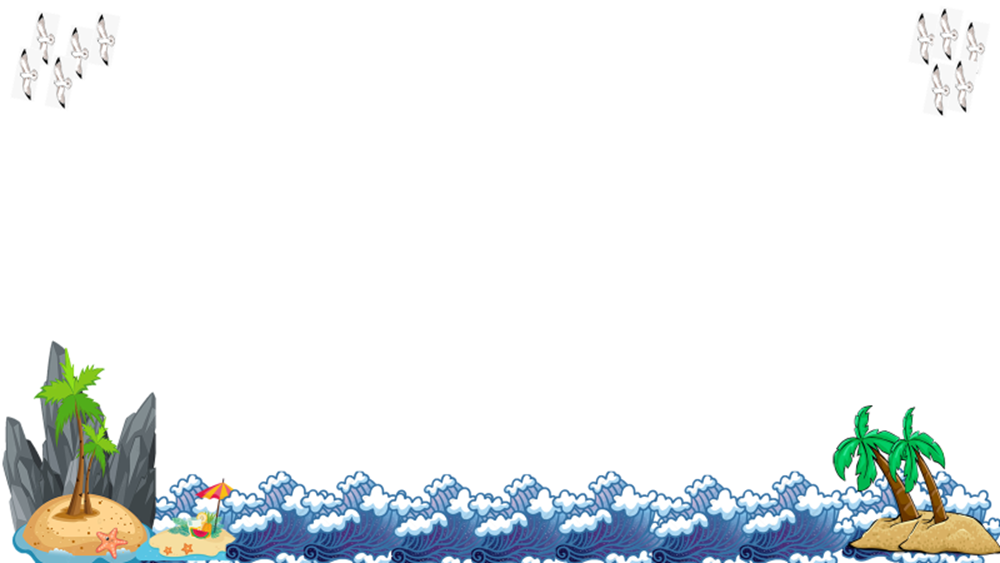 2. Chú thích
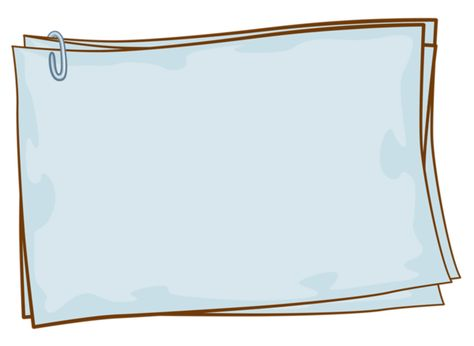 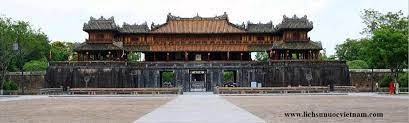 Đề đốc: một chức võ quan nắm giữ binh quyền một tỉnh thời nhà Nguyễn
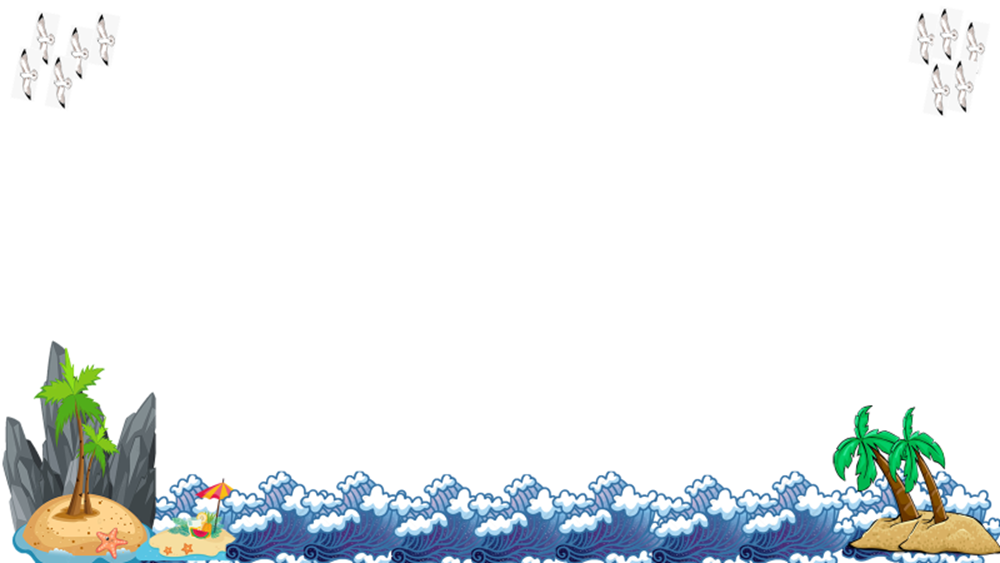 2. Chú thích
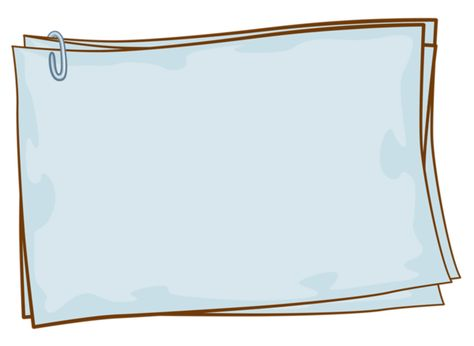 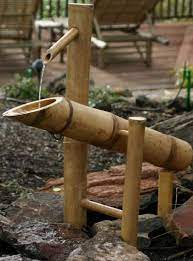 Ống bắng: loại ống thường làm bằng cây tre, cây vầu, dung để lấy nước đem từ song, suối về nhà.
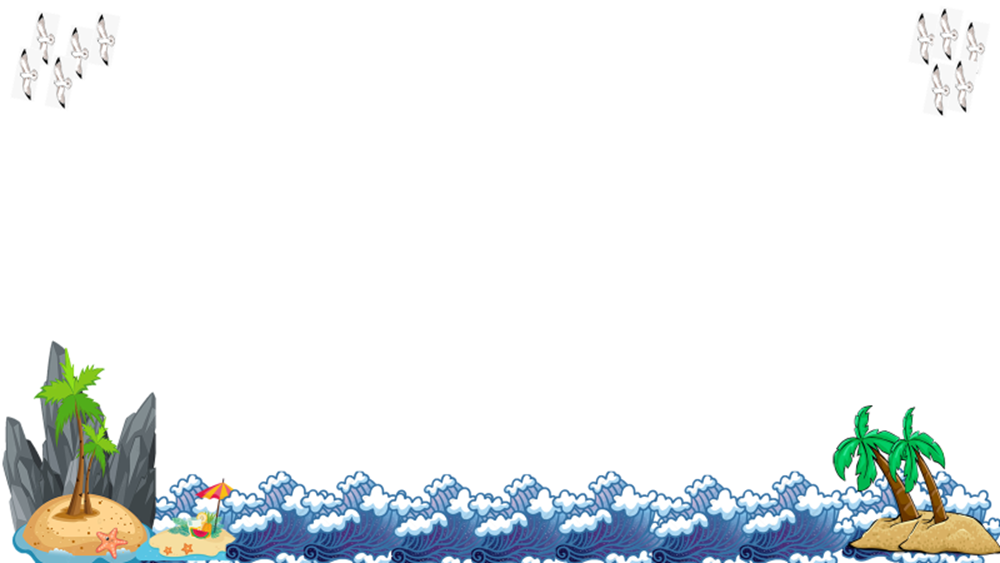 3. Tác giả, tác phẩm
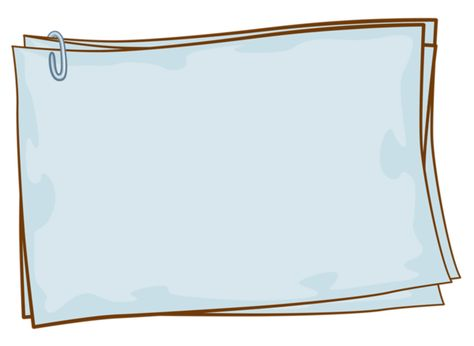 Khái quát vài thông tin về tác giả và tác phẩm.
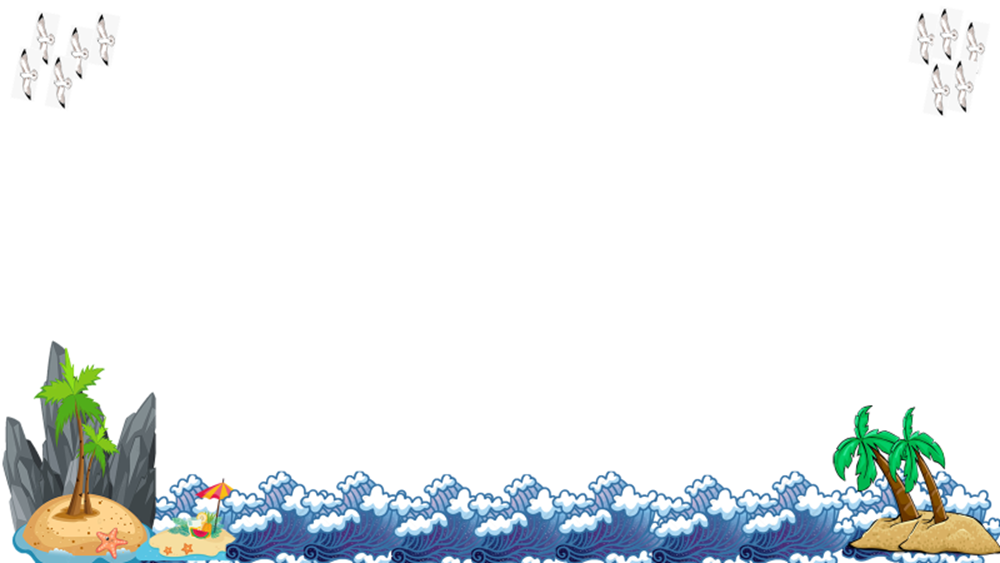 3. Tác giả, tác phẩm
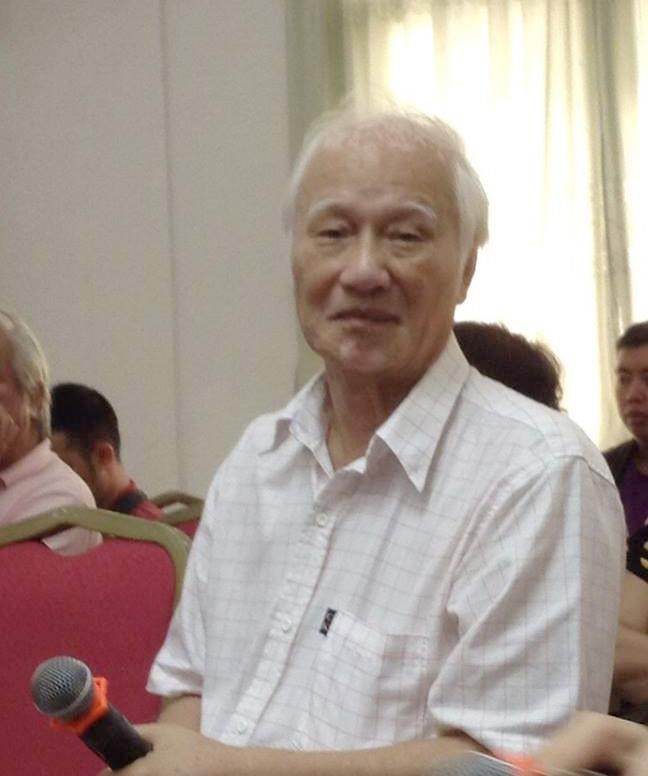 Nhà văn Vũ Hùng (1931) tại làng Láng, Cầu Giấy, Hà Nội
Viết về chủ đề thiên nhiên, động vật, rừng núi, quãng thời gian quân ngũ
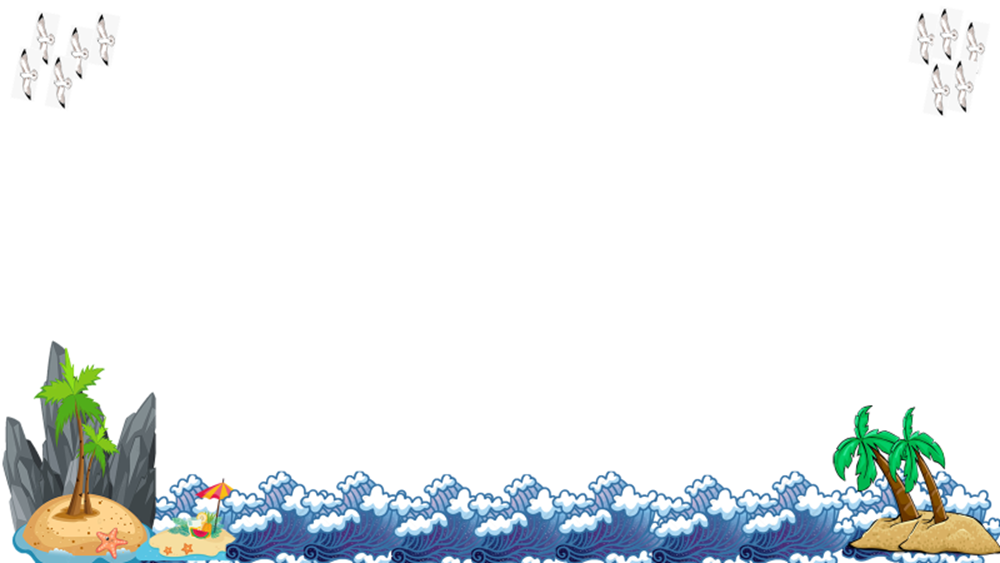 Tác phẩm tiêu biểu
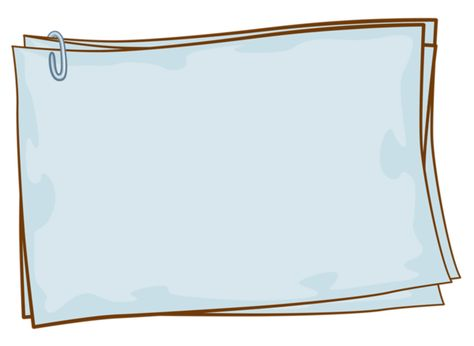 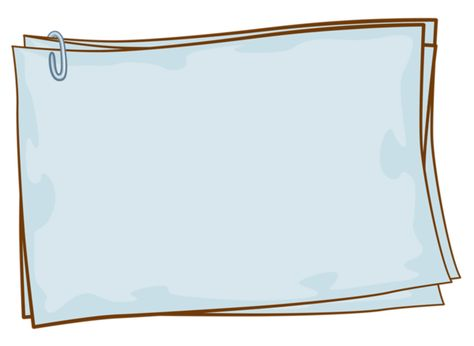 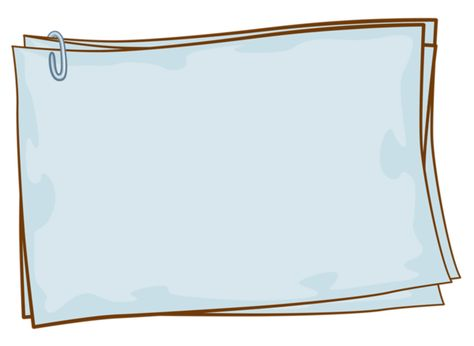 Giữ lấy bầu mật
Mùa săn trên núi
Sống giữa bầy voi
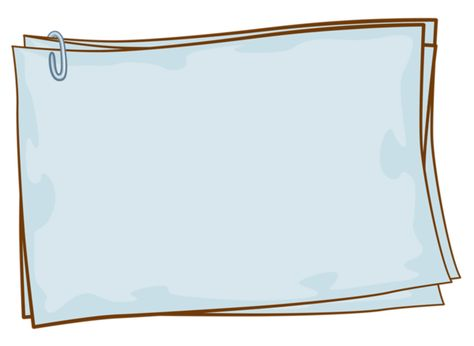 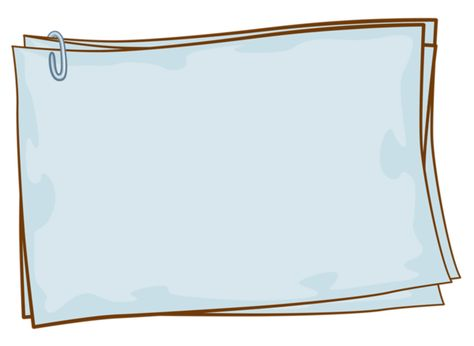 Chú ngựa đồng cỏ
Sao sao
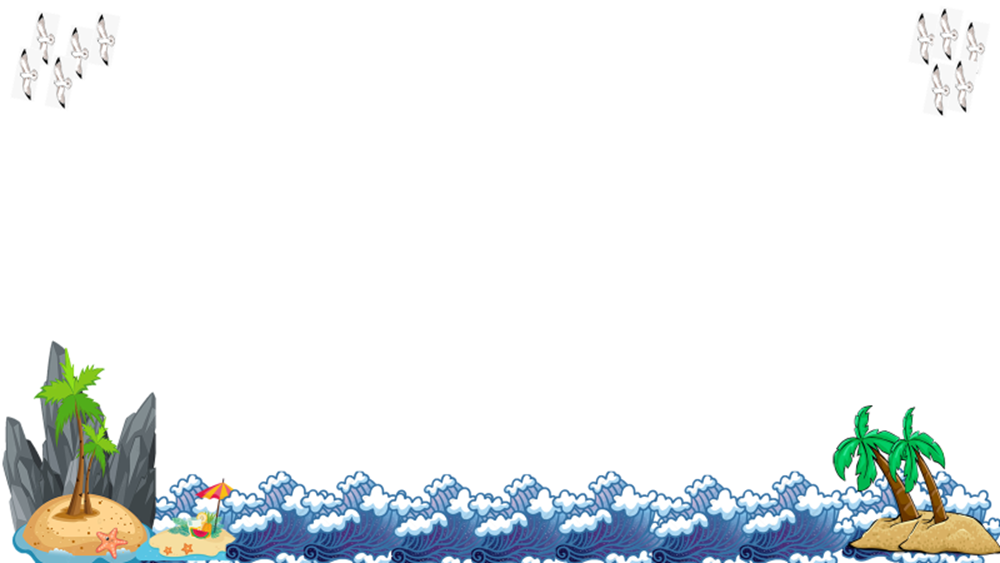 b. Tác phẩm
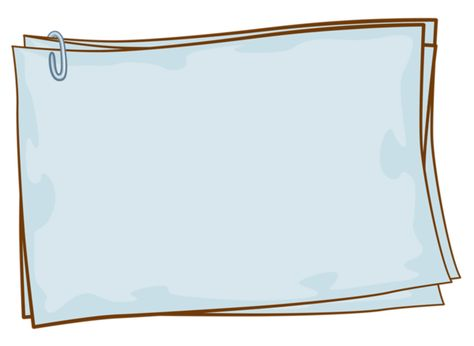 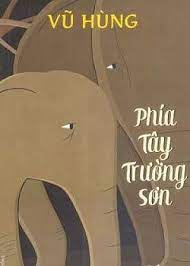 Xuất xứ: Trích từ Phía Tây Trường Sơn, in trong Những truyện hay viết cho thiếu nhi - Vũ Hùng, tập truyện gồm bốn truyện: Sao sao, Các bạn của Đam Đam, Phía Tây Trường Sơn, Ngày hè
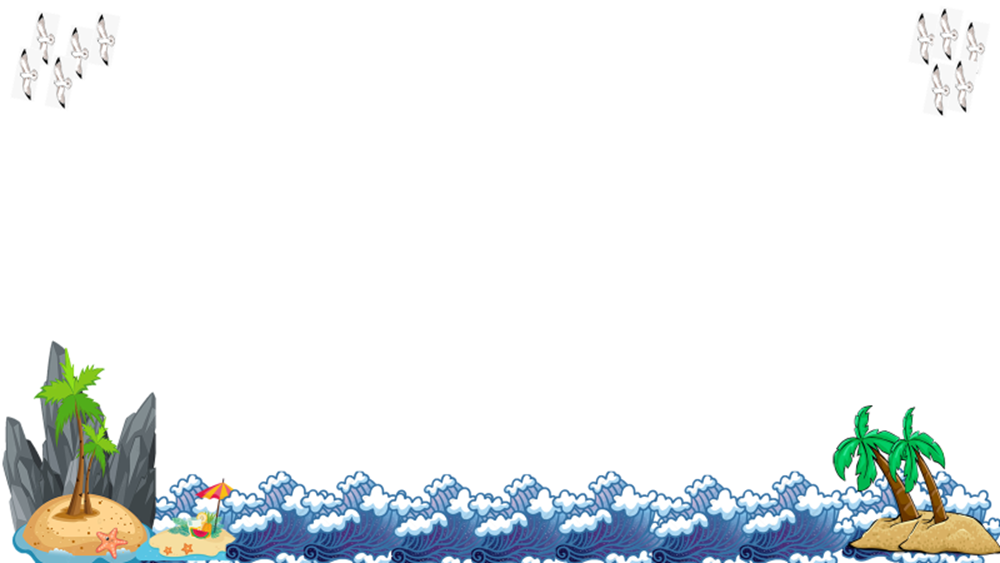 b. Tác phẩm
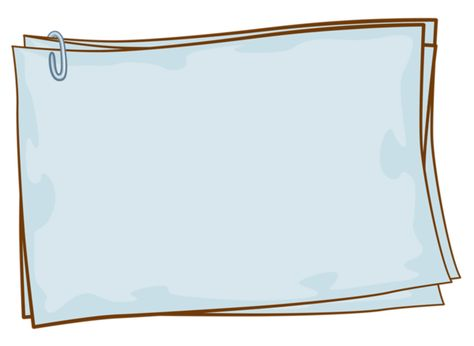 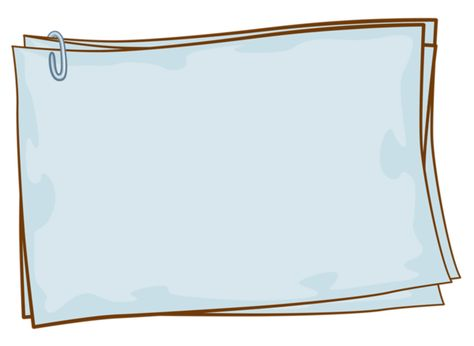 Thể loại: truyện ngắn
Phương thức biểu đạt: tự sự kết hợp miêu tả, biểu cảm
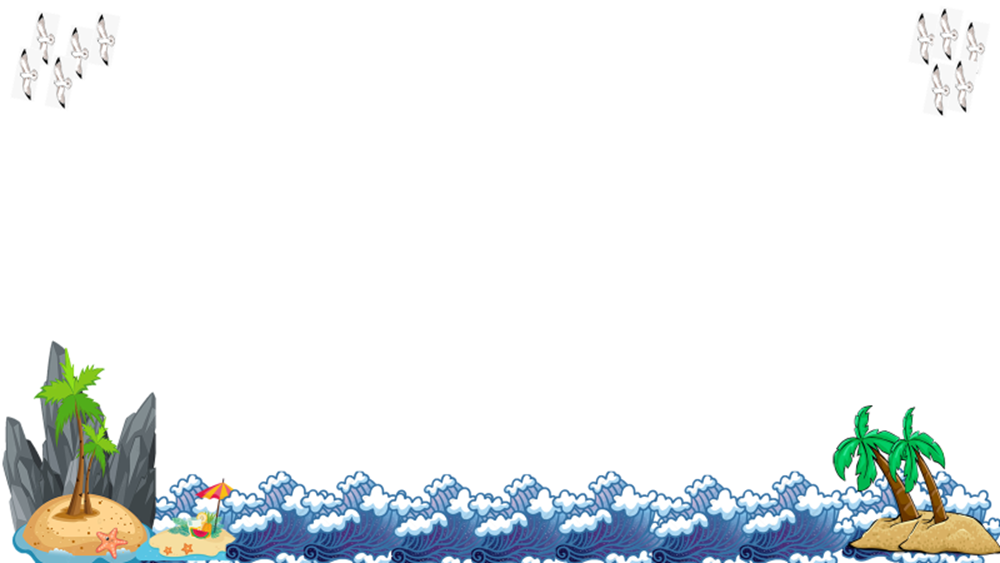 II. Suy ngẫm và phản hồi
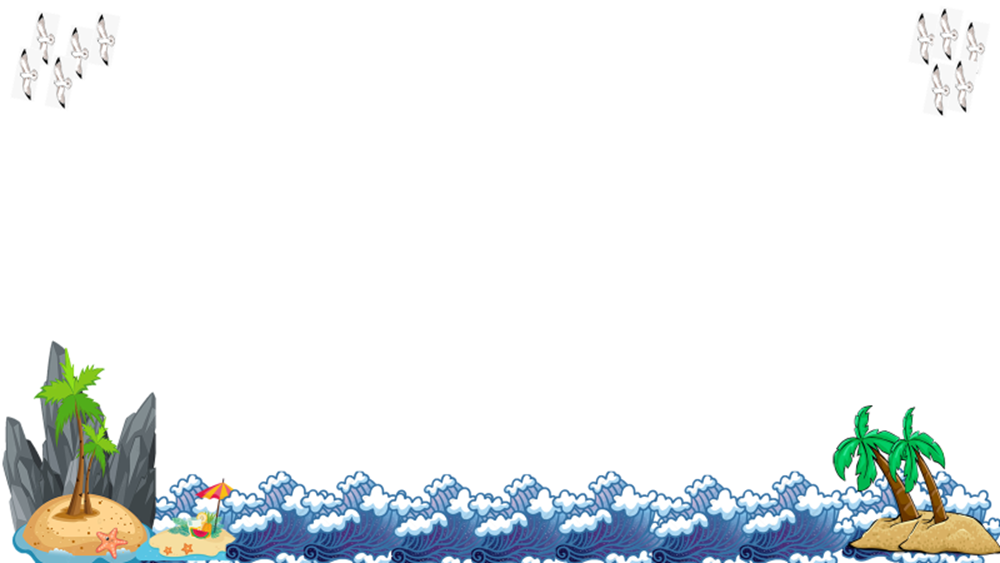 1. Tình cảm của con voi
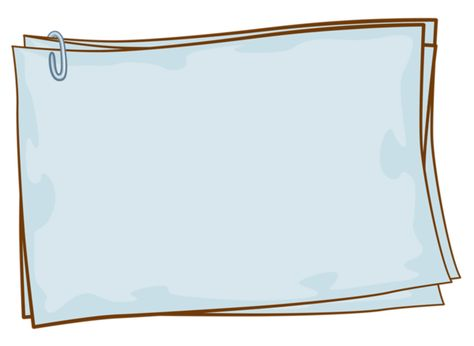 Chi tiết nào thể hiện tình cảm của con voi với Đê đốc Lê Trực?
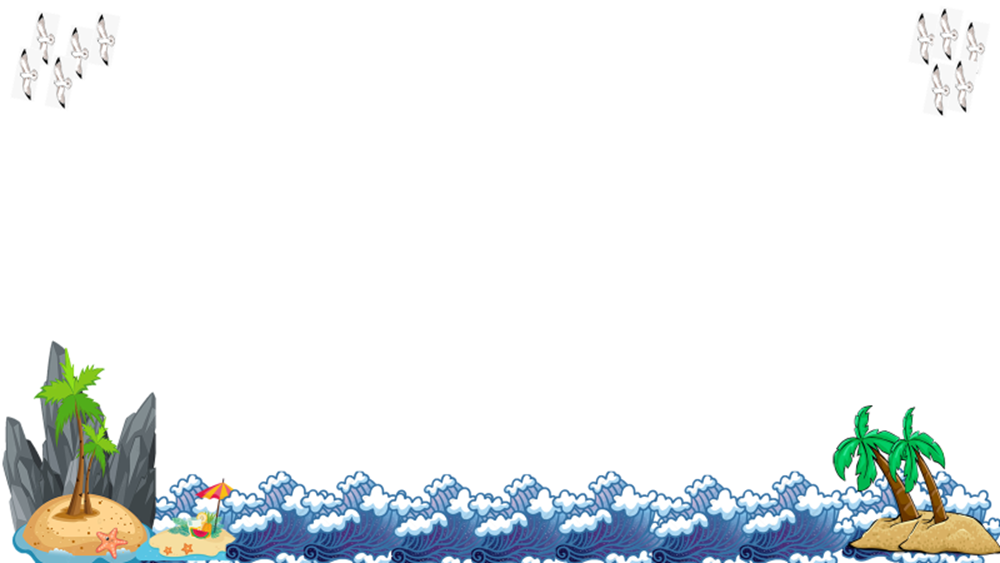 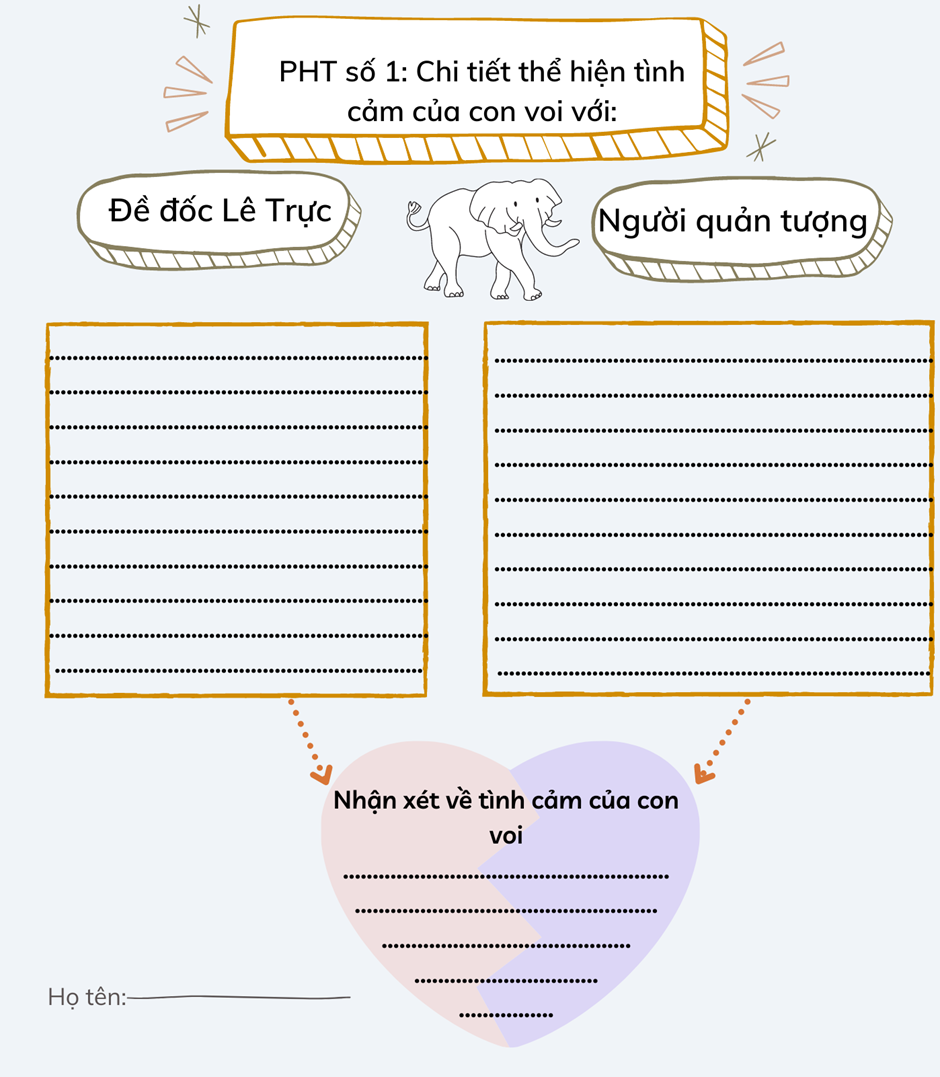 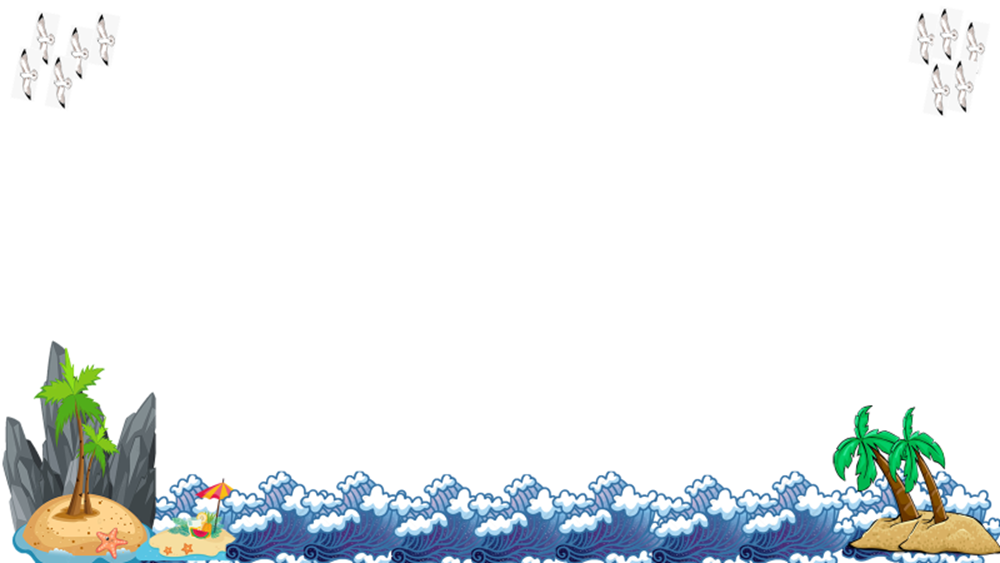 1. Tình cảm của con voi
nó ủ rũ, gầy rạc đi,
Khi rời xa căn cứ, rời xa Đê đốc
đứng buồn thiu, bỏ ăn
không đụng đến một ngọn mía, một sợi cỏ…
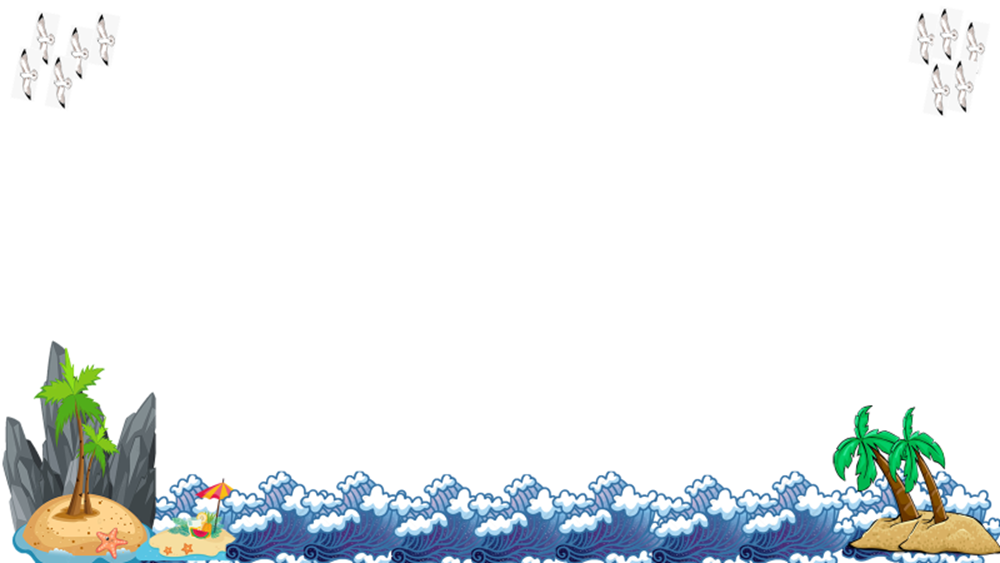 1. Tình cảm của con voi
Khi còn chung sống
tình cảm của con voi với người quản tượng
Khi rời làng vào rừng
Khi biết người quản tượng mất
Sau khi người quan tượng mất
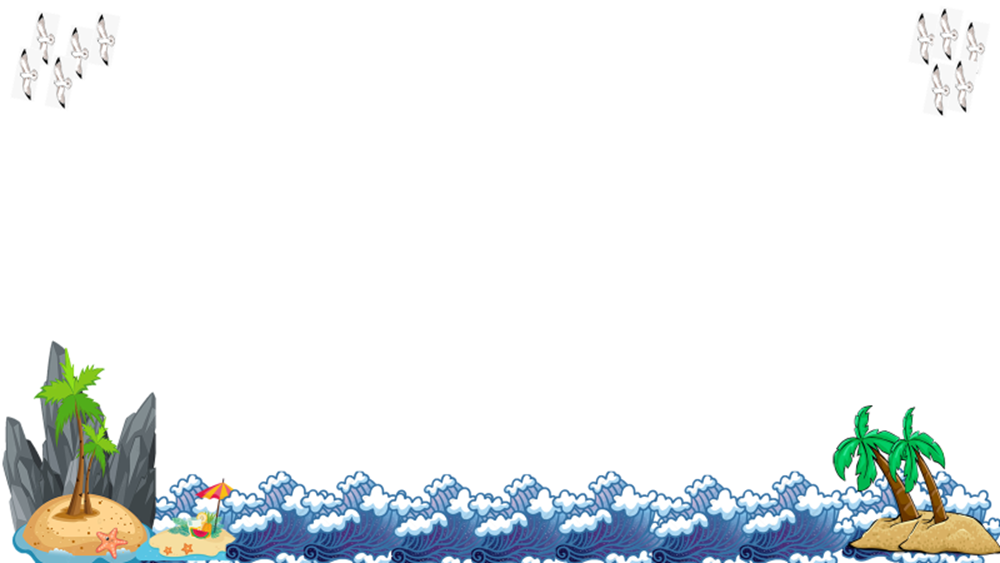 Khi còn chung sống
Giúp người quản tượng phá rẫy, kéo gỗ
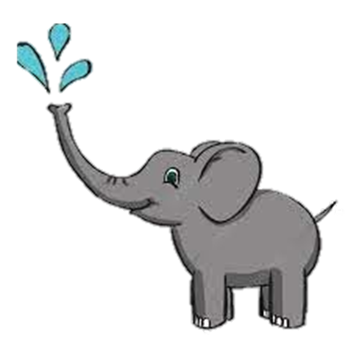 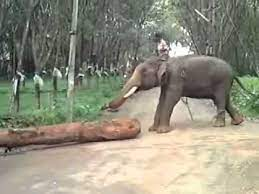 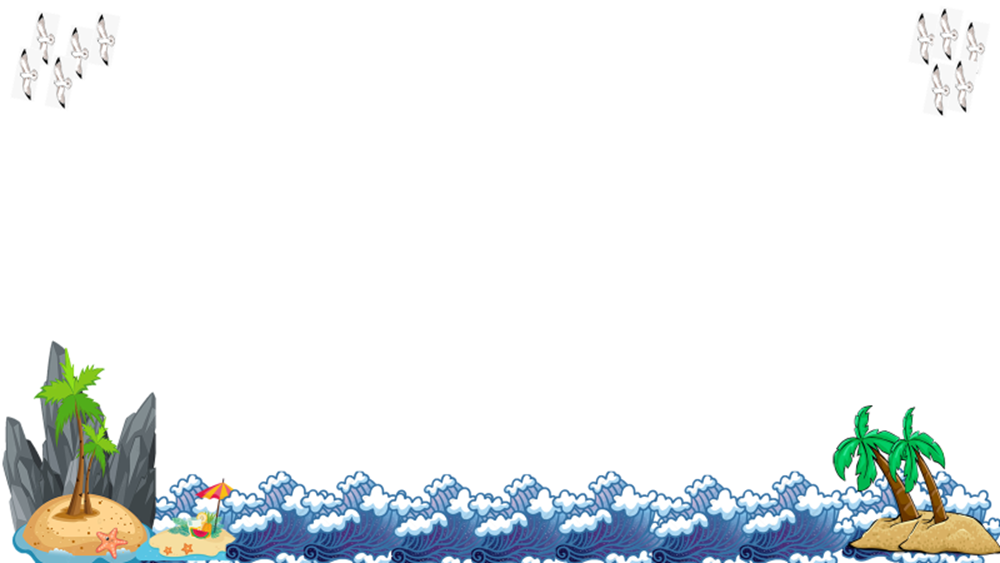 Khi rời làng vào rừng
Hàng năm, khi sang thu nó lại xuống làng;
Nó rống gọi rộn ràng từ xa;
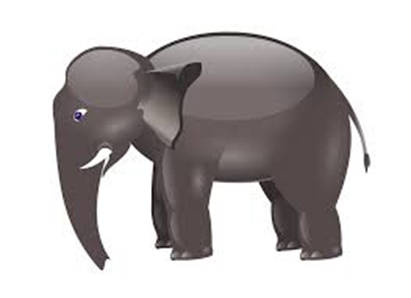 Con voi theo người quản tượng về mái nhà cũ, quỳ ở giữa sân;
lưu lại nhà vài hôm và giúp đủ việc cho người quản tượng…
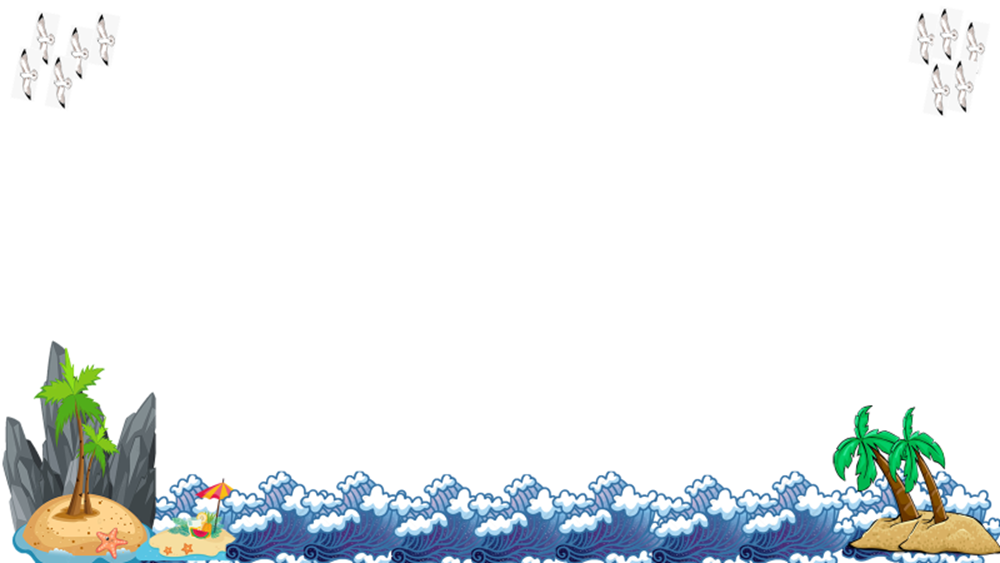 Khi biết người quản tượng mất
nó quỳ xuống giữa sân, rống gọi rền rĩ mãi…;
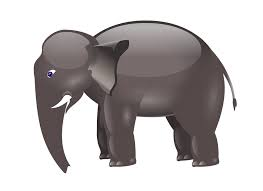 con voi lồng chạy vào nhà;
nó hít hơi cái giường cũ của người quản tượng rồi buồn bã đu ra;
chạy khắp làng tìm chủ; không ăn mía và lồng chạy như voi hoang…
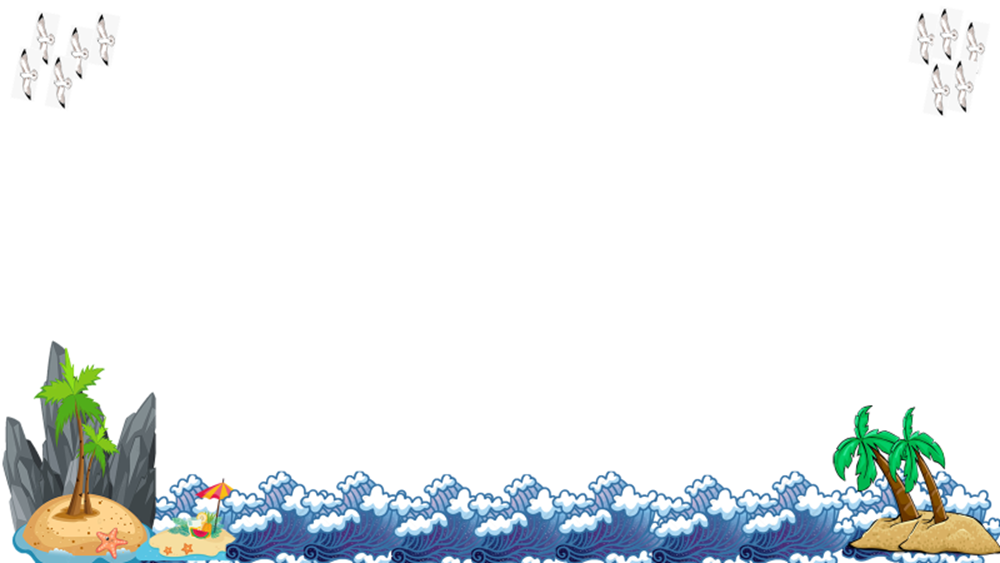 Sau khi người quan tượng mất
mấy năm con voi mới xuống làng một lần
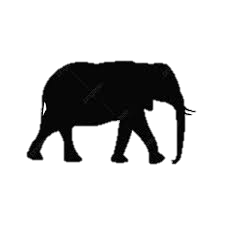 vừa tung vòi hít ngửi khắp chỗ vừa khe khẽ rền rĩ rồi âm thầm bỏ đi…
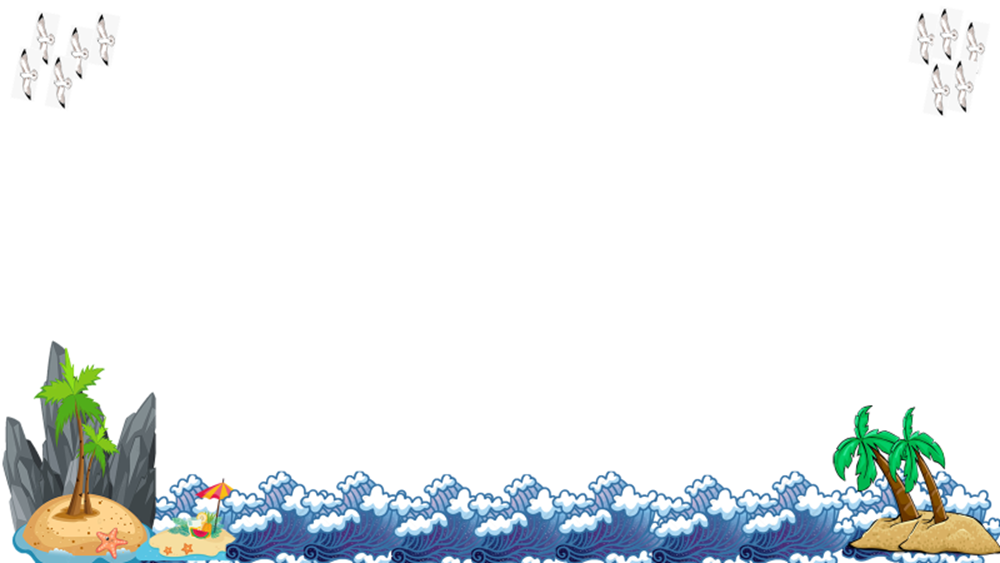 1. Tình cảm của con voi
Khi còn chung sống
tình cảm vô cùng chân thành và sâu sắc của con voi
tình cảm của con voi với người quản tượng
Khi rời làng vào rừng
Khi biết người quản tượng mất
Sau khi người quan tượng mất
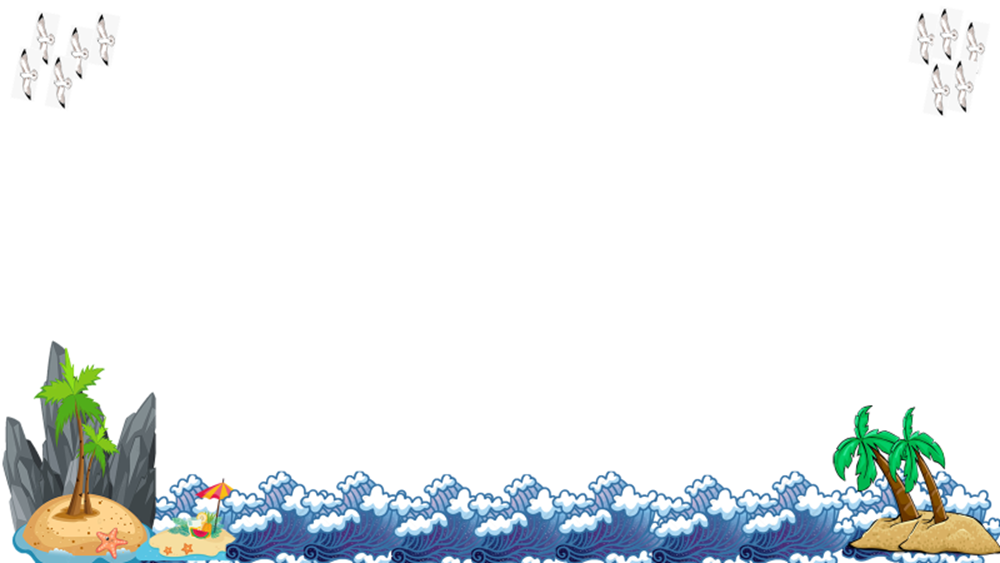 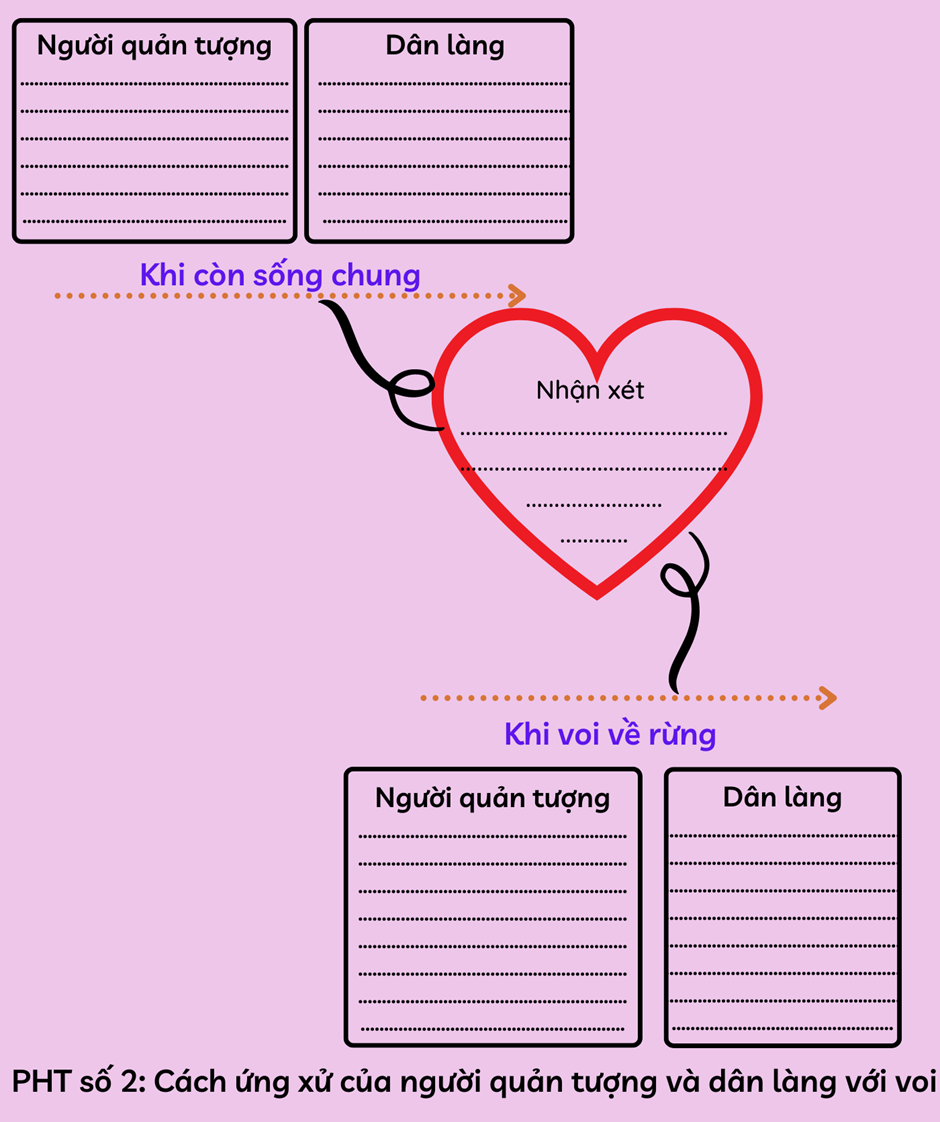 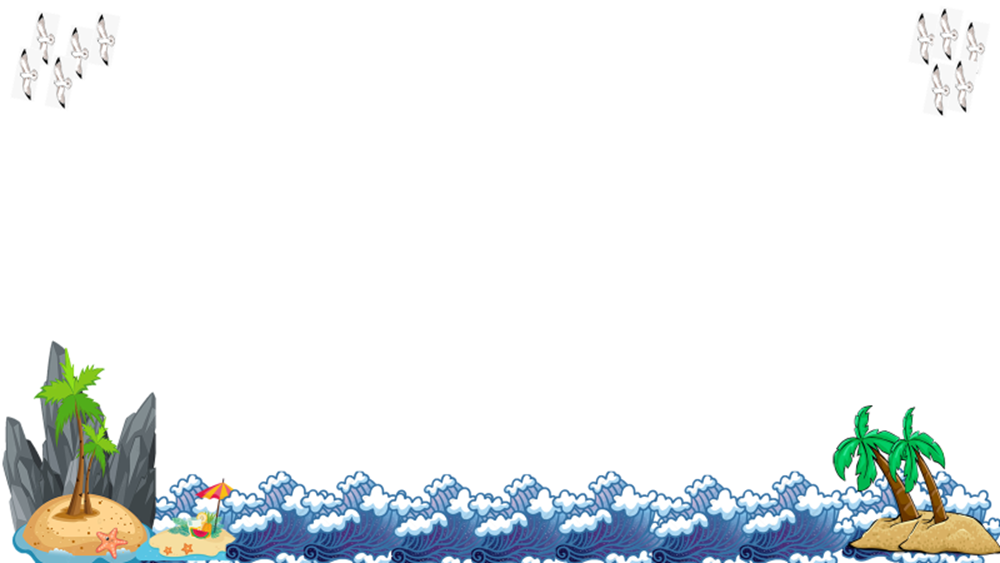 2. Cách cư xử của người quản tượng và dân làng
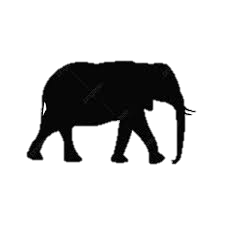 Người quản tượng rất quan tâm, chăm chút cho con voi
Khi còn sống chung
hiểu lòng con voi buồn vì điều gì;
quyết định thả nó về rừng
chăm cho nó ăn để có sức khoẻ về rừng
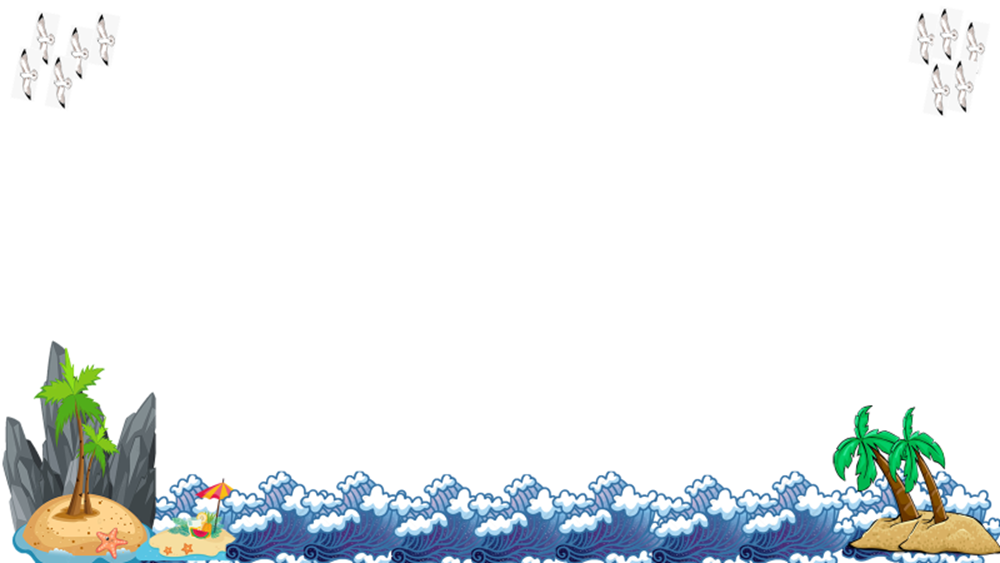 2. Cách cư xử của người quản tượng và dân làng
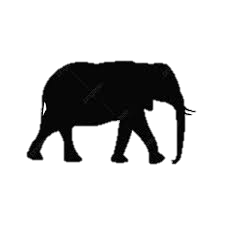 Người quản tượng rất quan tâm, chăm chút cho con voi
Khi còn sống chung
hiểu lòng con voi buồn vì điều gì;
quyết định thả nó về rừng
chăm cho nó ăn để có sức khoẻ về rừng
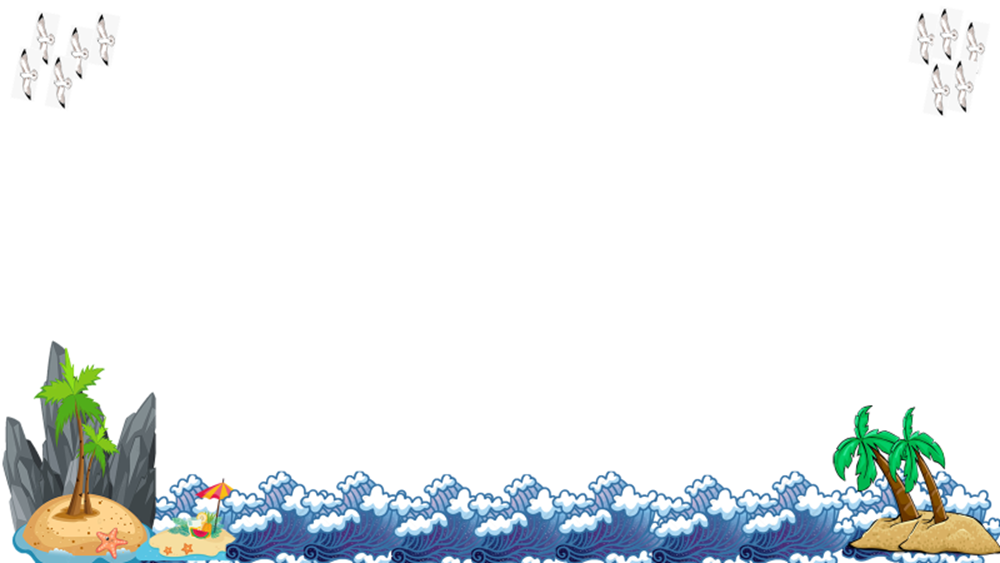 2. Cách cư xử của người quản tượng và dân làng
háo hức chào đón
Dâng làng
đón nó tận đầu làng
xúm xít kéo đến thăm và cho nó quà…
Khi con voi về rừng
Thấy con voi về thăm như trẻ lại
Người quản tượng
Dẫn nó đi tắm; thiết đãi nó cả nương mía…
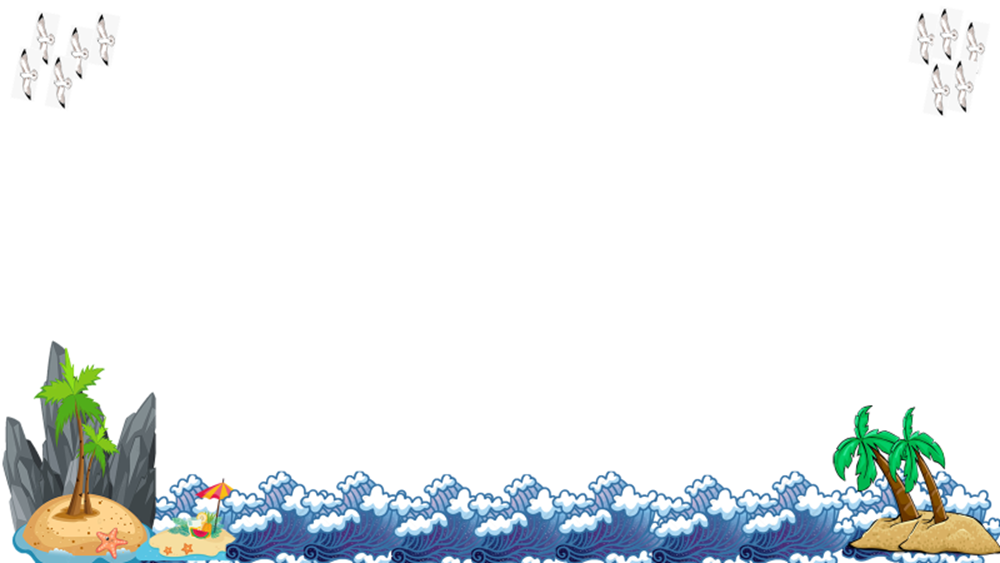 2. Cách cư xử của người quản tượng và dân làng
Dâng làng
Khi con voi về rừng
yêu quý, quan tâm và chăm lo cho con voi như người thân của mình.
Người quản tượng
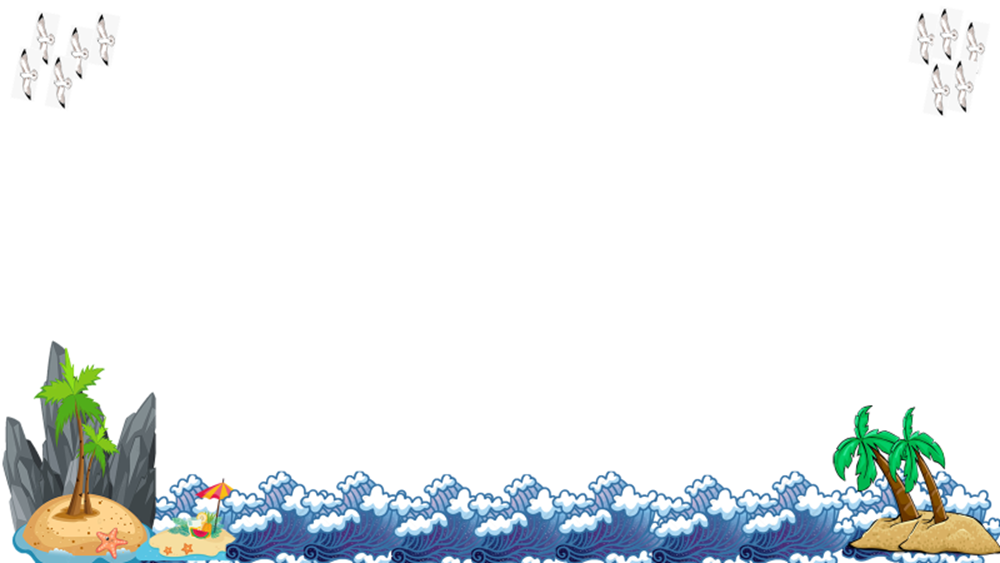 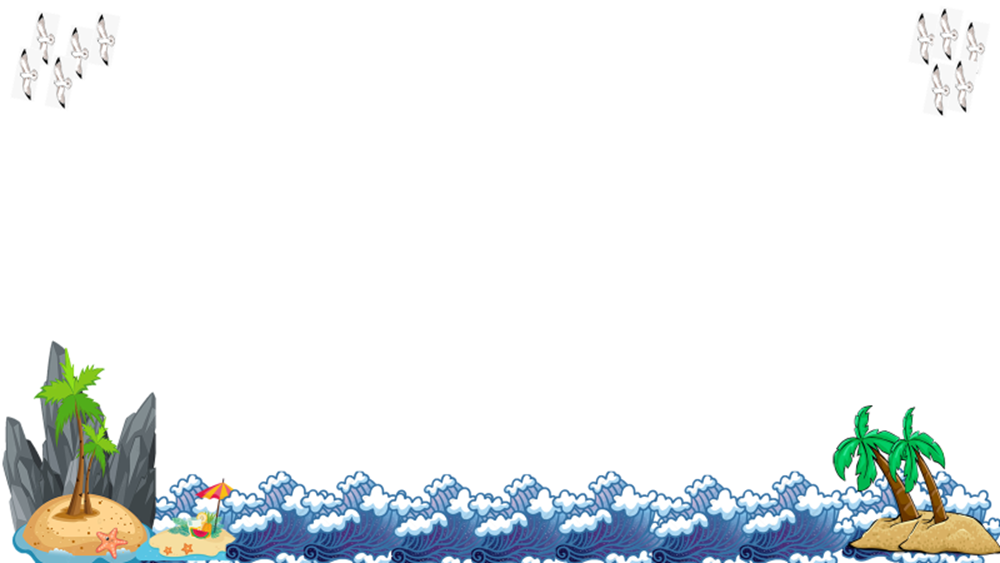 3. Mối quan hệ giữa con người với tự nhiên
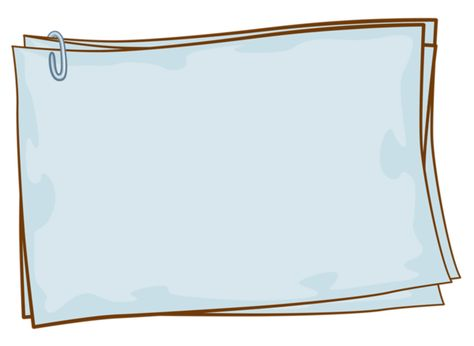 Đoạn trích Ông Một giúp em hiểu gì về mối quan hệ giữa con người với thế giới tự nhiên?
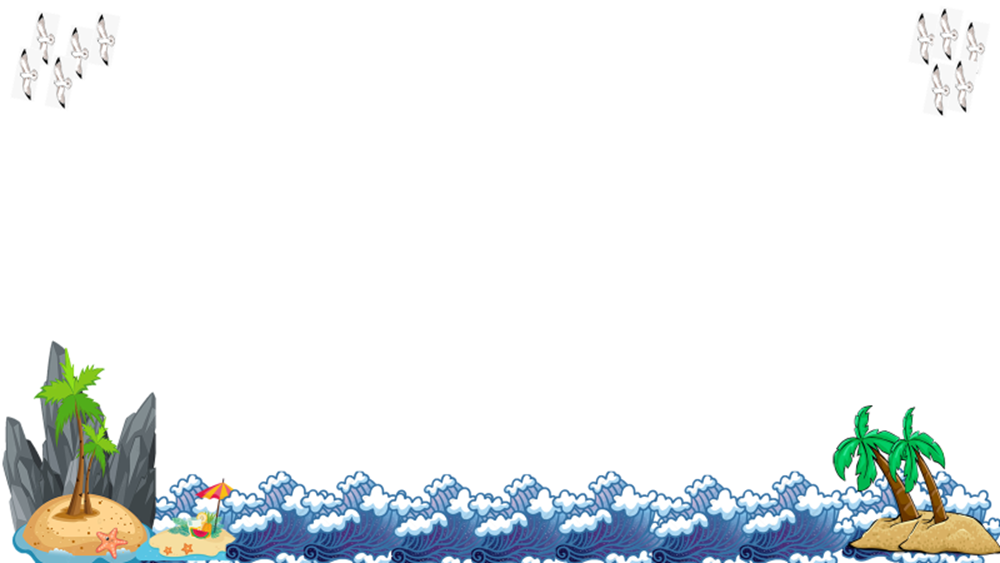 3. Mối quan hệ giữa con người với tự nhiên
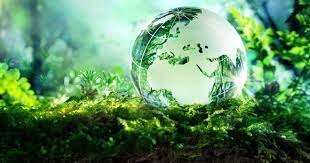 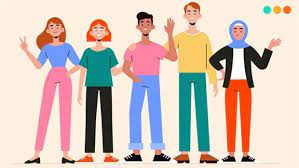 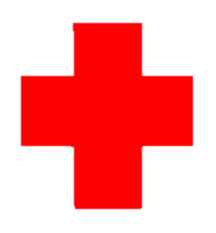 trở thành bạn bè, người thân và quan tâm, chăm sóc lẫn nhau.
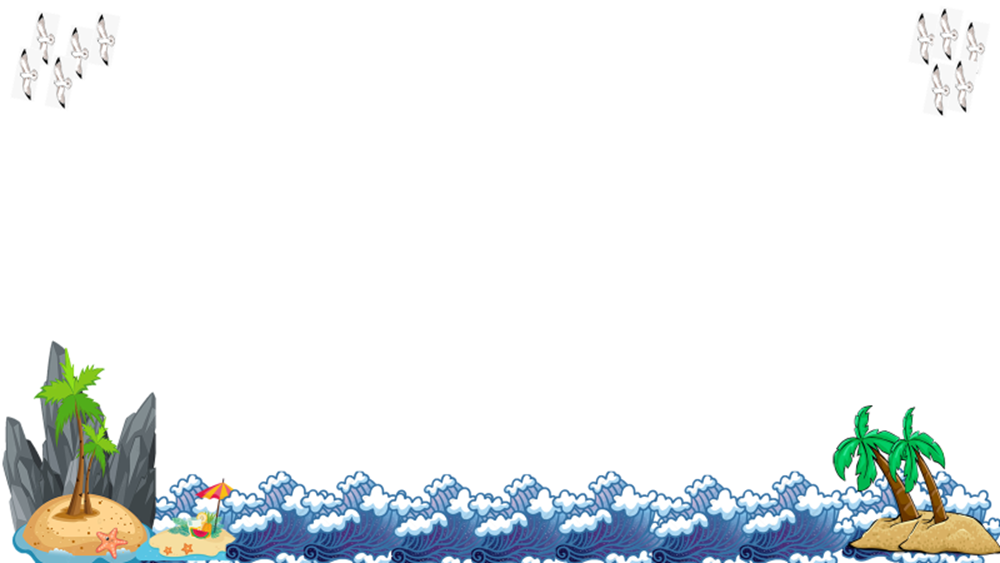 III. Tổng kết
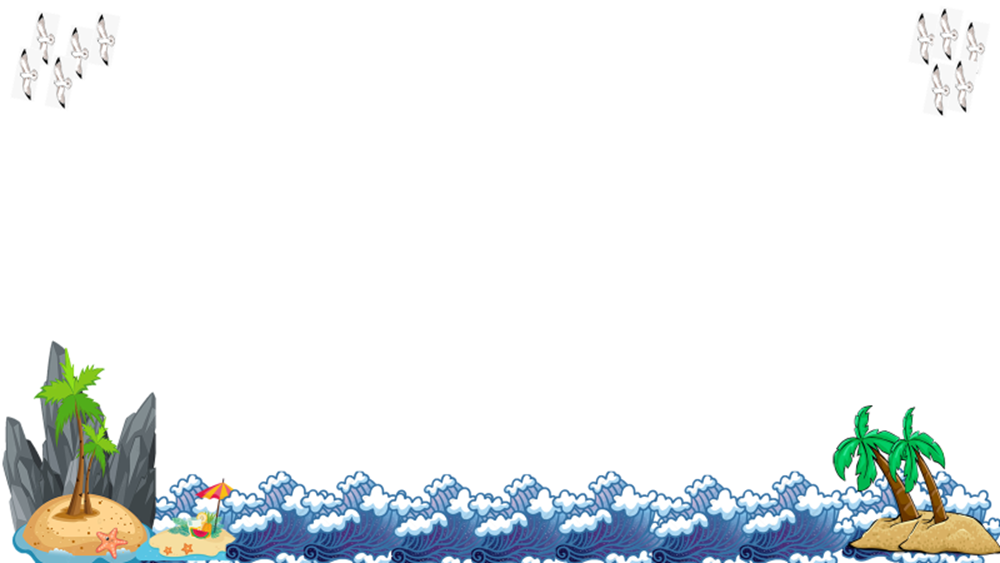 III. Tổng kết
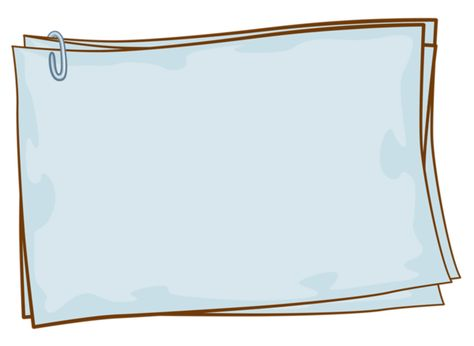 + Theo em, nội dung của văn bản là gì?
+ Nghệ thuật đặc sắc được thể hiện qua văn bản?
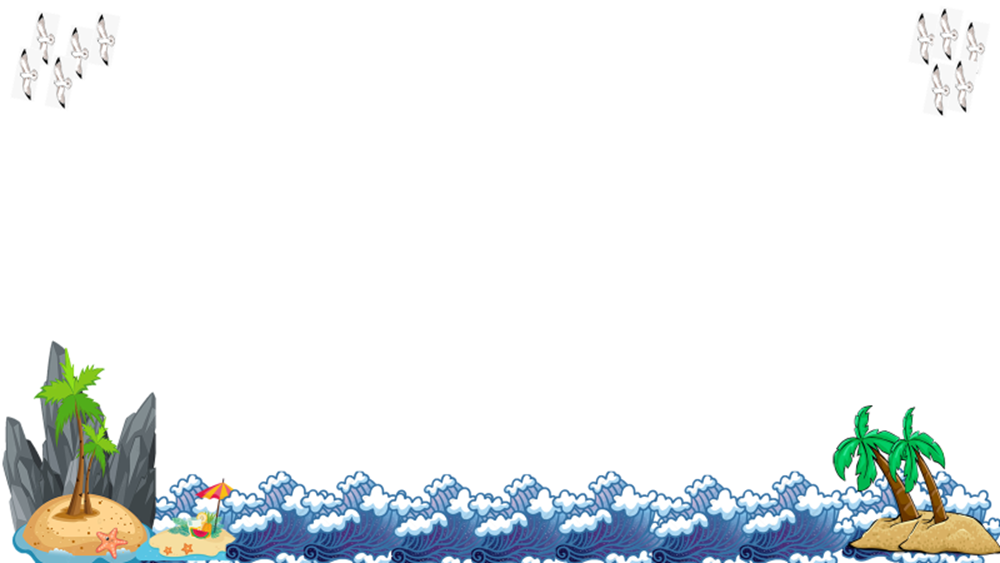 III. Tổng kết
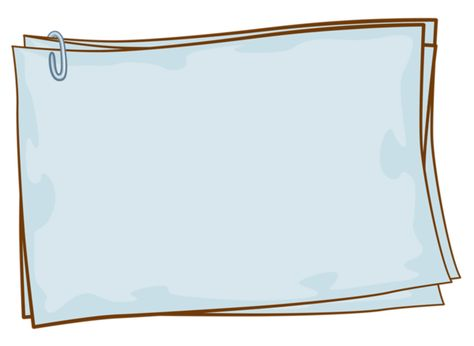 1. Nội dung 
Đoạn trích trên giúp người đọc hiểu về mối quan hệ gắn bó, khăng khít như tình cảm ruột thịt giữa con người với thế giới tự nhiên
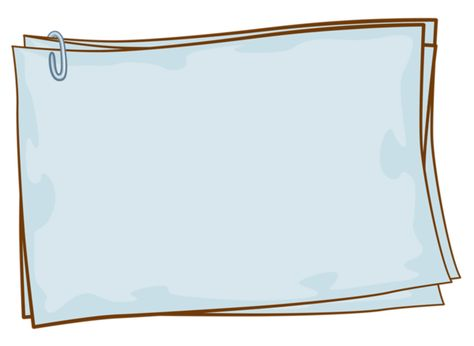 2. Nghệ thuật
- Ngôn từ trong sáng, bình dị, gần gũi với cuộc sống đời thường
- Lối viết hấp dẫn, thú vị
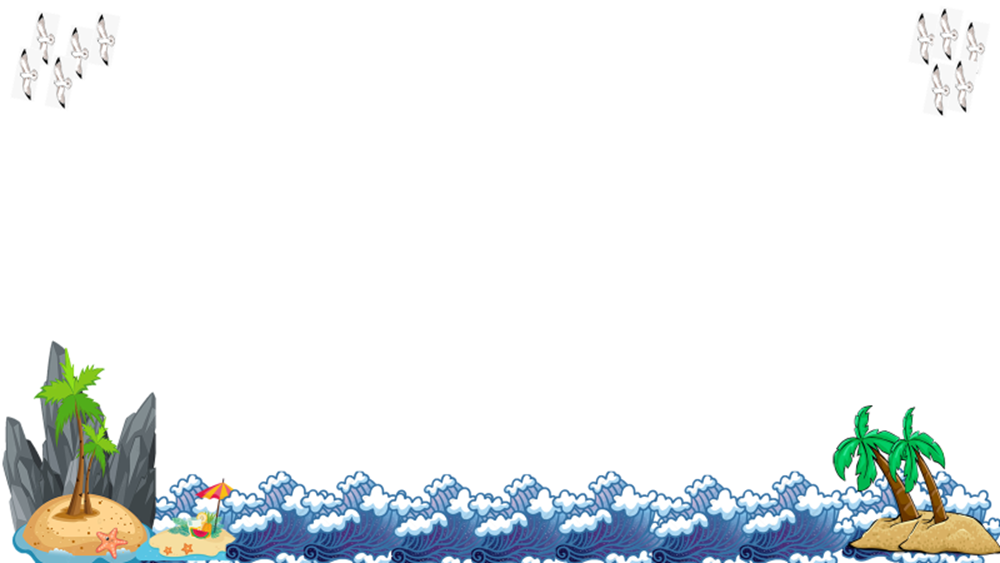 LUYỆN TẬP
Ô CHỮ BÍ MẬT
1
1
?
?
U
?
?
N
T
?
?
Ư
?
Ợ
?
N
?
G
Q
Ả
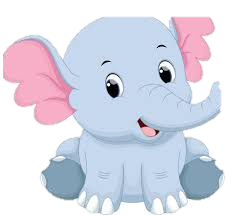 2
2
?
?
N
G
?
?
M
?
Ộ
?
T
Ô
3
3
?
?
Ê
?
?
R
Ự
?
?
C
L
T
4
4
?
G
?
?
Ó
T
?
?
H
?
U
I
5
5
?
?
R
?
?
Ờ
N
?
?
G
?
S
?
Ơ
?
N
T
Ư
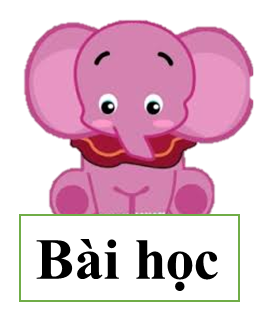 6
6
?
?
Ứ
?
C
Đ
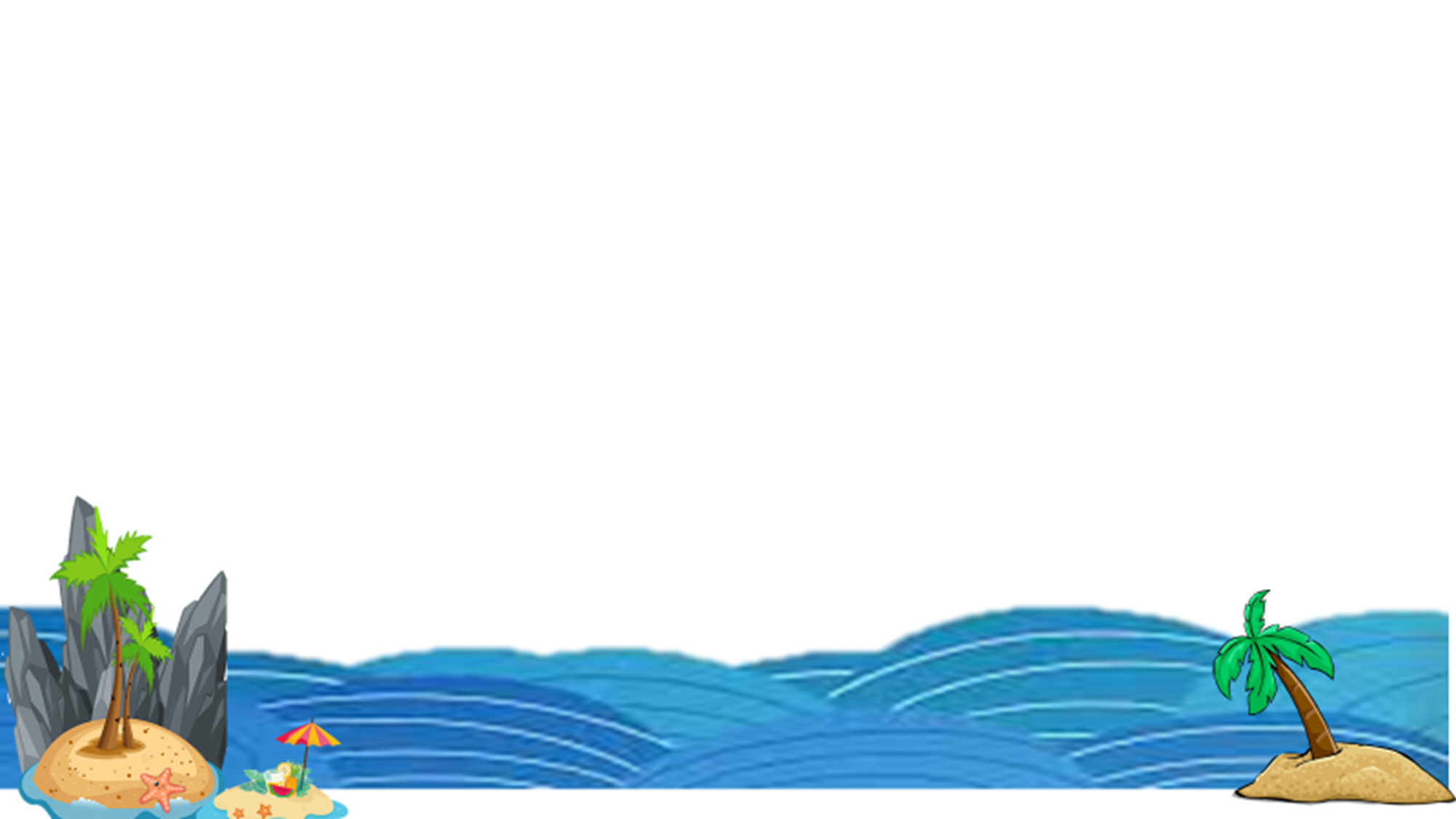 7
7
?
T
?
?
I
Ệ
?
?
U
?
V
?
O
?
I
R
I
8
8
?
T
?
?
Ờ
?
?
V
?
Ậ
?
N
H
C
V
?
?
Ứ
?
?
V
Ậ
?
?
T
?
?
Ậ
?
T
?
T
?
R
U
?
Ả
?
Ơ
?
N
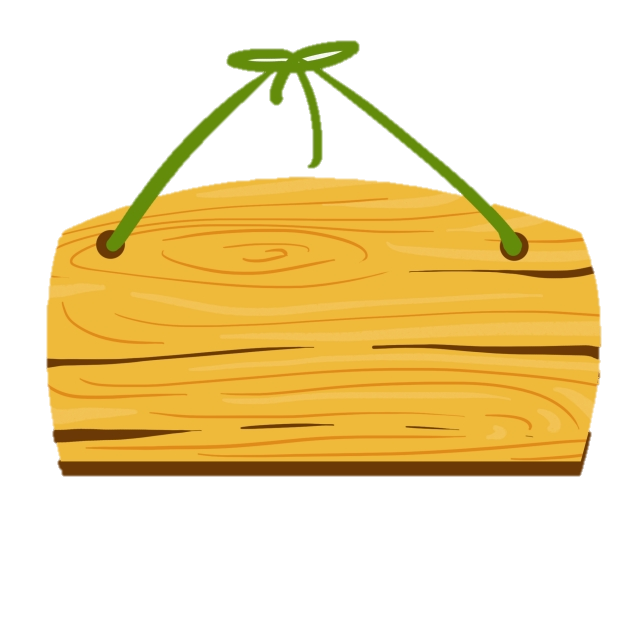 Câu 1: Người trông nom và điều khiển voi được gọi là gì? (9 kí tự)
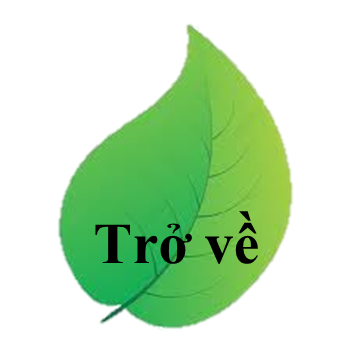 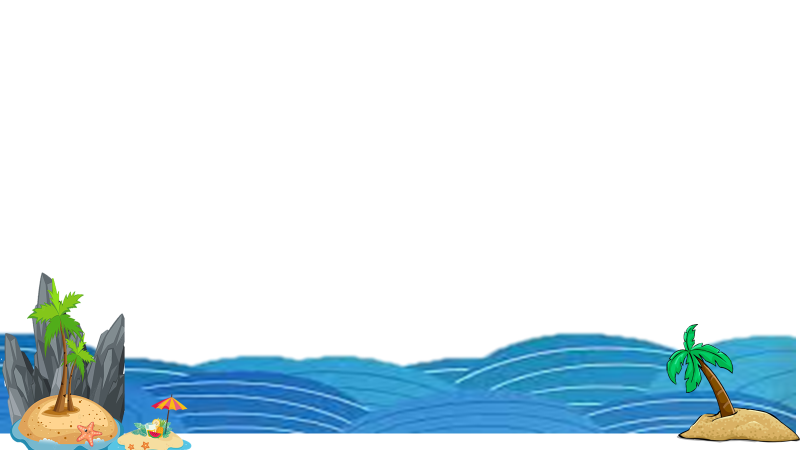 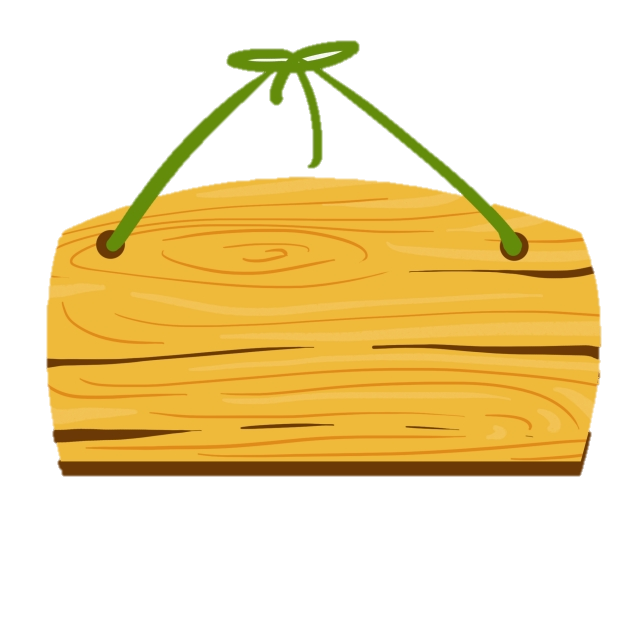 Câu 2: Khi trở về làng, con voi được người dân gọi là…(5 kí tự)
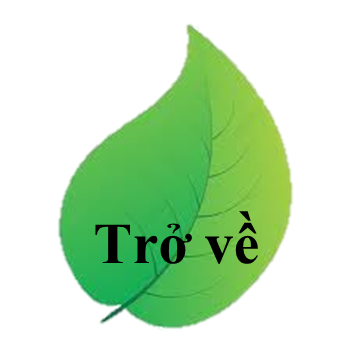 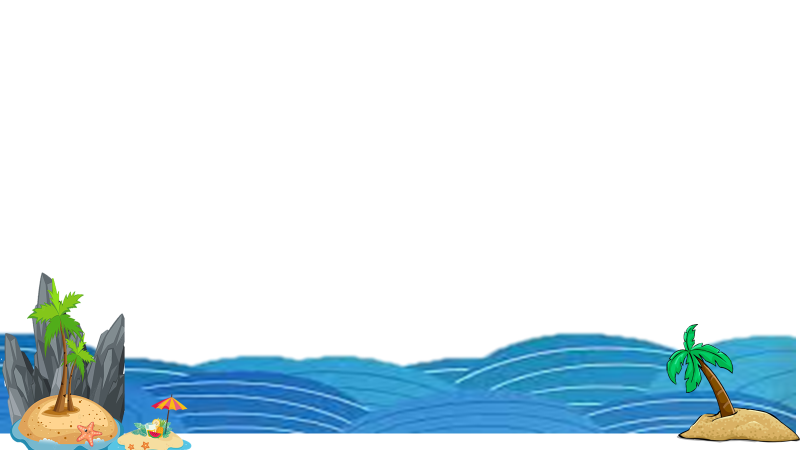 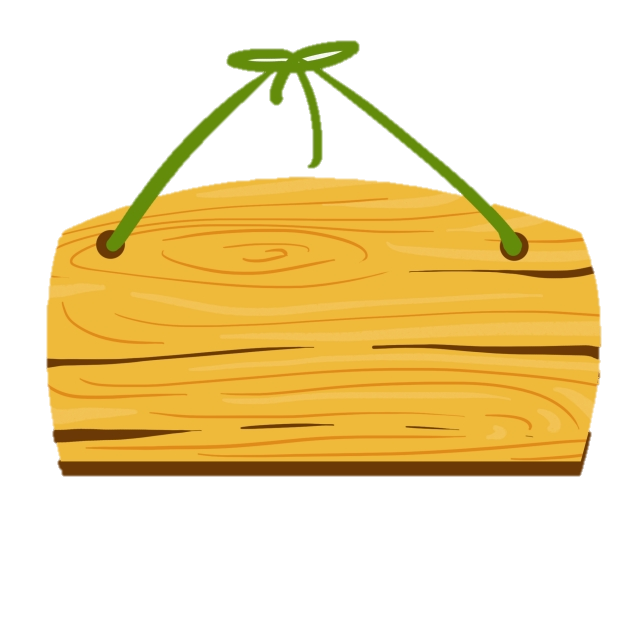 Câu 3: Vị lãnh tụ nghĩa quân trong thời kháng chiến chống Pháp được nhắc tới trong đoạn trích có tên gì?(6 kí tự)
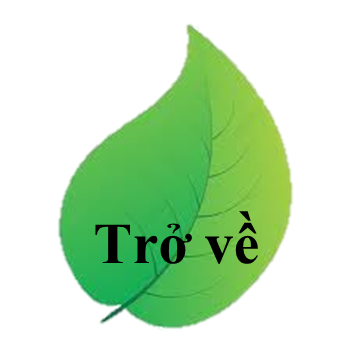 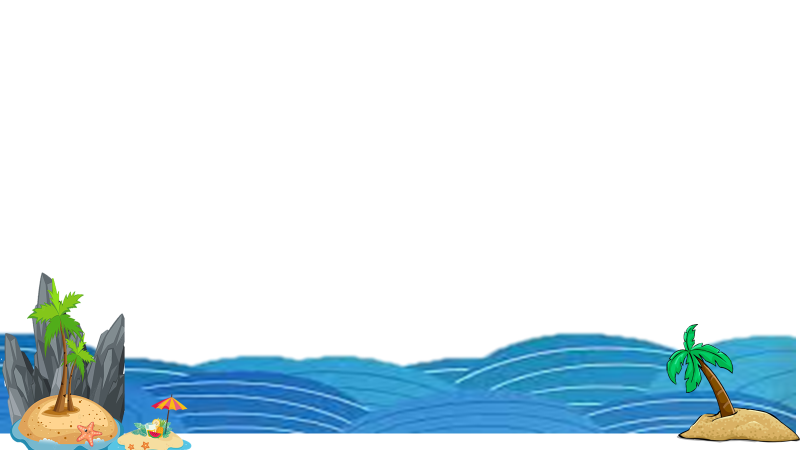 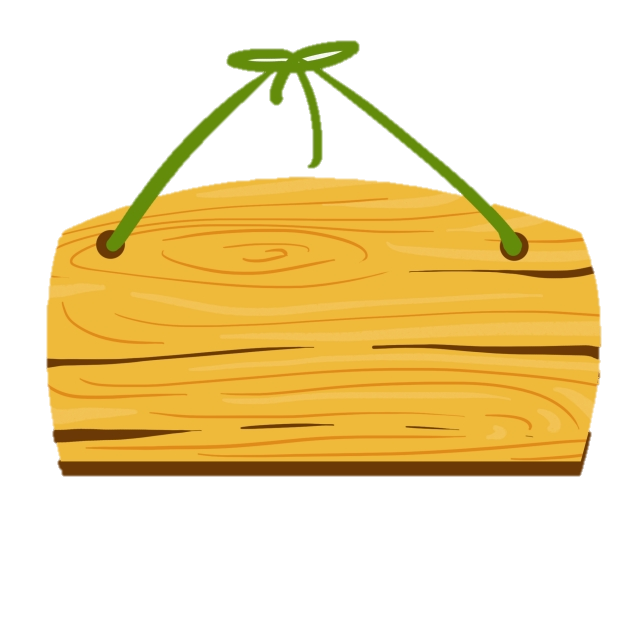 Câu 4: Tín hiệu nào khiến con voi nhớ rừng?(6 kí tự)
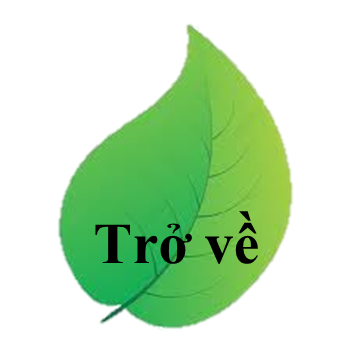 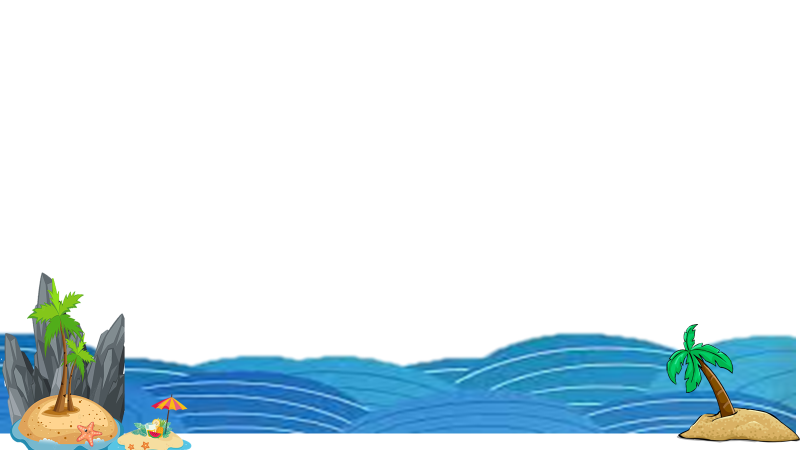 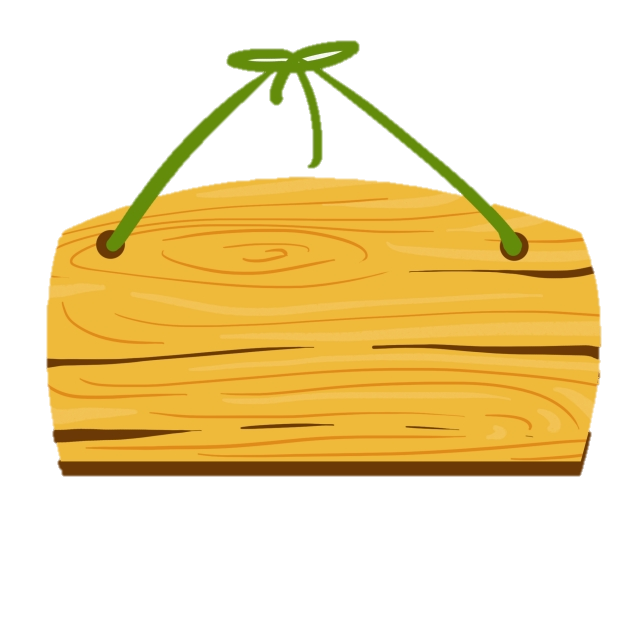 Câu 5: Tên dãy núi nơi mà các chiến sĩ tình cờ gặp được con voi?(9 kí tự)
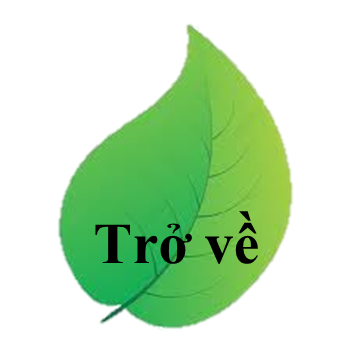 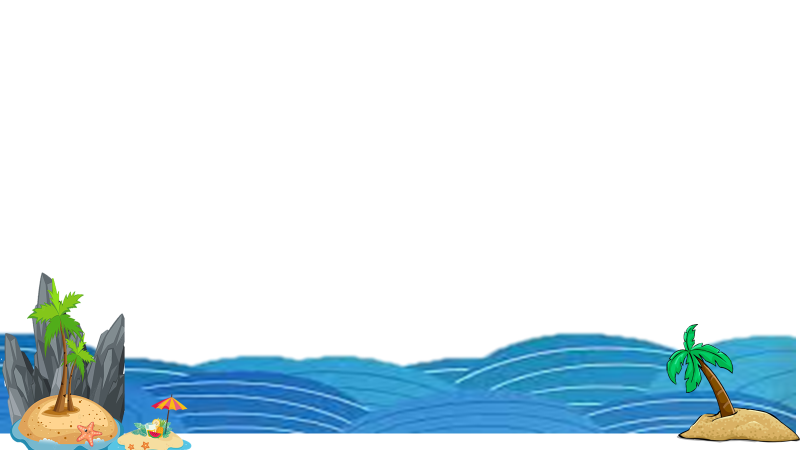 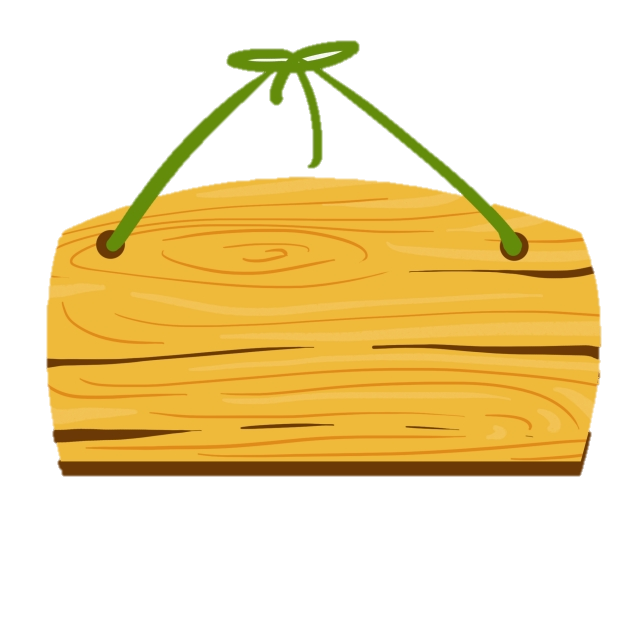 Câu 6: Tên một trong ba chiến sĩ được giao nhiệm vụ học nghề trông nom và điều khiển voi (3 kí tự)
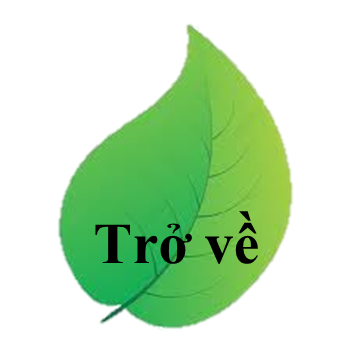 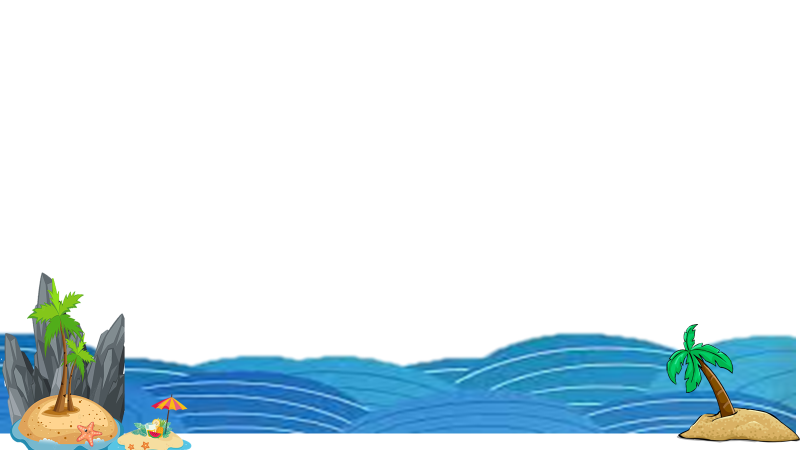 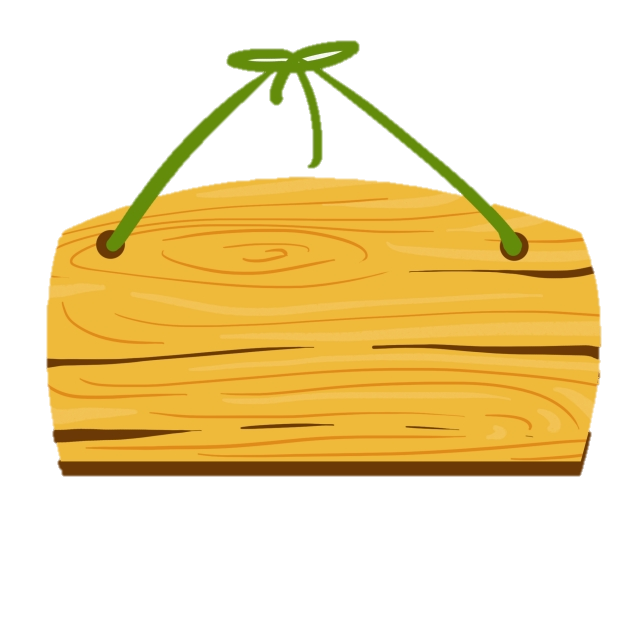 Câu 7: Lào được mệnh danh là đất nước…(8 kí tự)
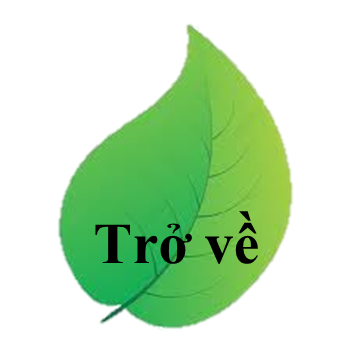 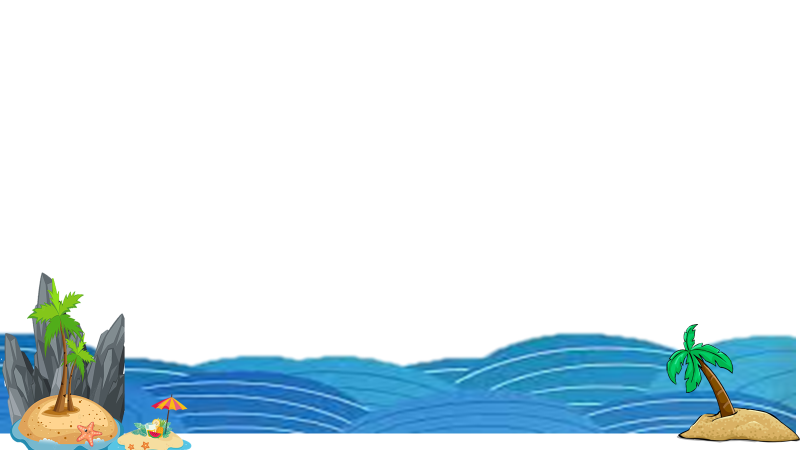 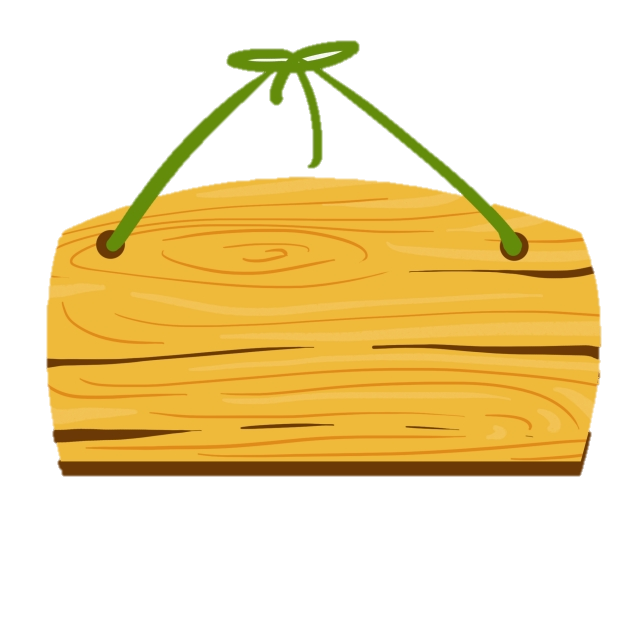 Câu 8: Điền từ còn thiếu vào chỗ trống: “Người quản tượng đinh ninh lúc gặp …, Đề đốc Lê Trực sẽ lại dấy quân, lúc đó ông sẽ đón con voi về”(7 kí tự)
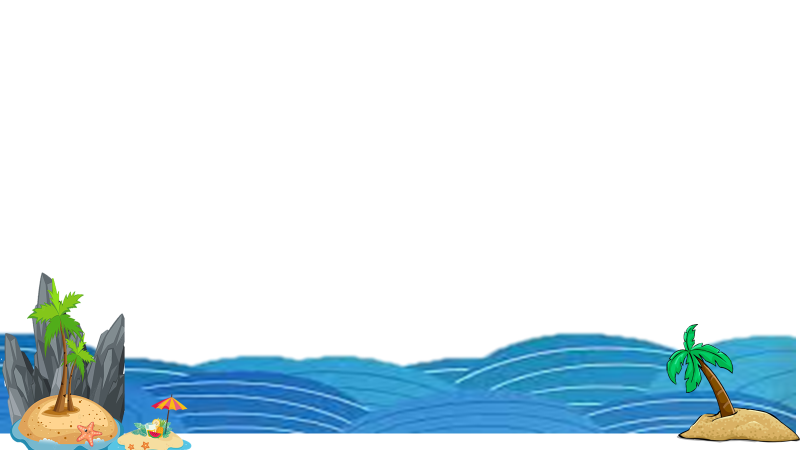 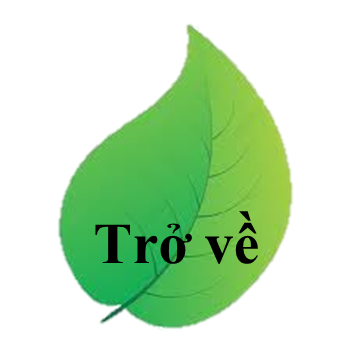 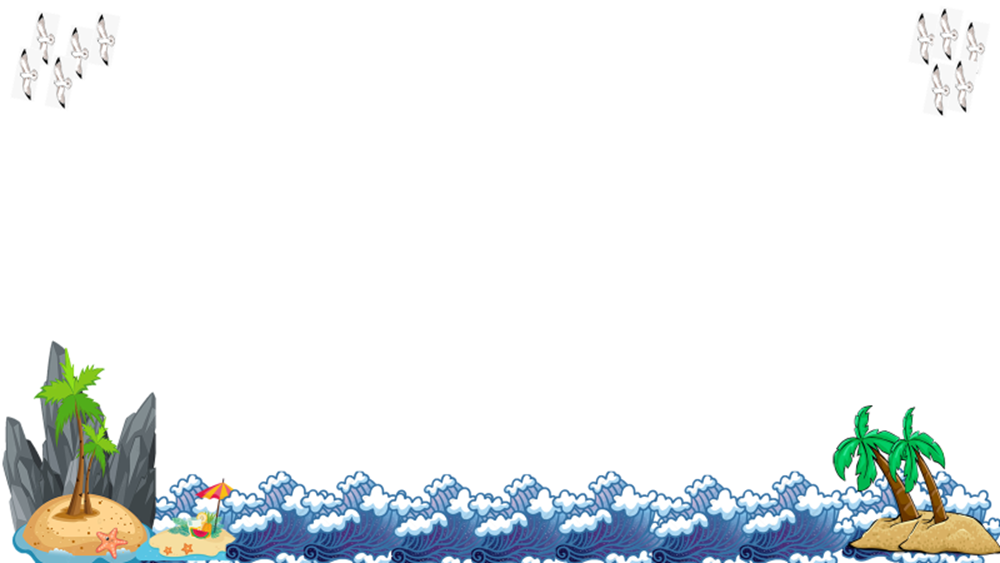 VẬN DỤNG
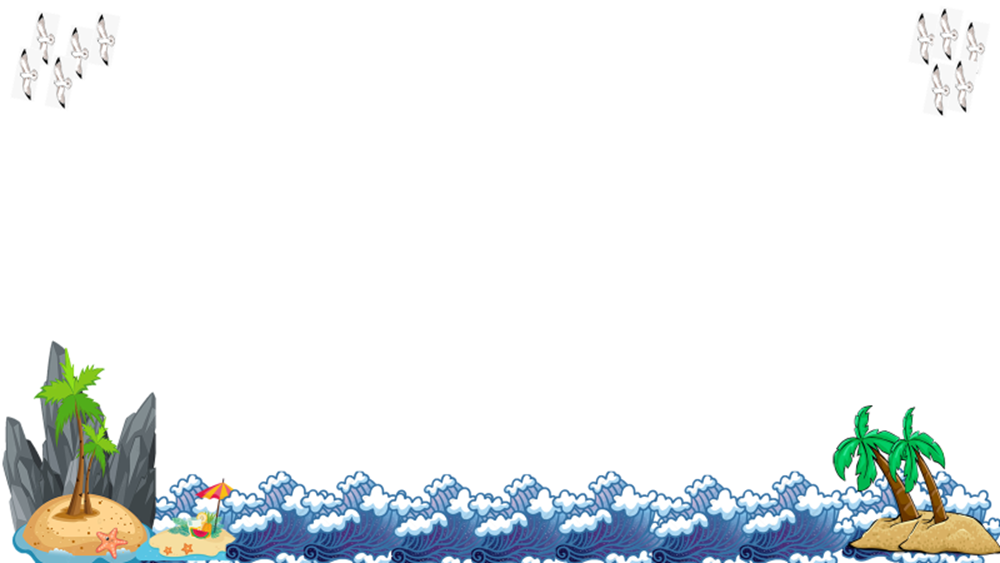 VẬN DỤNG
Cách 1: Tìm đọc và ghi lại câu chuyện về loài vật tình nghĩa không quên những ân nhân đã giúp đỡ mình.
Cách 2: Câu chuyện ăn thịt chó, mèo từ lâu vẫn luôn tồn tại những ý kiến trái chiều. Em hãy đưa ra quan điểm của em về vấn đề này (viết khoảng 5-7 câu)
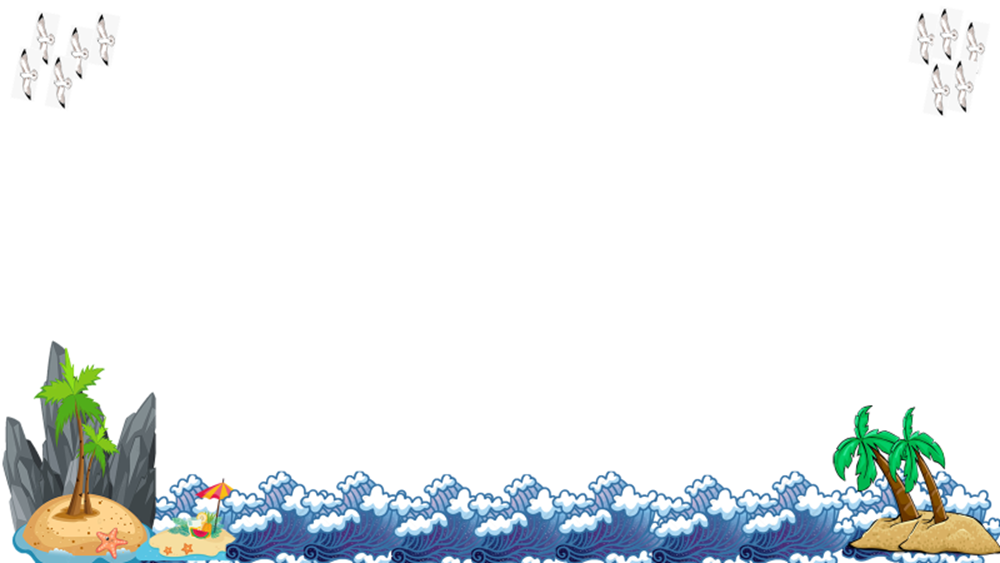 HƯỚNG DẪN TỰ HỌC
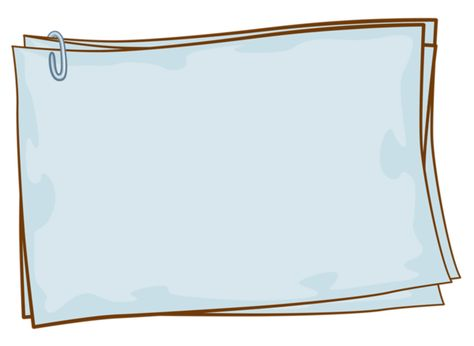 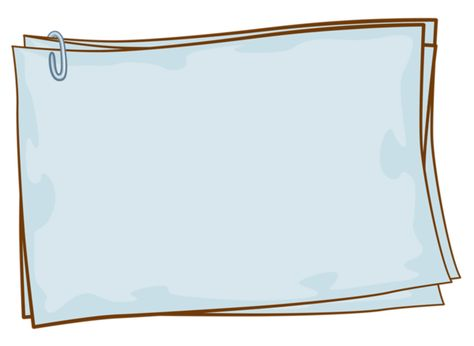 * Bài cũ: hoàn thành bài tập, học bài.
* Bài mới: Hoàn thành phiếu học tập bài thực hành tiếng Việt
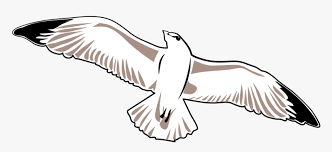 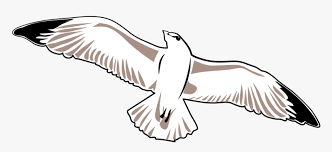 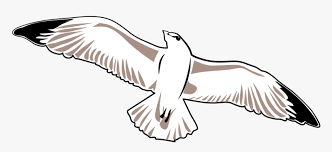 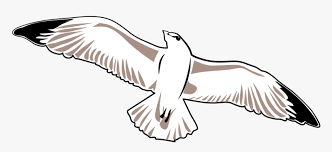 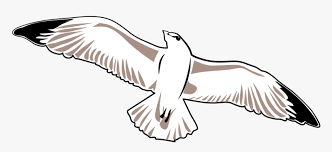 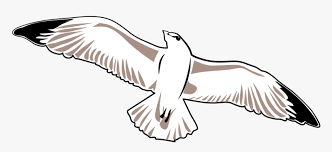 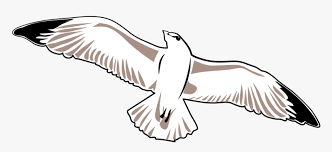 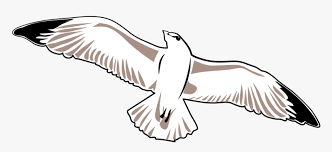 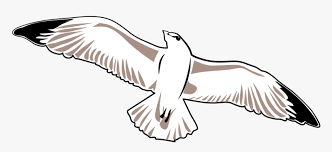 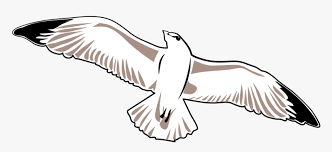 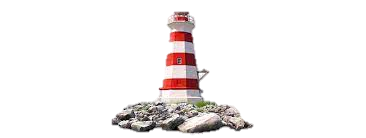 HẸN GẶP LẠI!
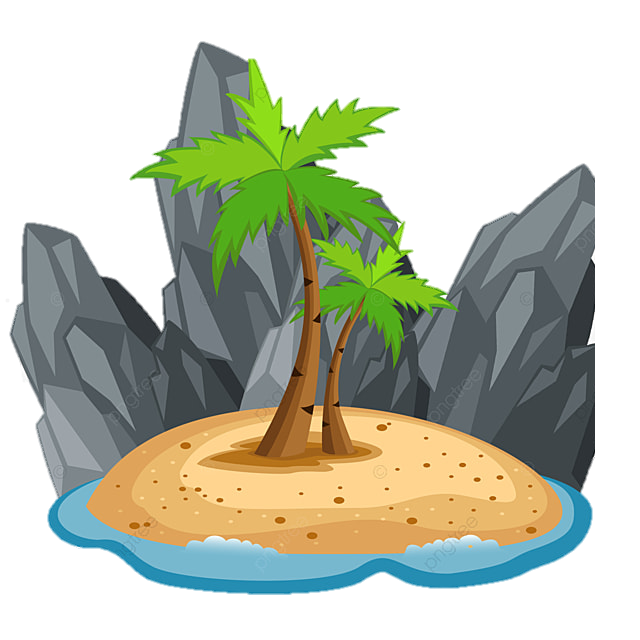 Giáo viên:………….
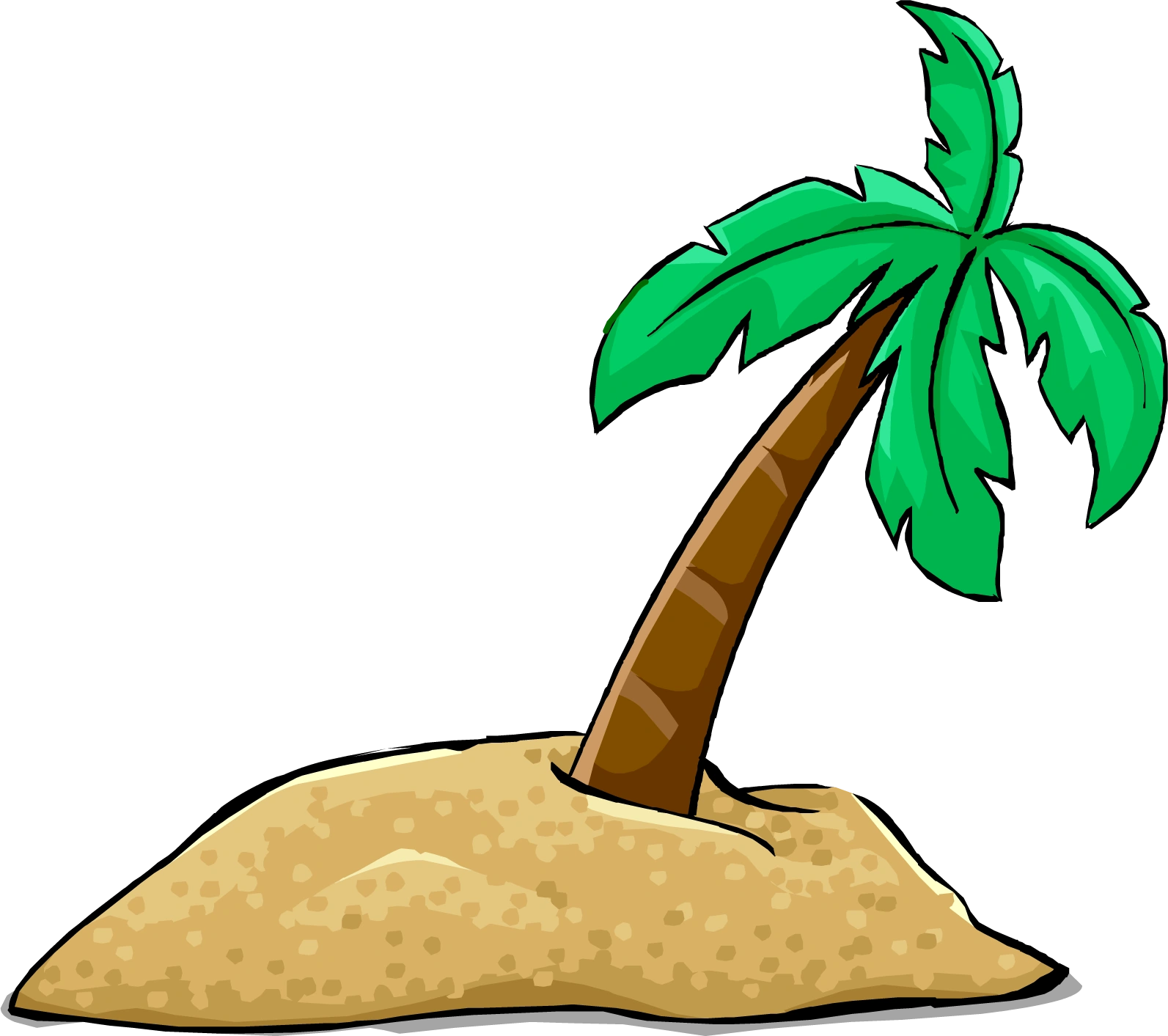 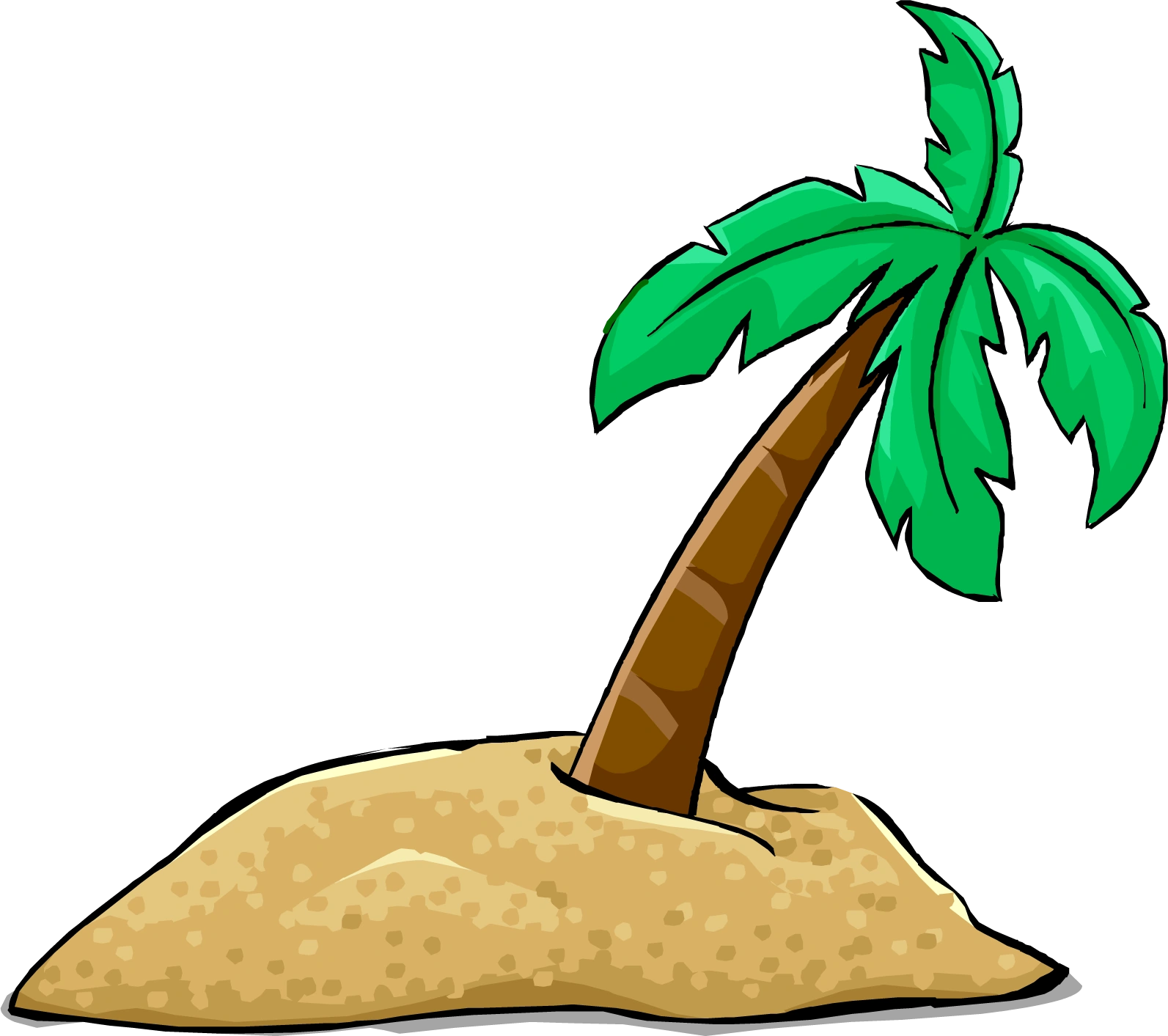 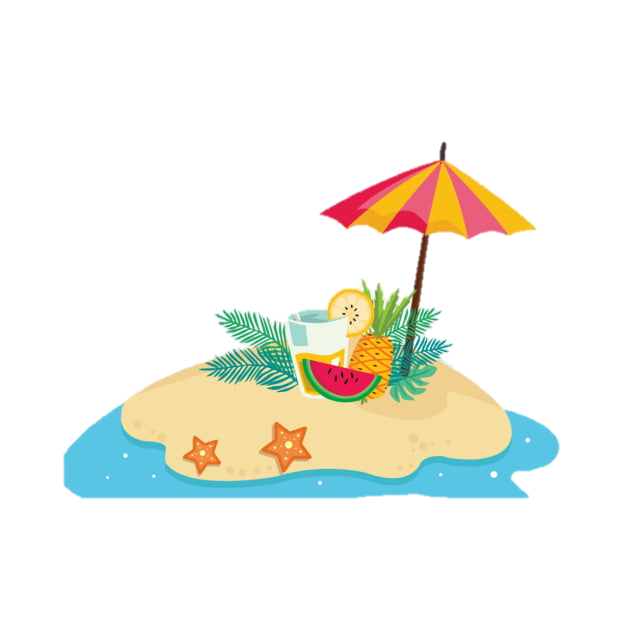 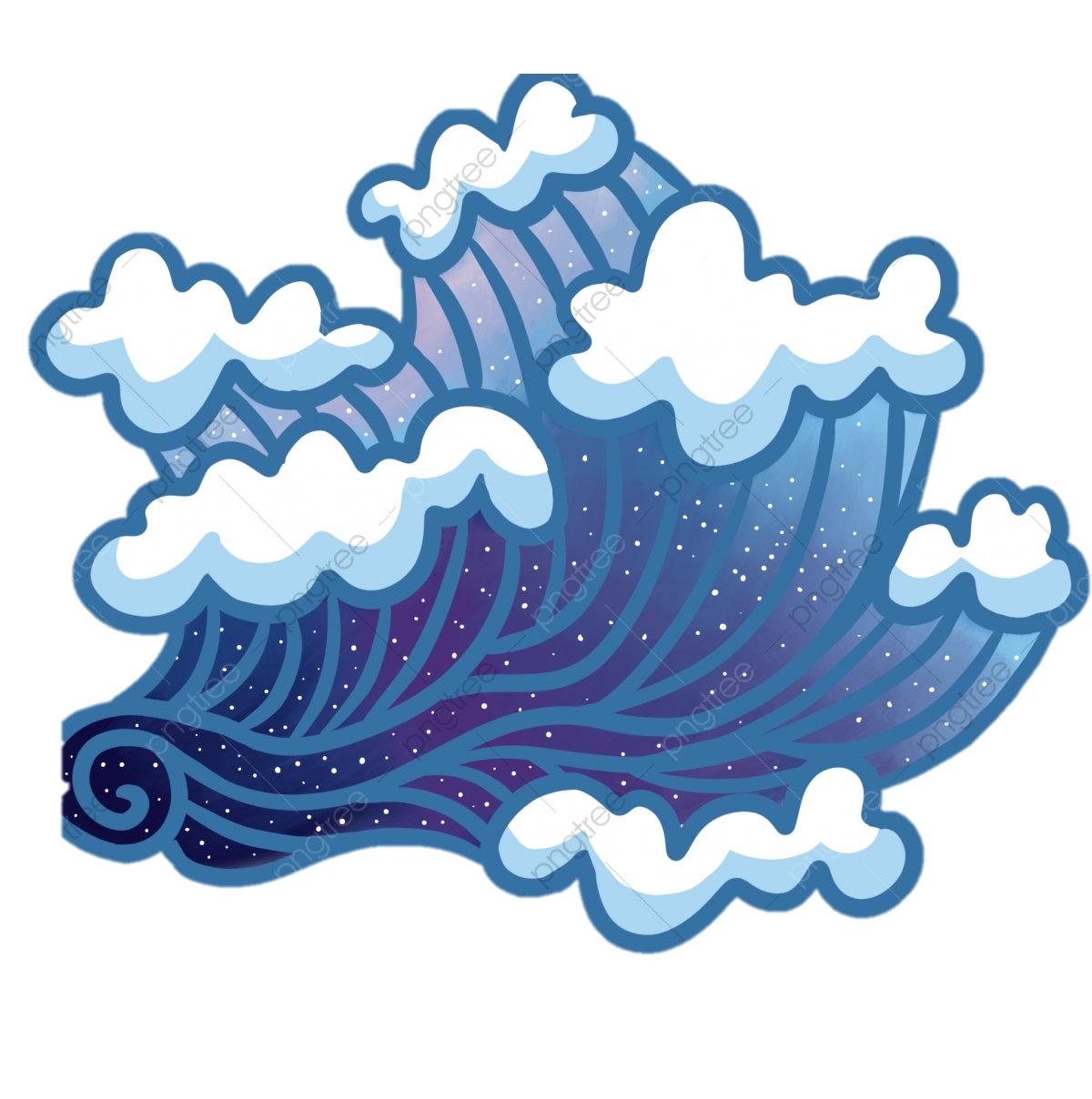 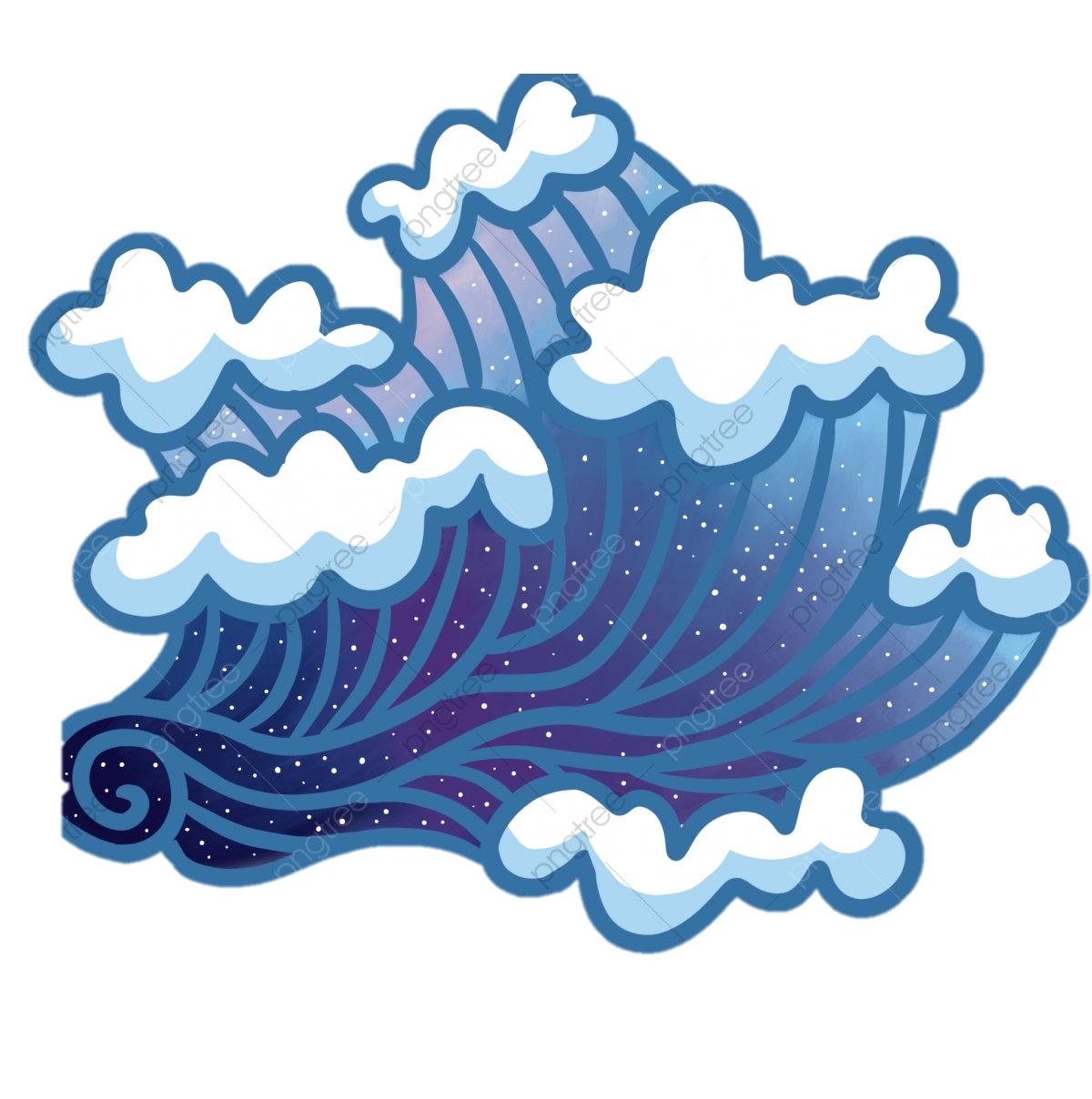 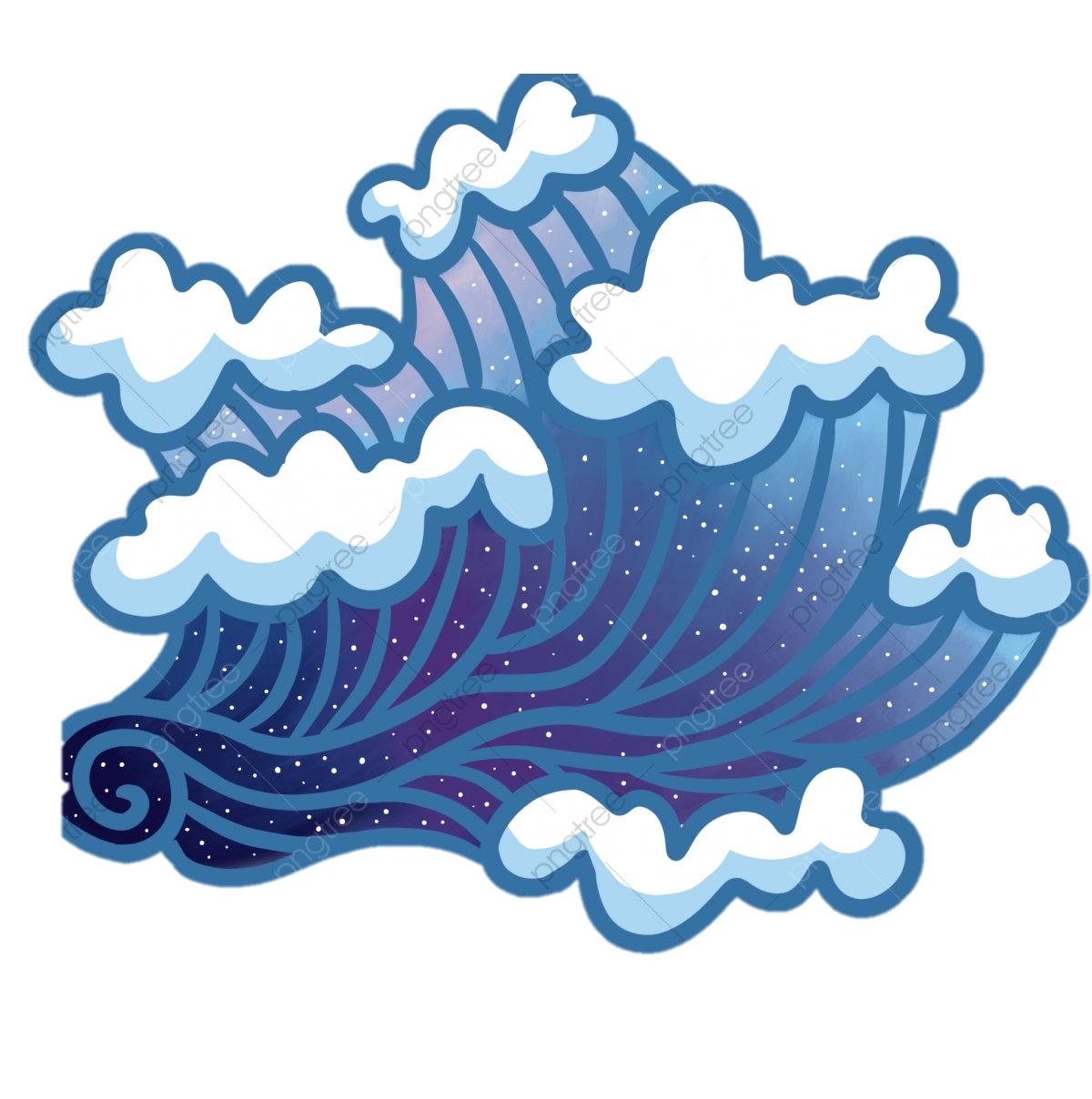 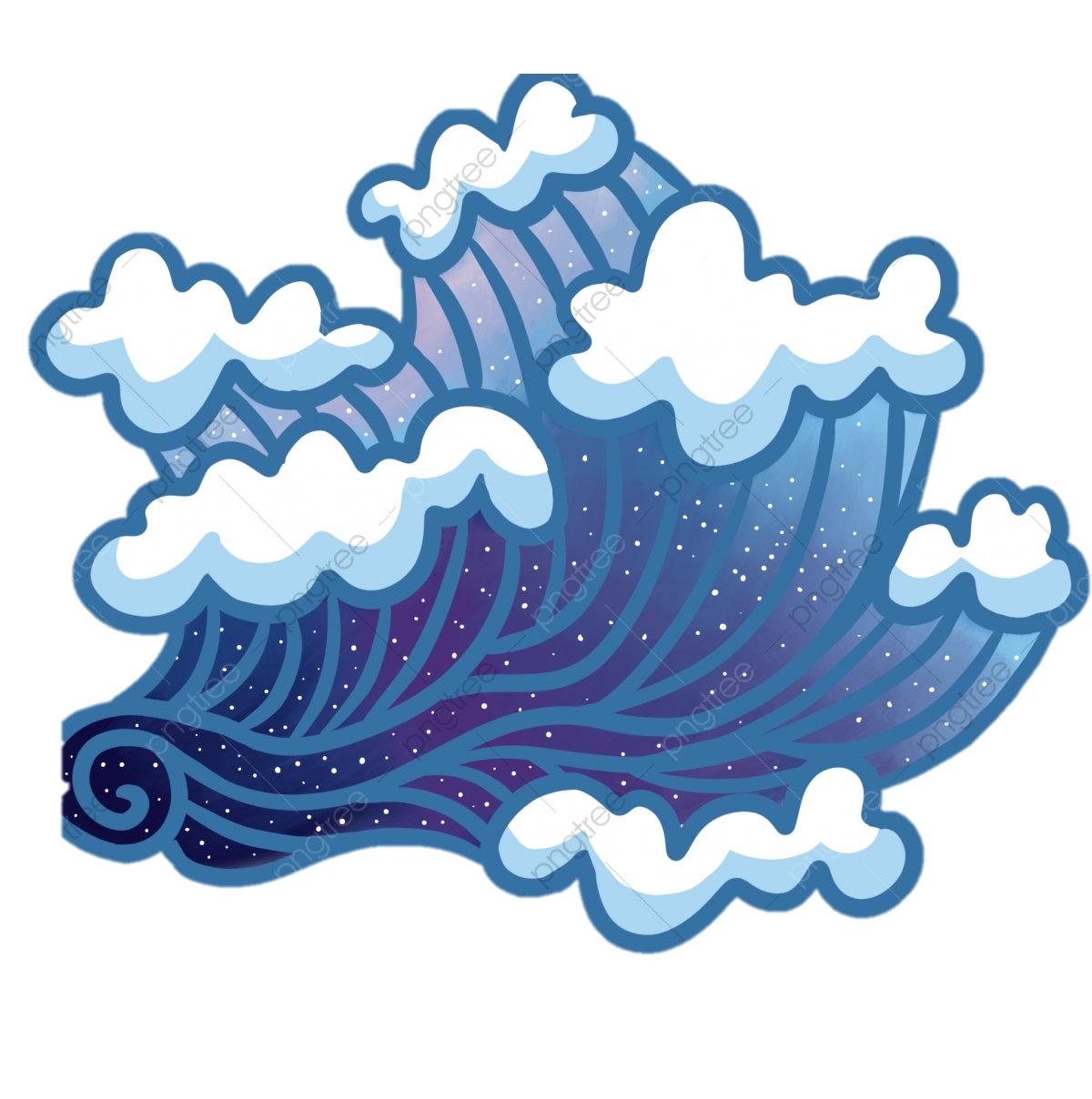 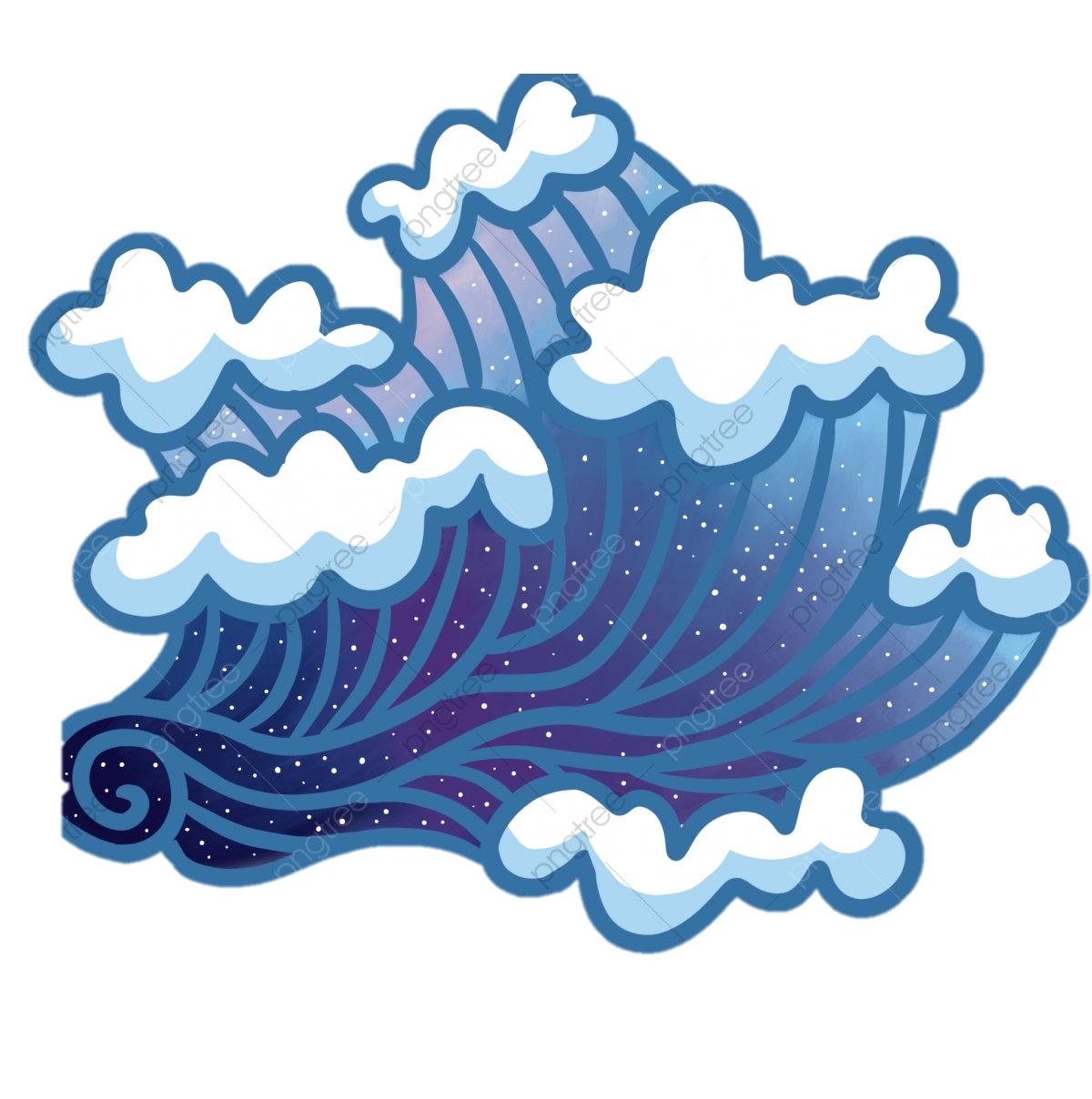 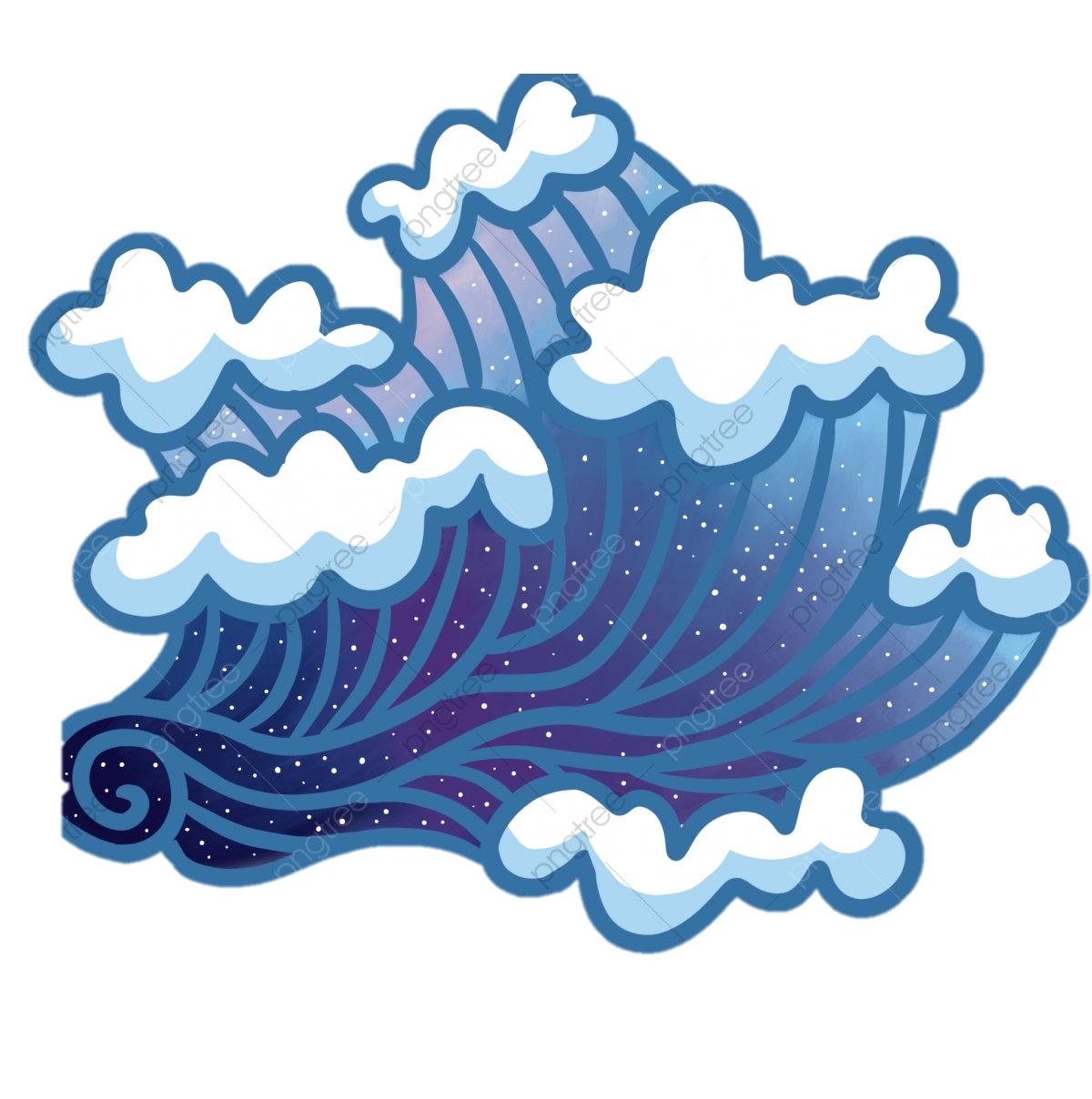 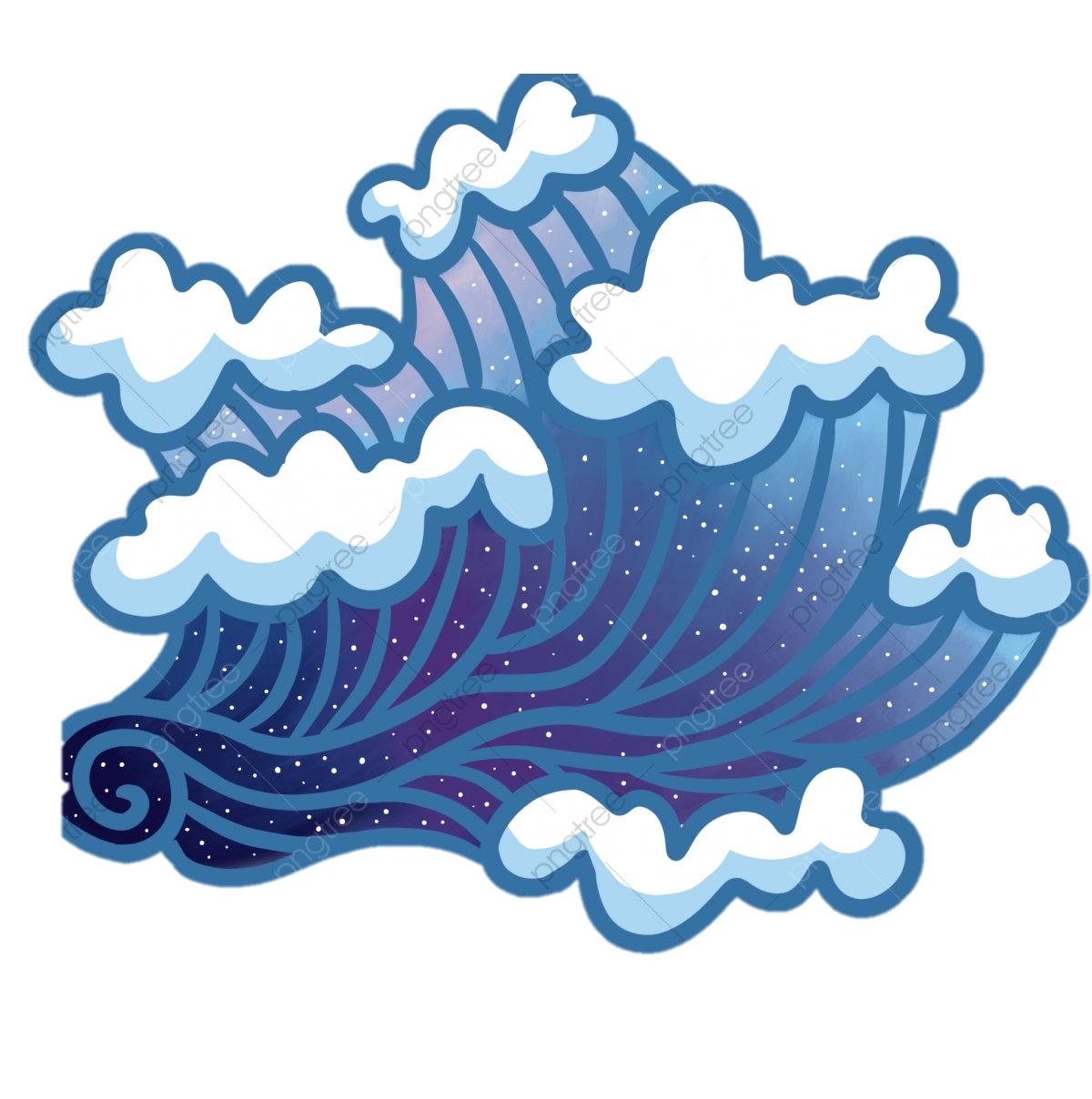 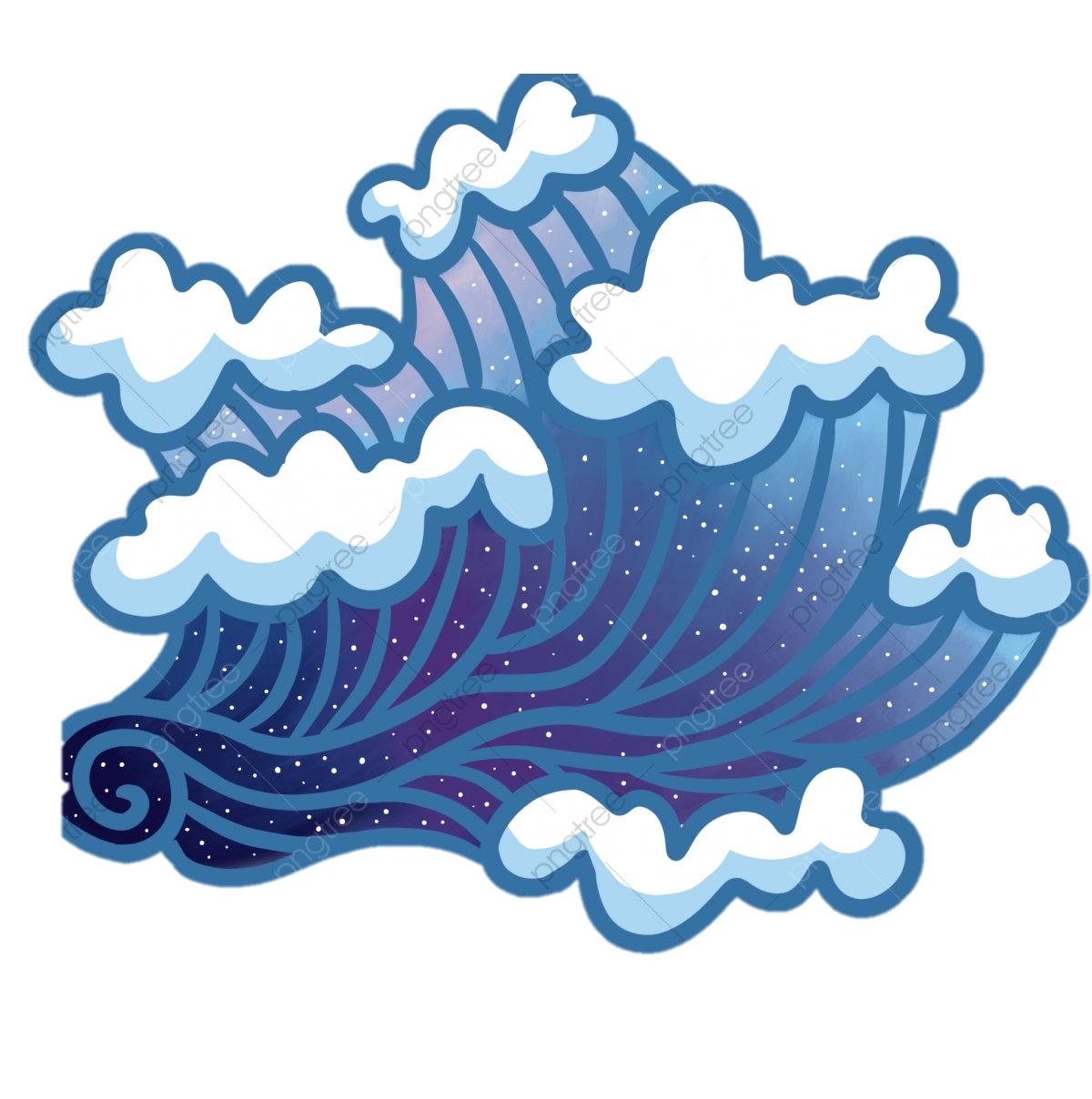 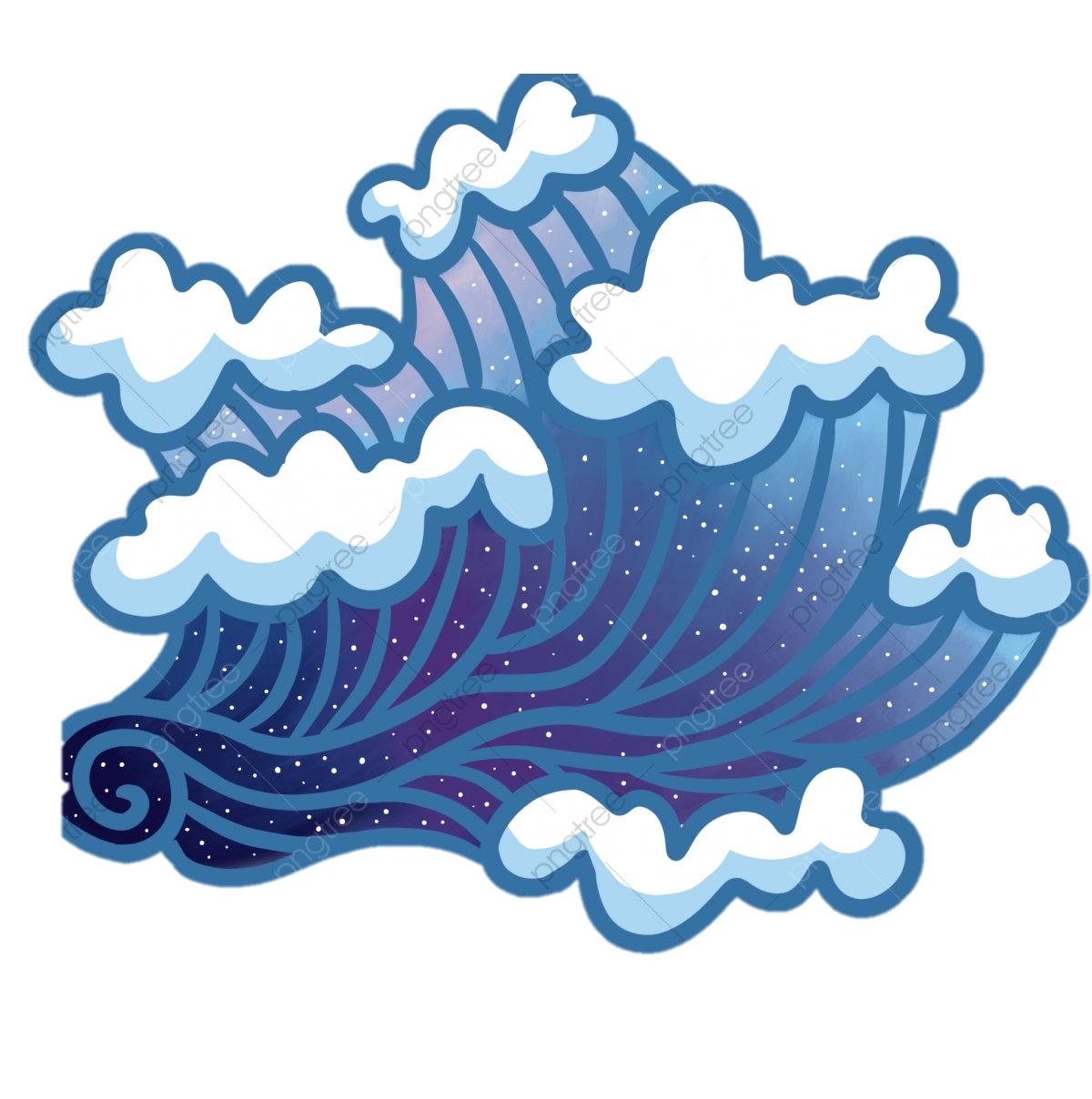 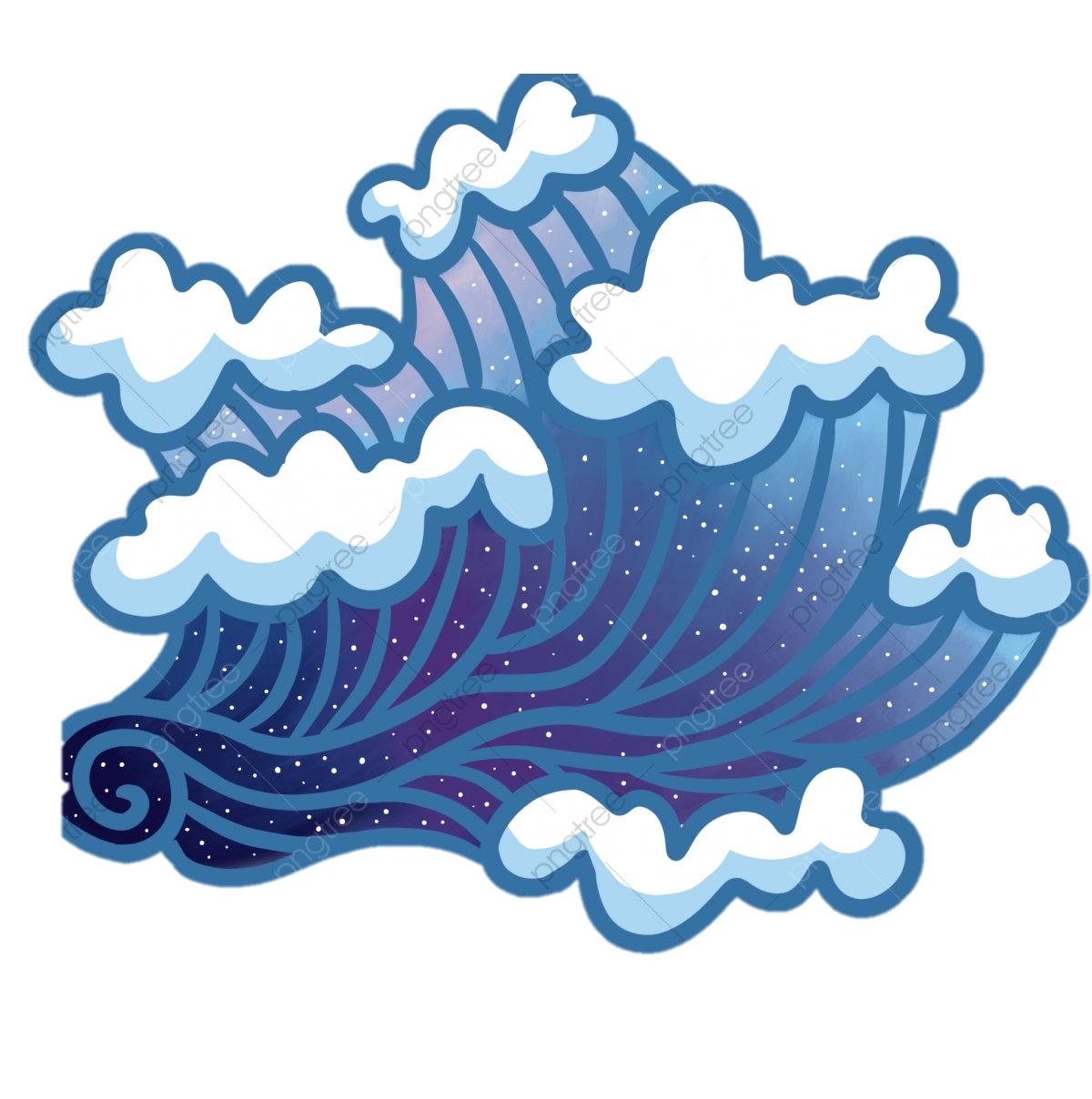 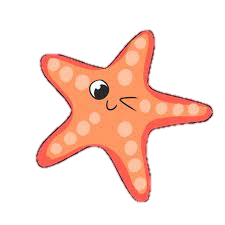